ЦЕНТР ПОДДЕРЖКИ ДОБРОВОЛЬЧЕСТВА САСОВСКОГО РАЙОНА
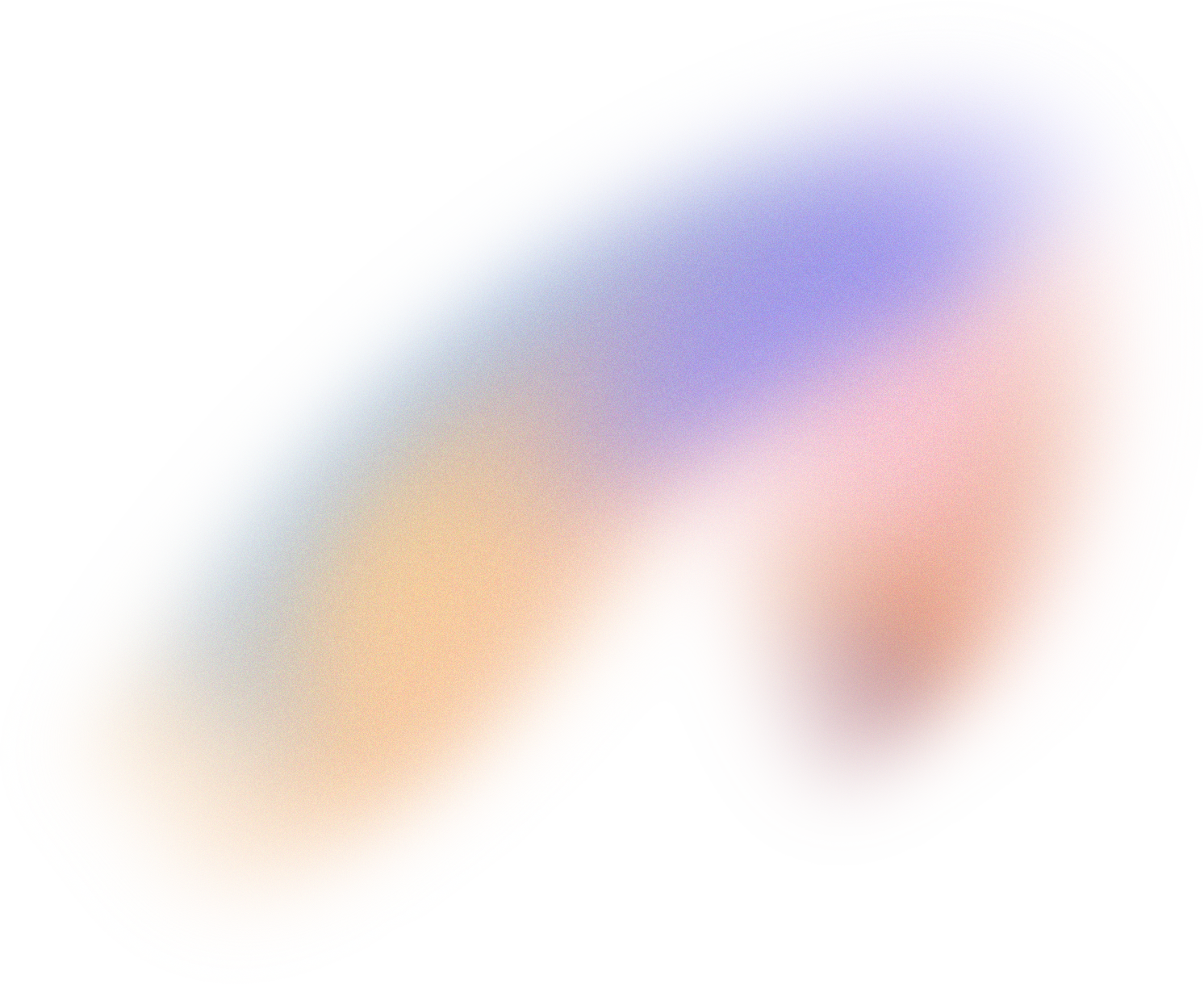 ДОБРО ЕСТЬ ВЕЧНАЯ, ВЫСШАЯ ЦЕЛЬ НАШЕЙ ЖИЗНИ. КАК БЫ МЫ НИ ПОНИМАЛИ ДОБРО, ЖИЗНЬ НАША ЕСТЬ НЕ ЧТО ИНОЕ, КАК СТРЕМЛЕНИЕ К ДОБРУ.
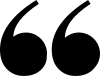 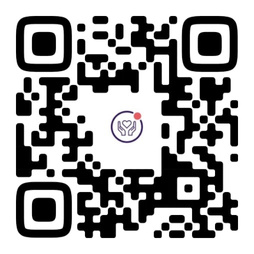 Наше сообщество в социальной сети ВКонтакте
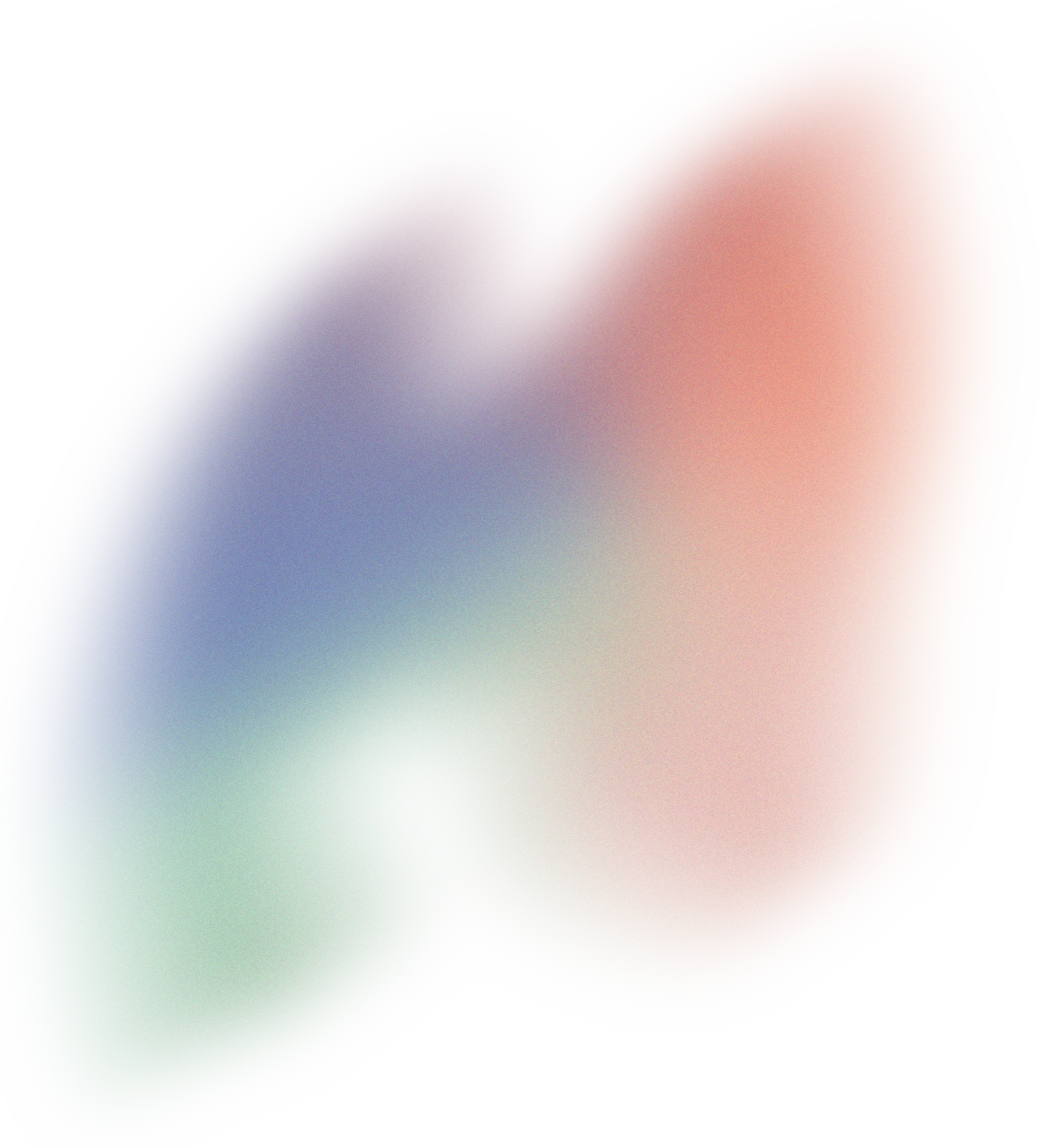 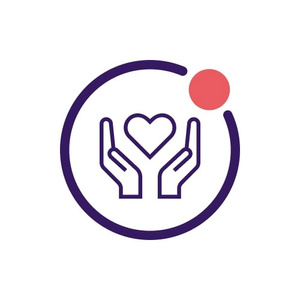 О НАШЕМ ЦЕНТРЕ
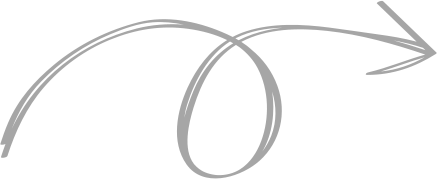 Логотип
ЦЕНТР ОТКРЫТ 25 ИЮНЯ 2018 ГОДА СОГЛАСНО РАСПОРЯЖЕНИЮ ГУБЕРНАТОРА РЯЗАНСКОЙ ОБЛАСТИ В ЦЕЛЯХ РАЗВИТИЯ ДОБРОВОЛЬЧЕСТВА В НАШЕМ РАЙОНЕ. 🤝

✅ЦЕНТР РЕАЛИЗУЕТ КОМПЛЕКС ОРГАНИЗАЦИОННЫХ, КОНСУЛЬТАЦИОННЫХ, МЕТОДИЧЕСКИХ УСЛУГ В СФЕРЕ ДОБРОВОЛЬЧЕСКОЙ ДЕЯТЕЛЬНОСТИ.
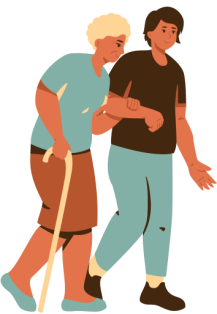 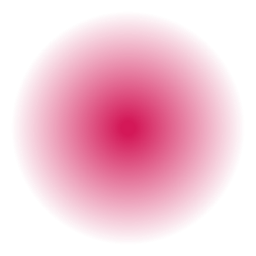 Социальное
МЫ УЧАСТВУЕМ В ТАКИХ НАПРАВЛЕНИЯХ ВОЛОНТЕРСКОЙ ДЕЯТЕЛЬНОСТИ:
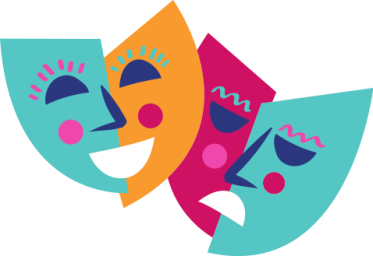 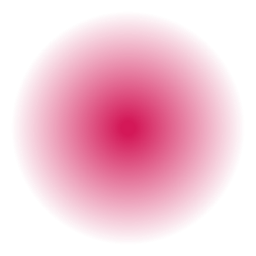 Культурное
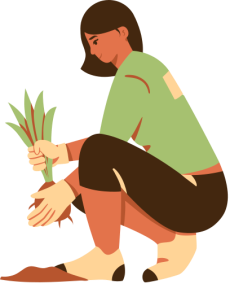 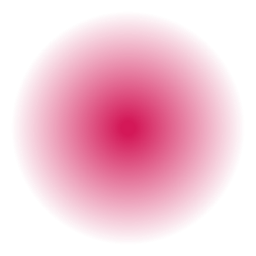 Экологическое
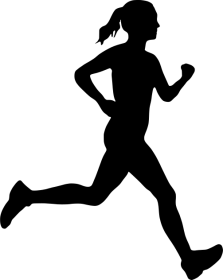 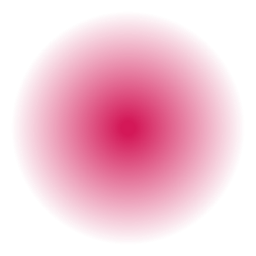 Спортивное
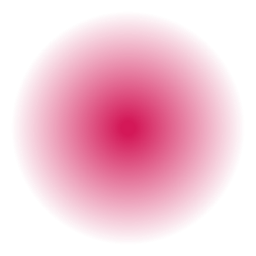 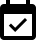 Событийное
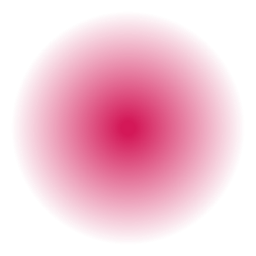 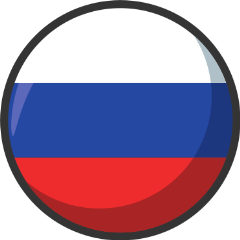 Патриотическое
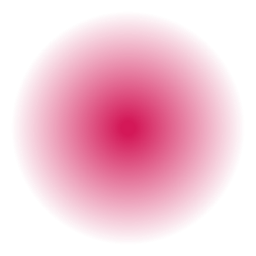 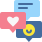 Медиаволонтерство
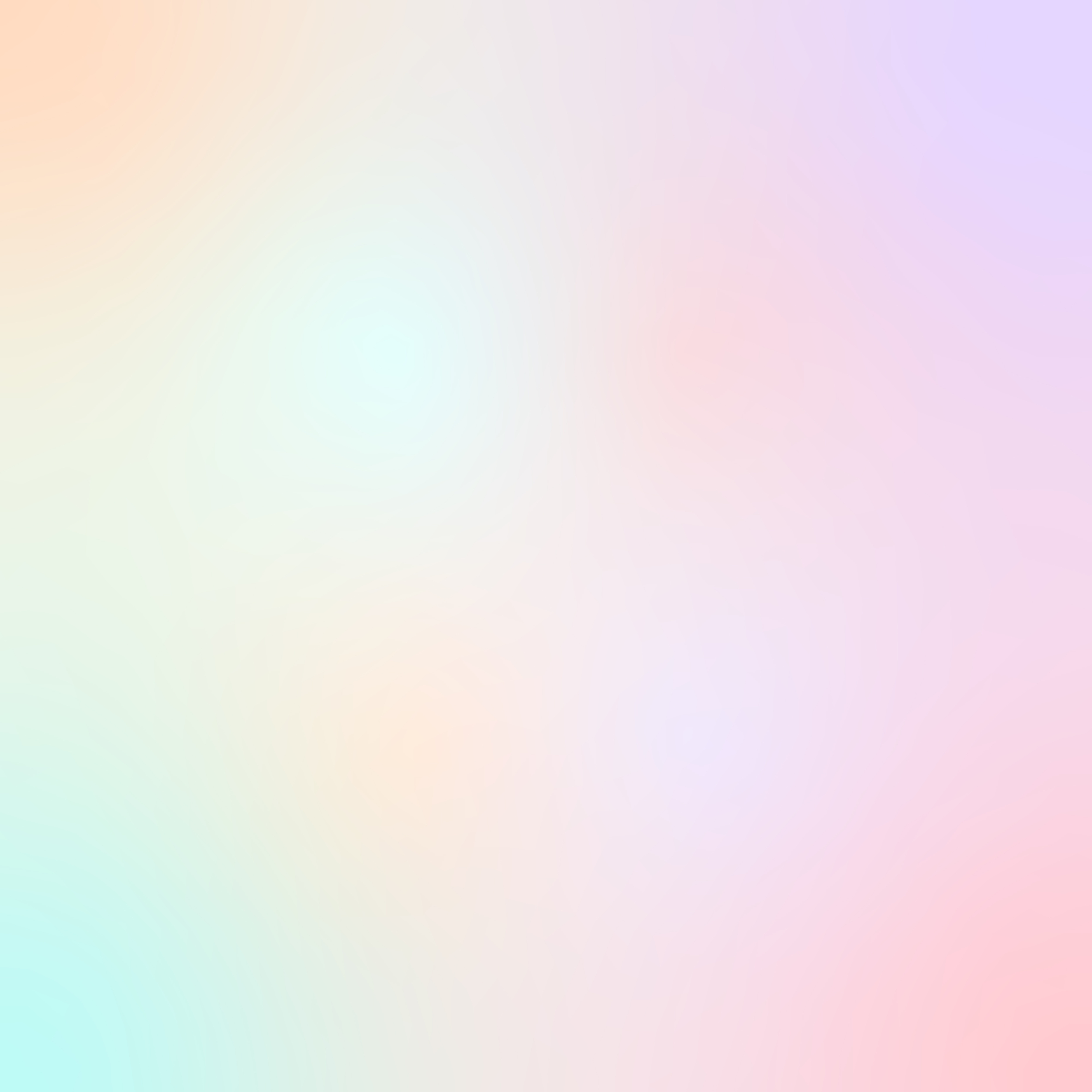 За последние 2 года мы успели принять участие во многих акциях,конкурсах и мероприятиях
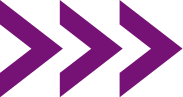 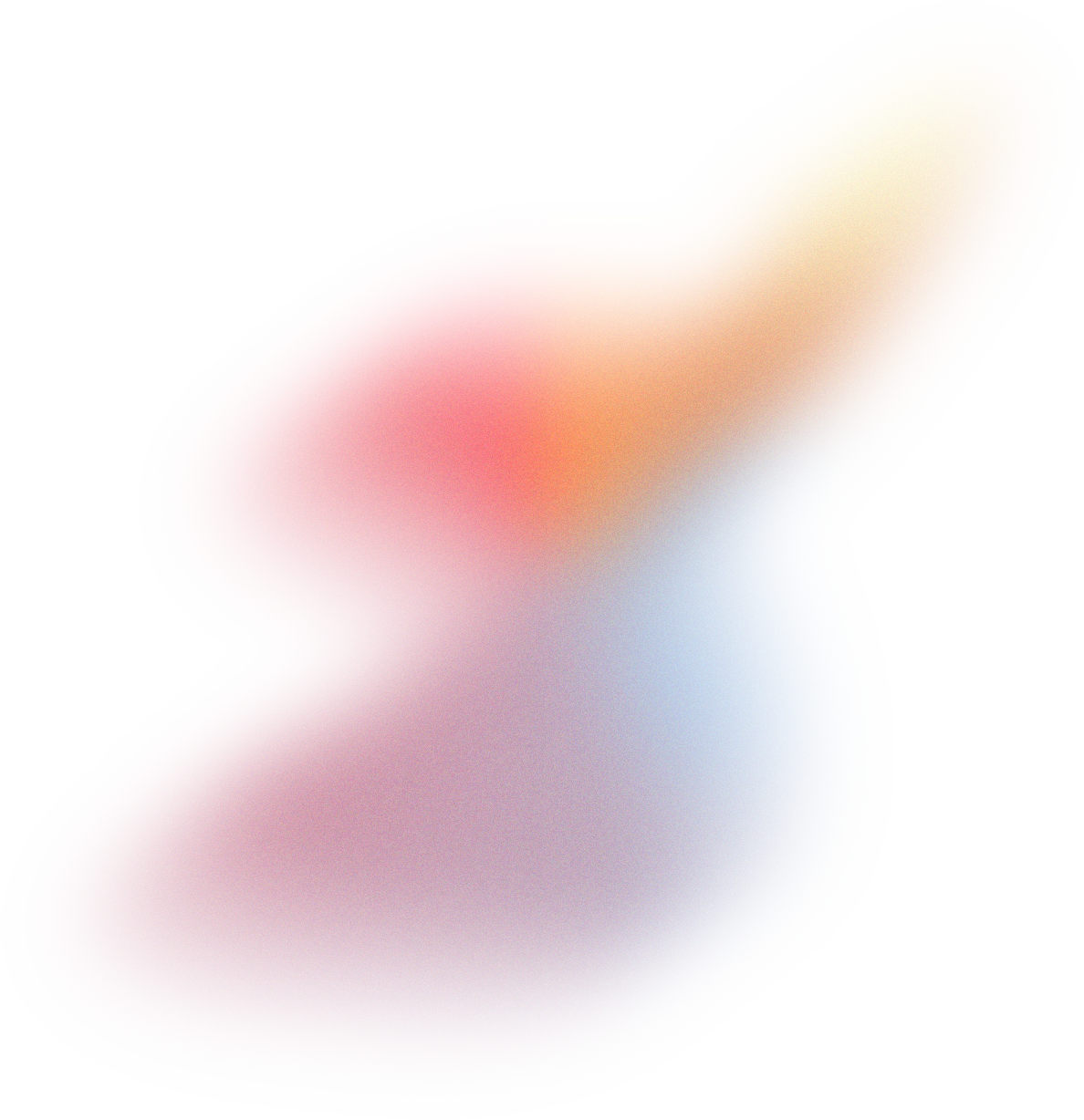 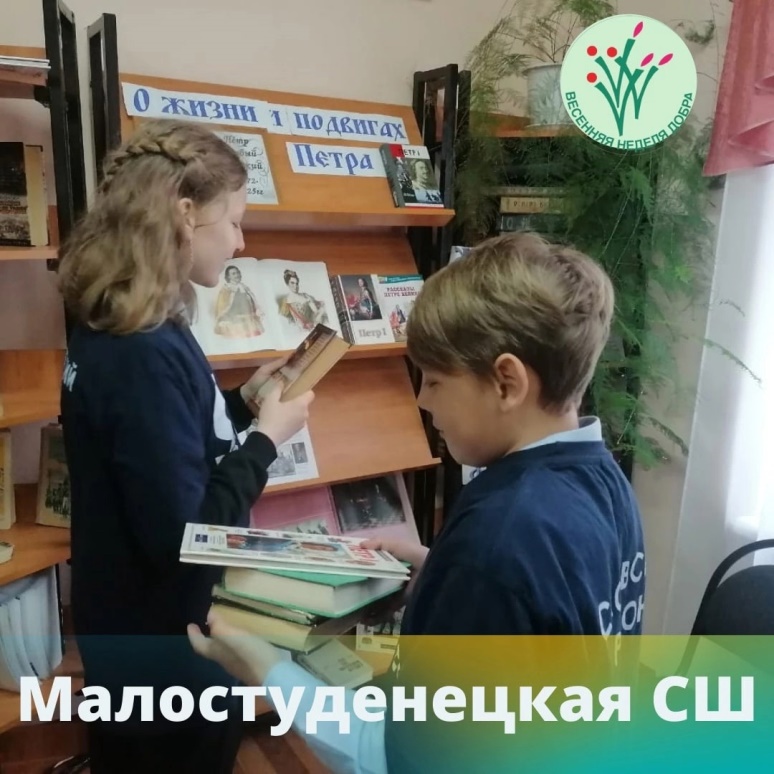 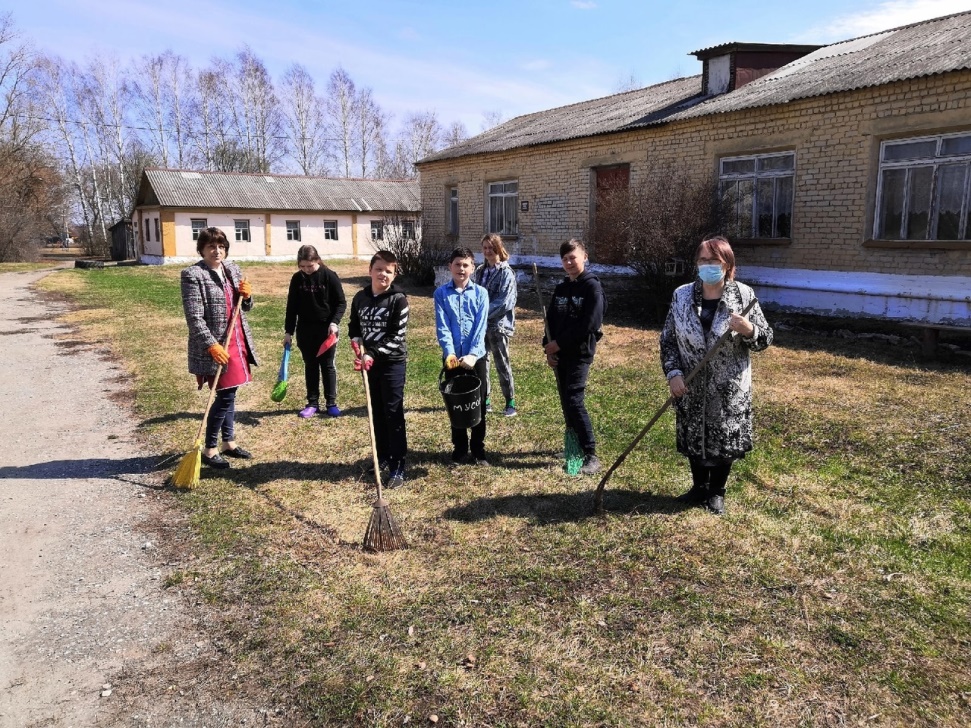 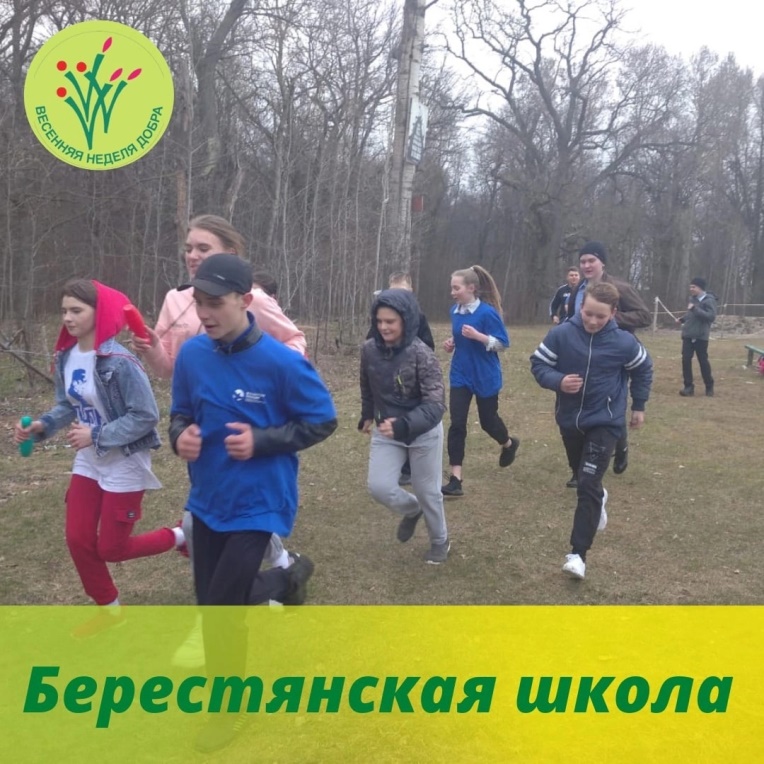 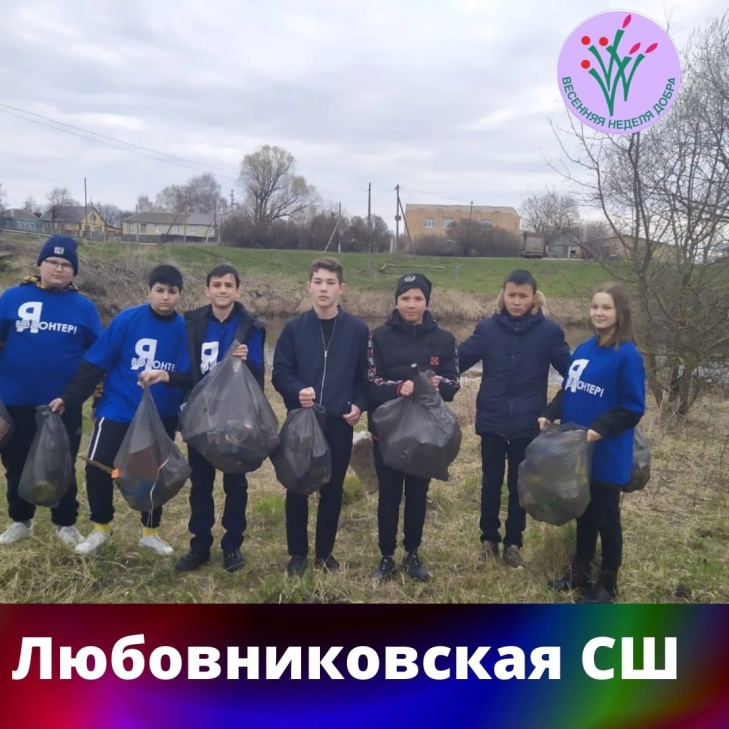 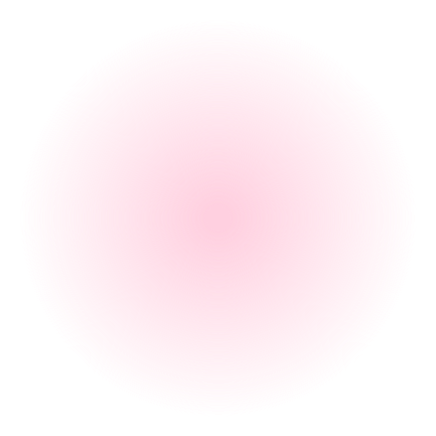 Общероссийская добровольческая акция  «Весенняя неделя добра» 2021-2022
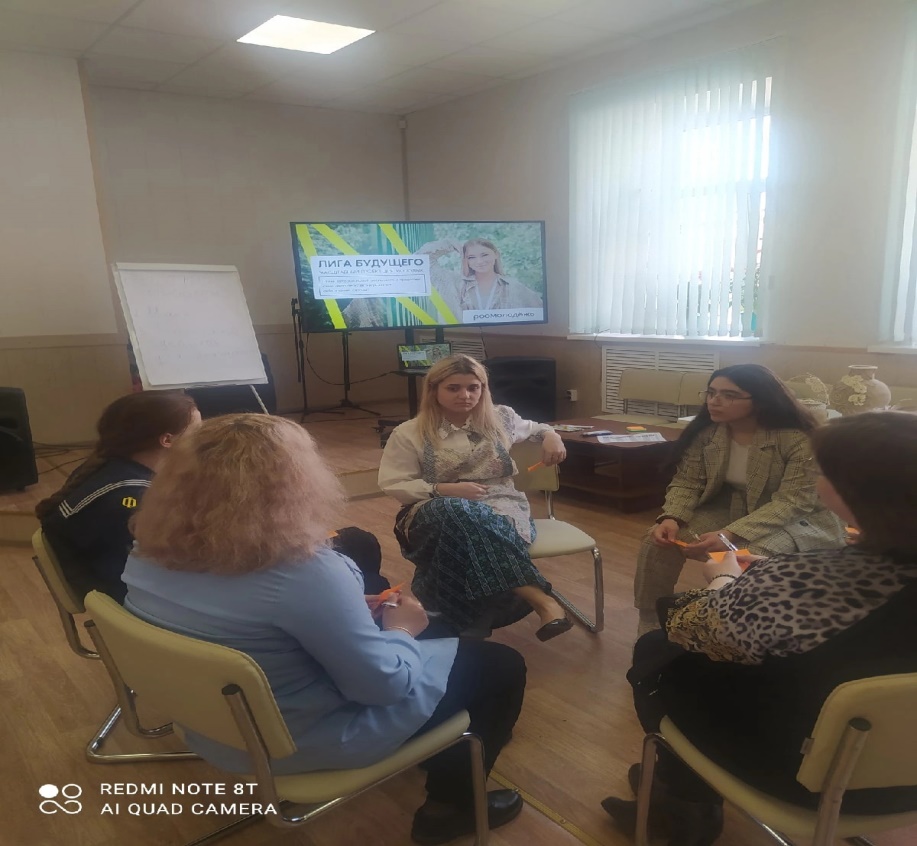 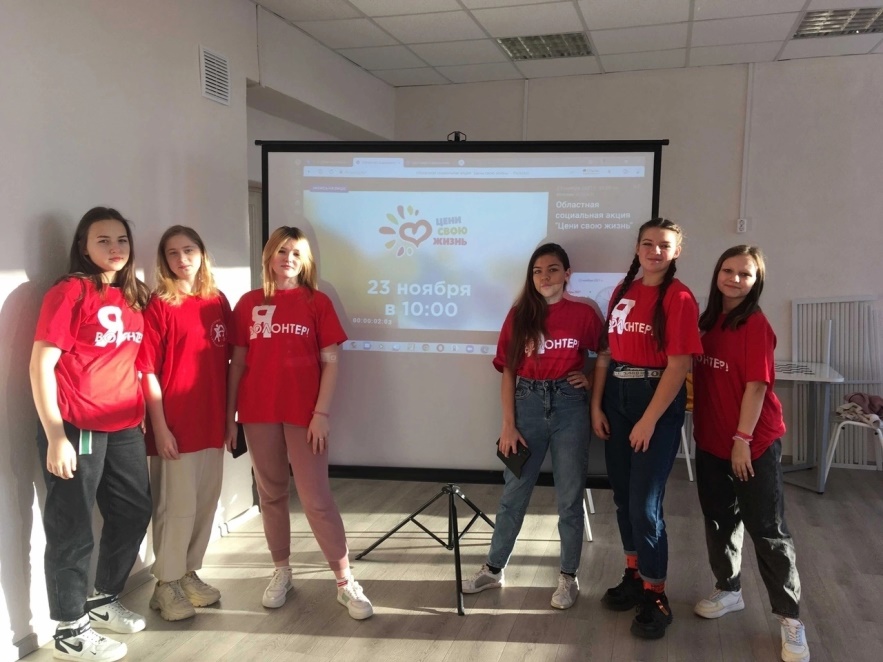 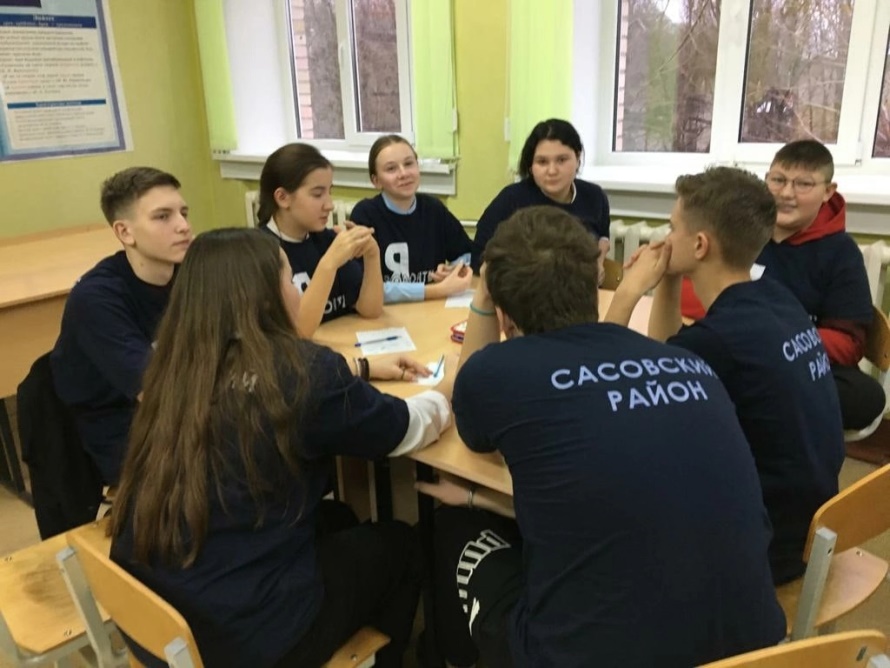 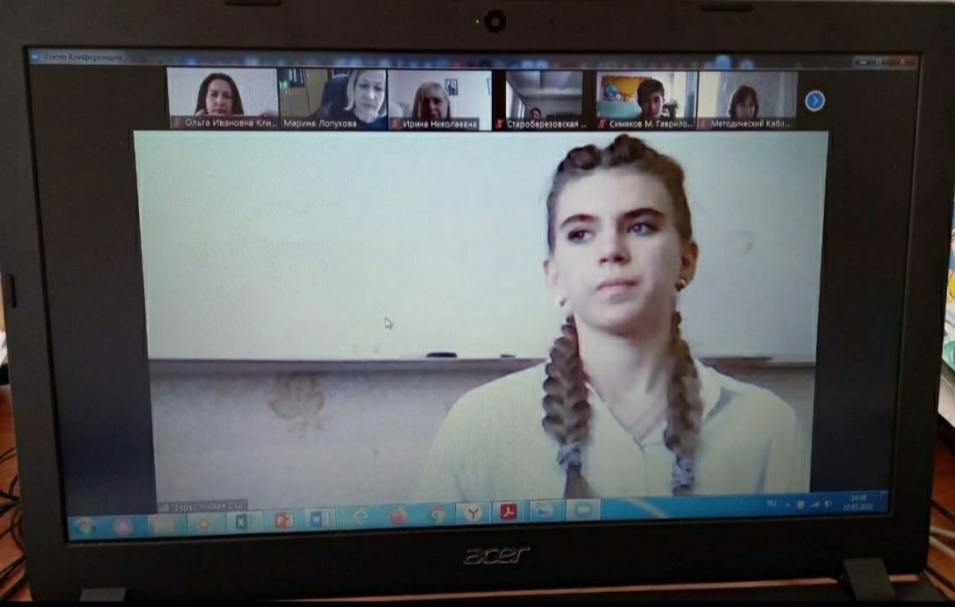 Муниципальный конкурс
«Доброволец Сасовского муниципального района - 2022»
Акция «Цени свою жизнь»
Креатив-сессия в рамках проекта Росмолодежи «Лига будущего»
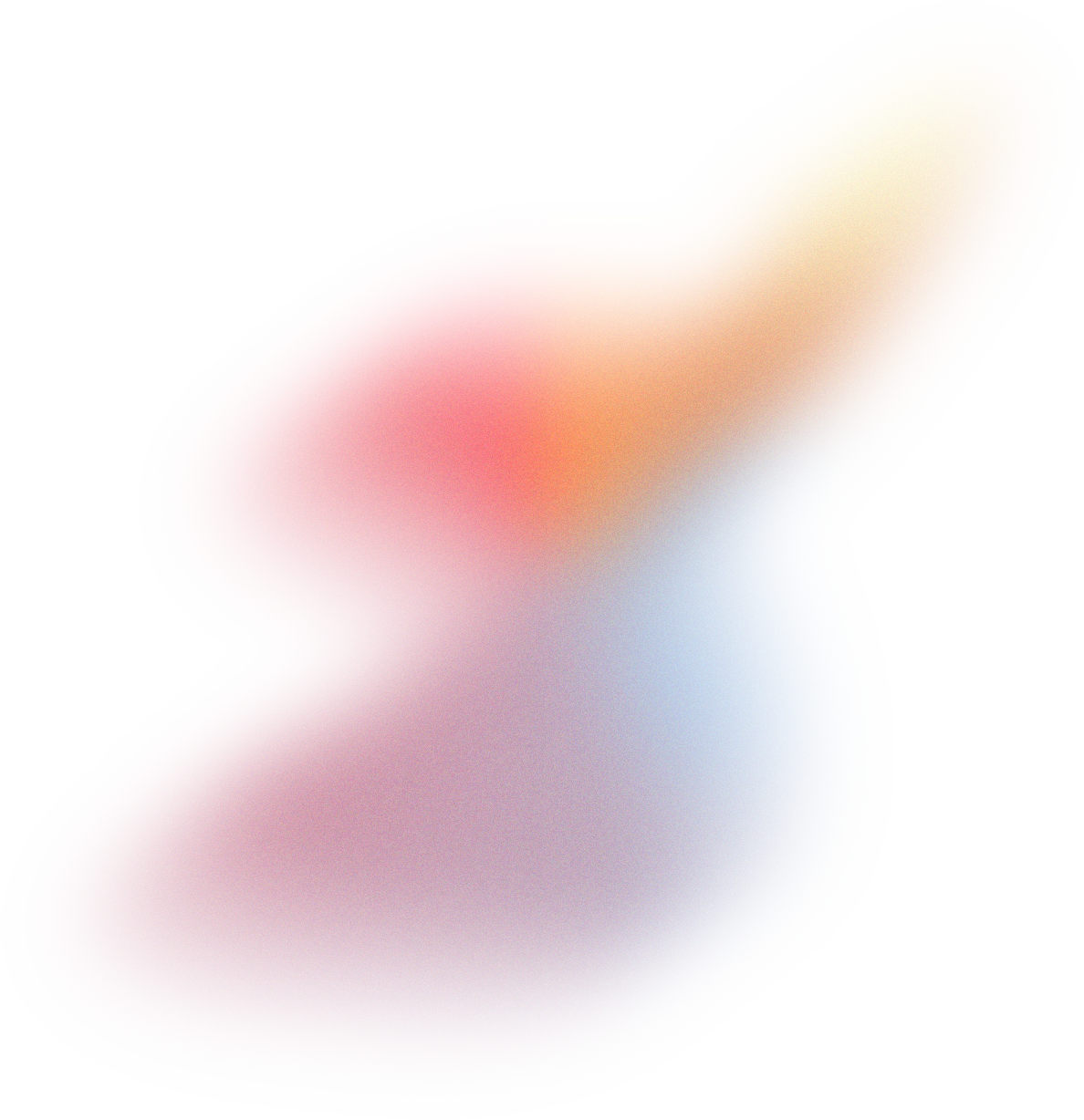 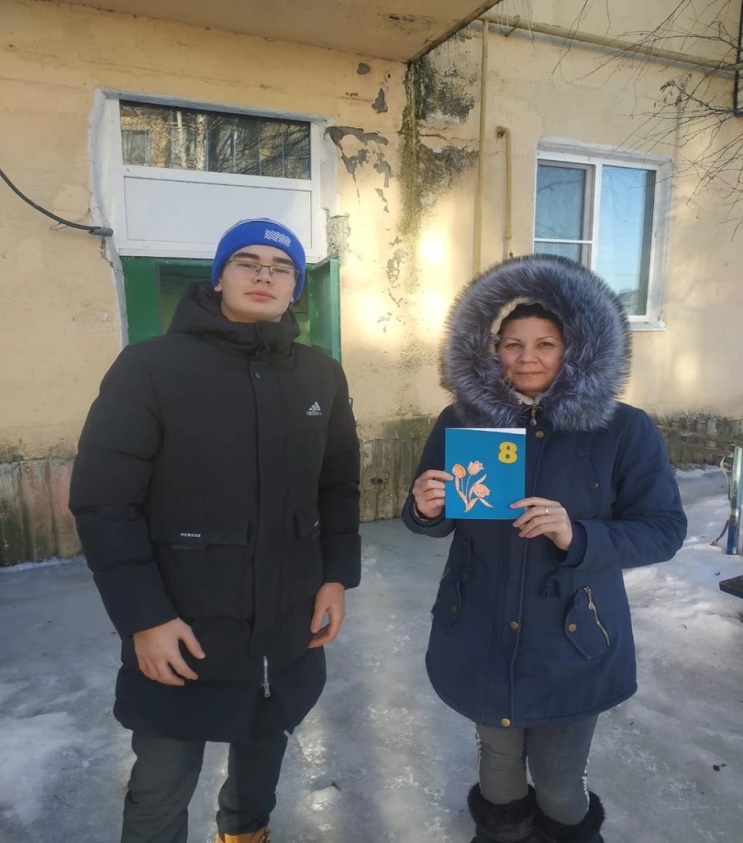 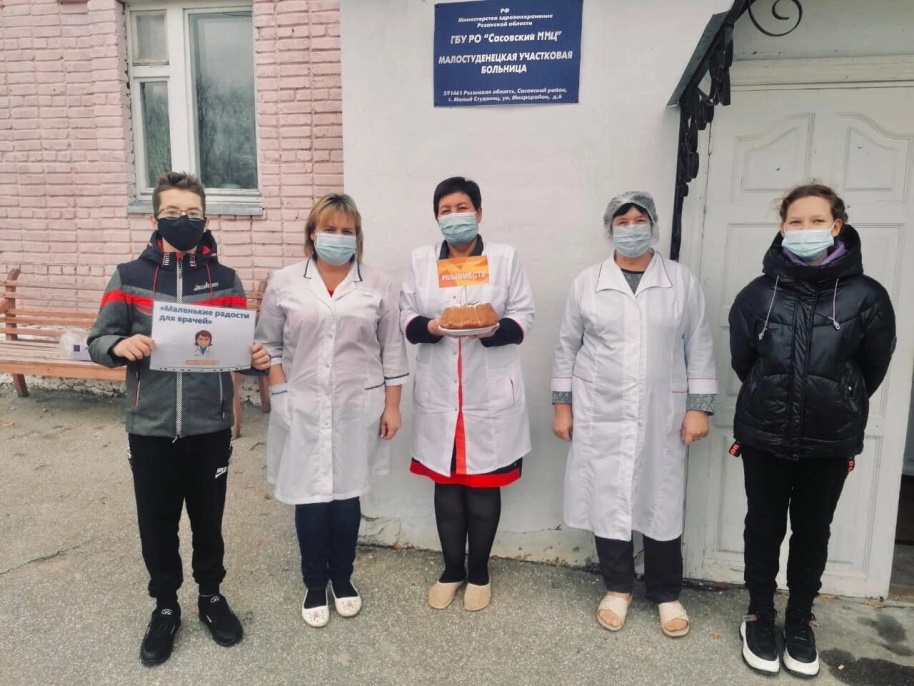 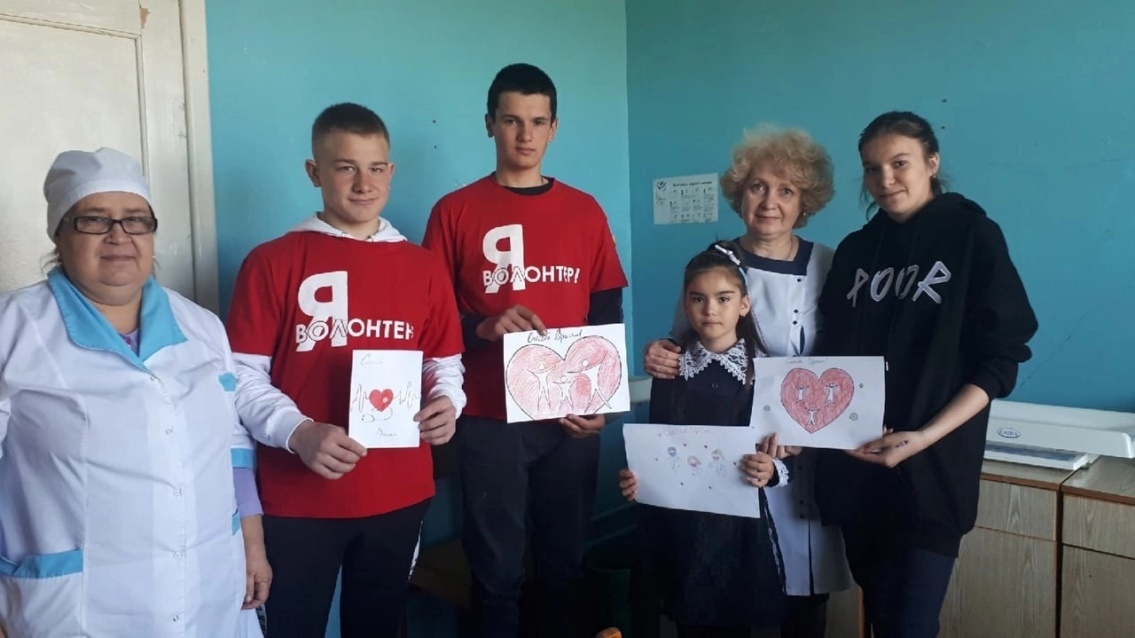 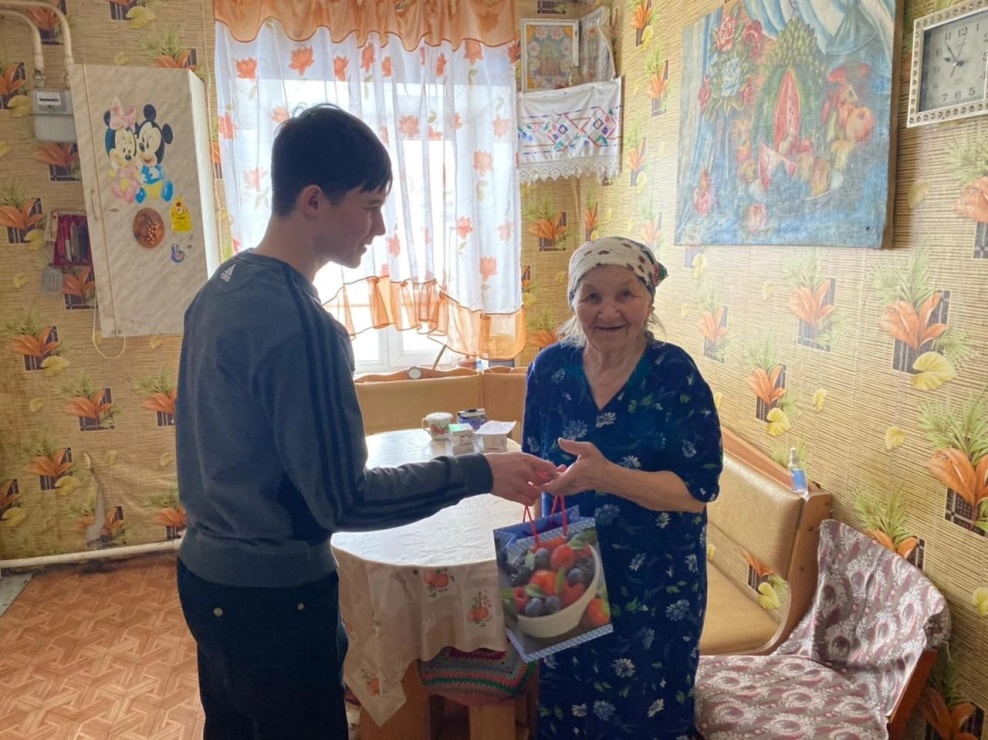 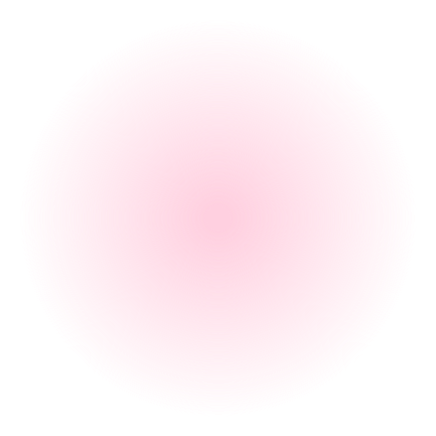 Акция "Маленькие радости для врачей"
Акция ко дню работника скорой помощи
Акция к международному женскому дню #ВамЛюбимые
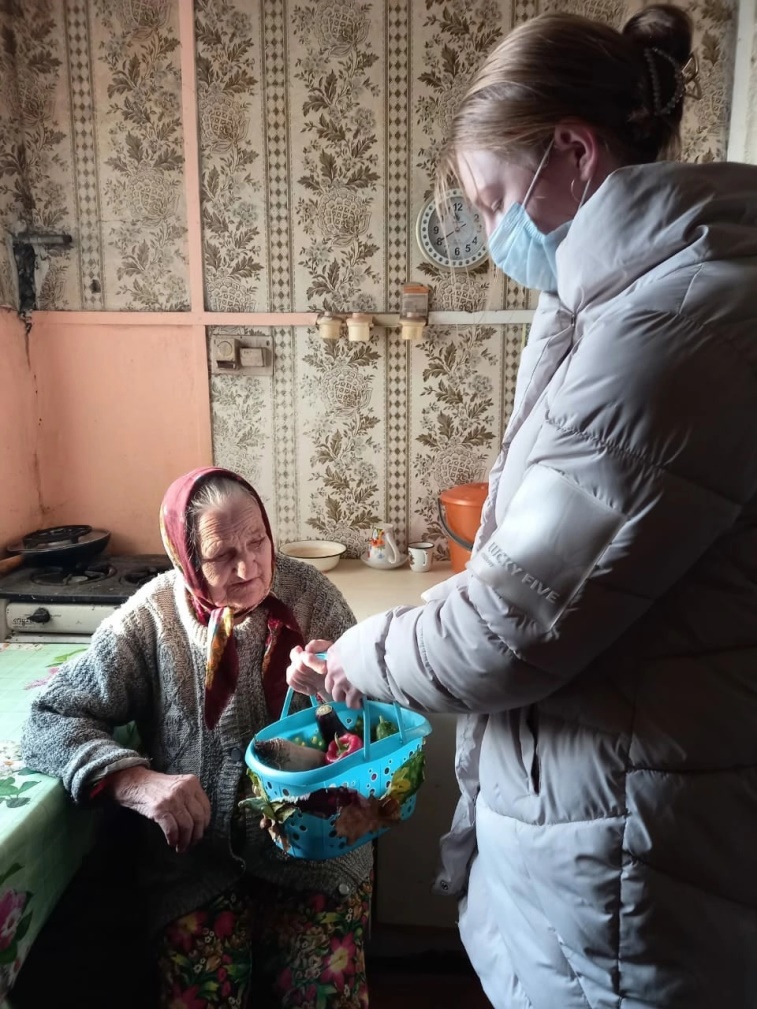 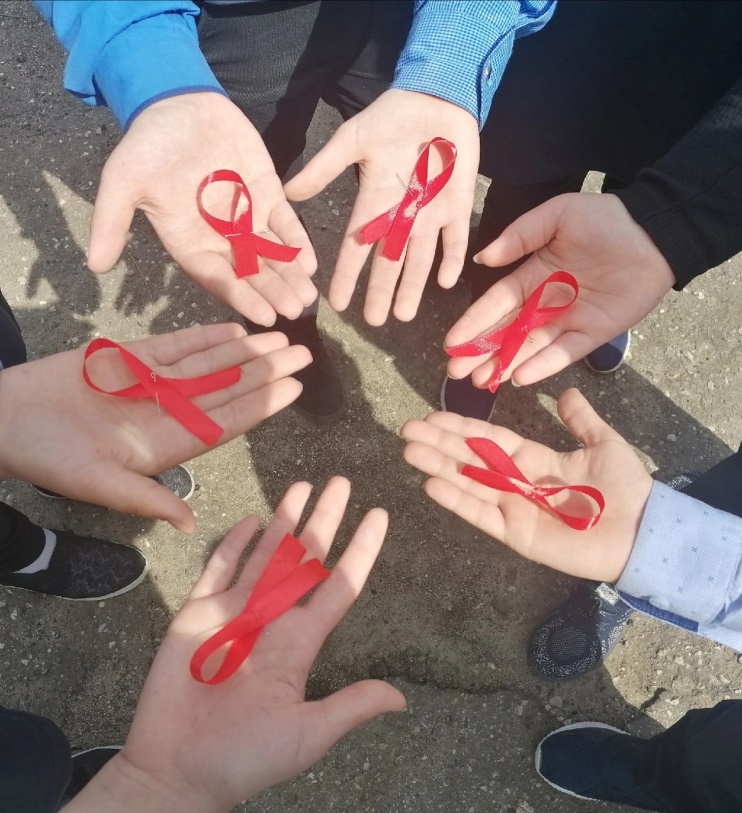 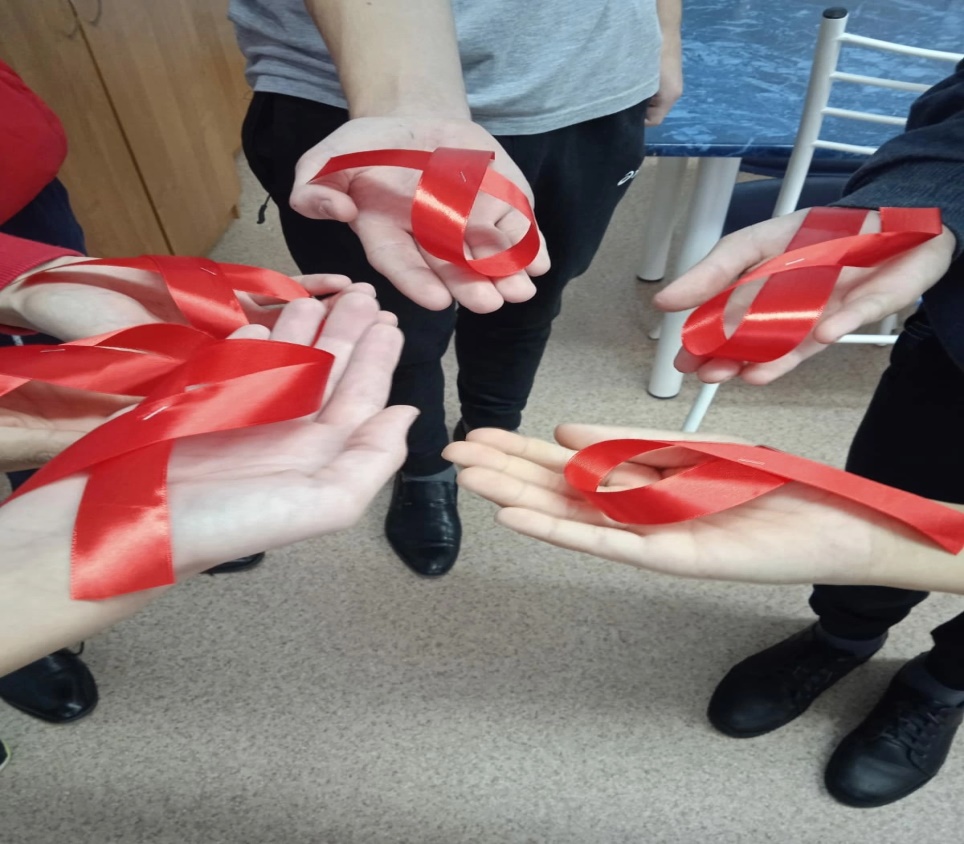 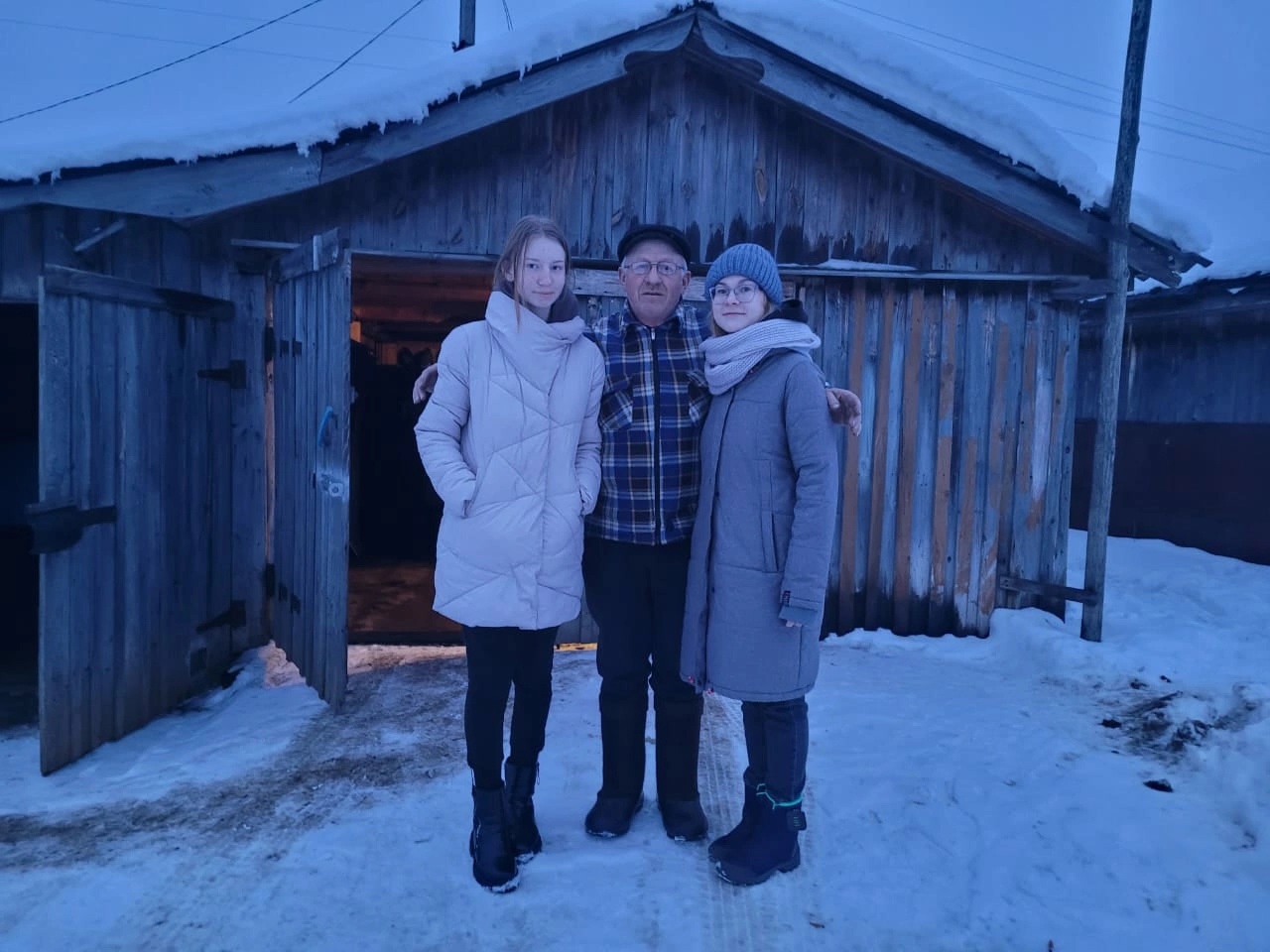 Акция "Красная ленточка"
Акция "Стоп ВИЧ/СПИД"
Поздравление воинов – интернационалистов
Поздравительная акция ко дню пожилого человека
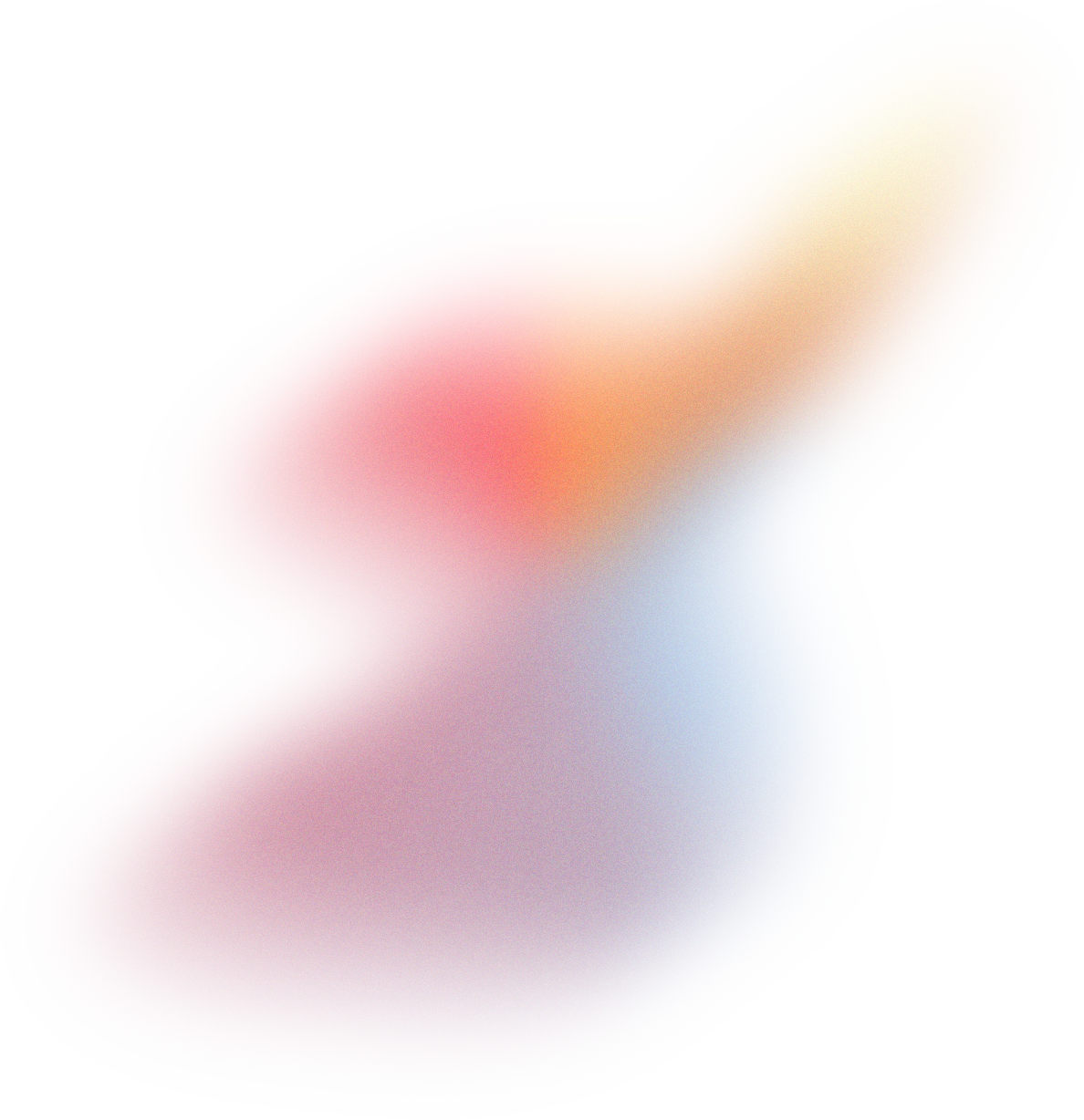 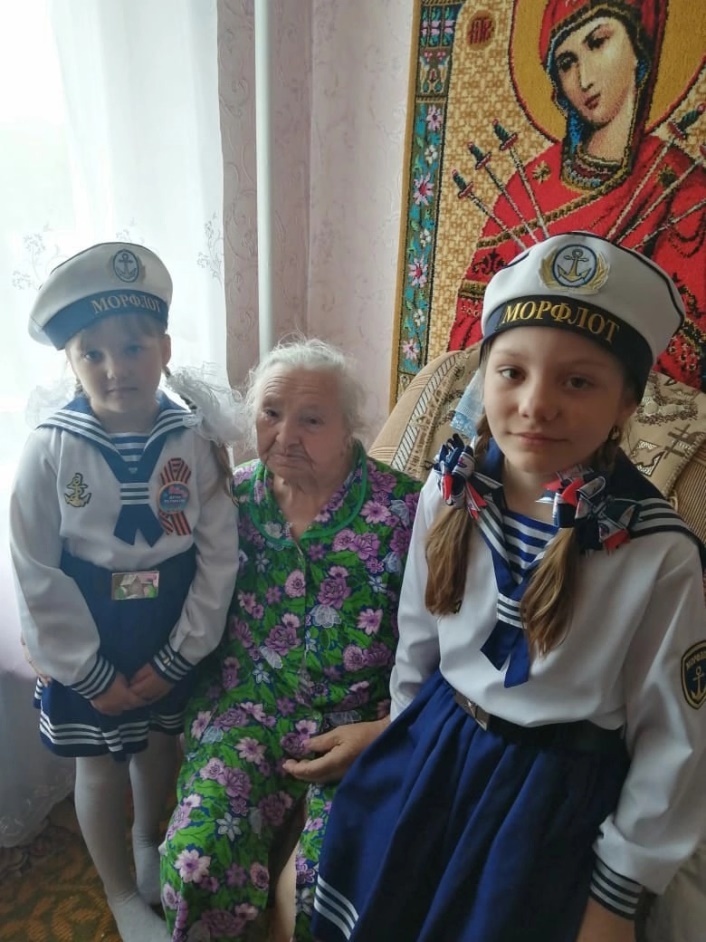 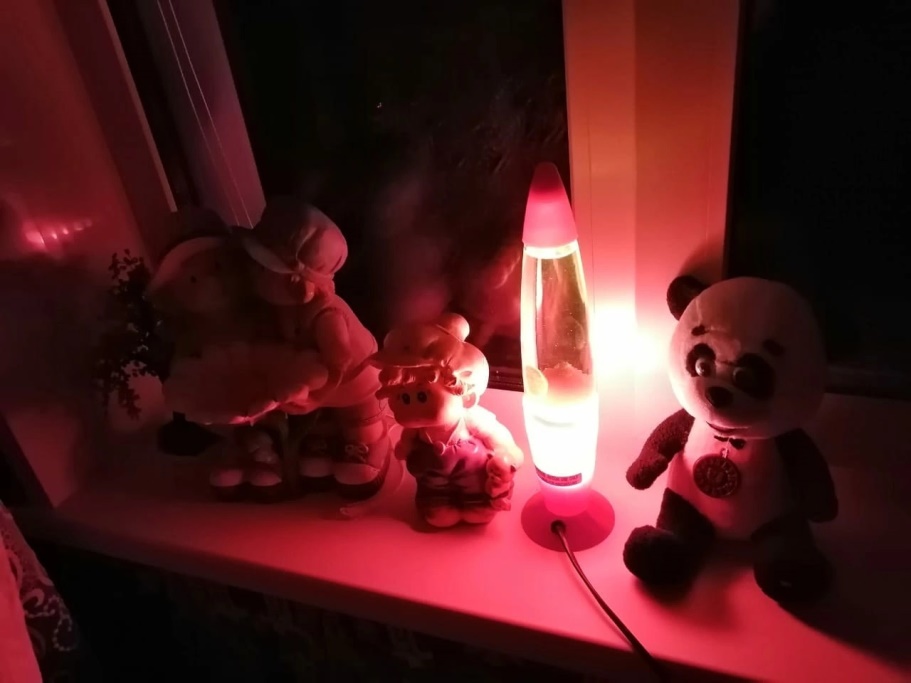 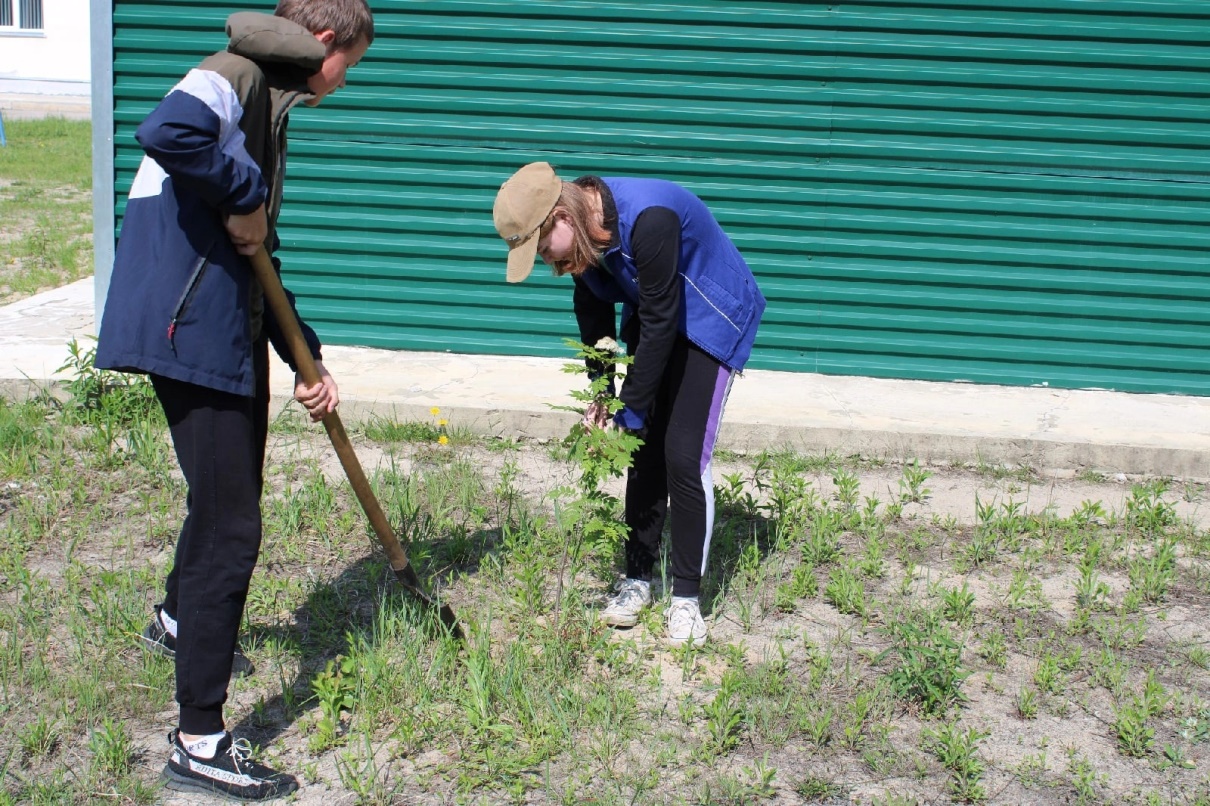 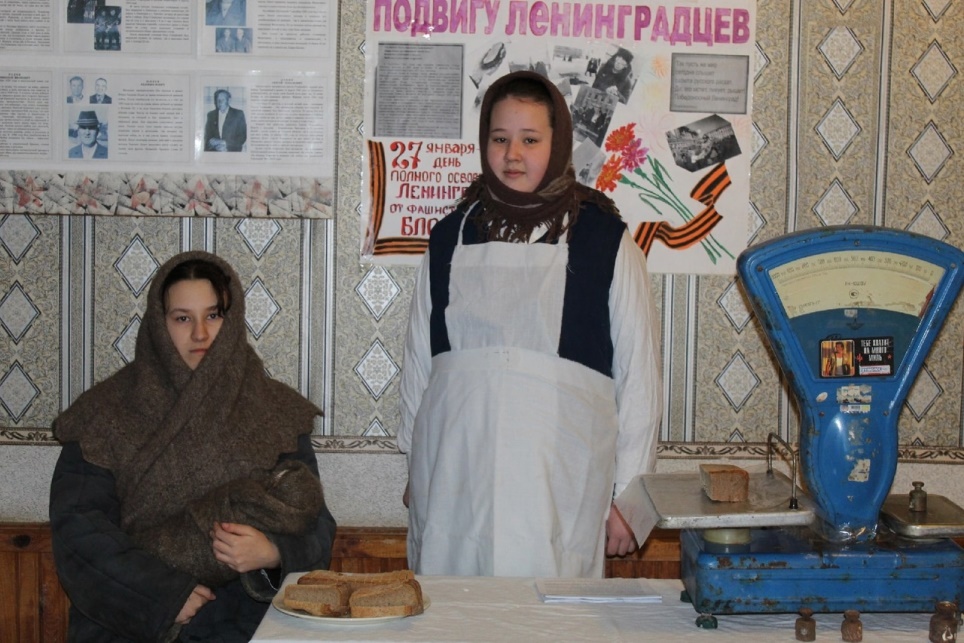 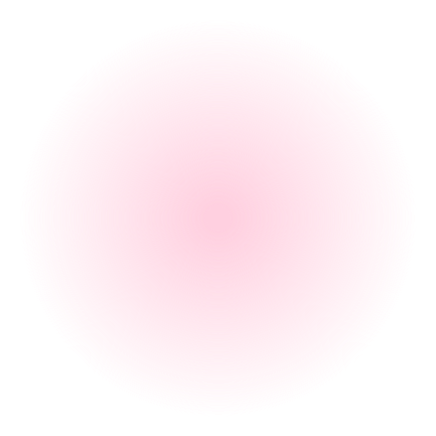 Акция "Блокадный хлеб"
Акция "Ангелы"
Акция "Сад памяти"
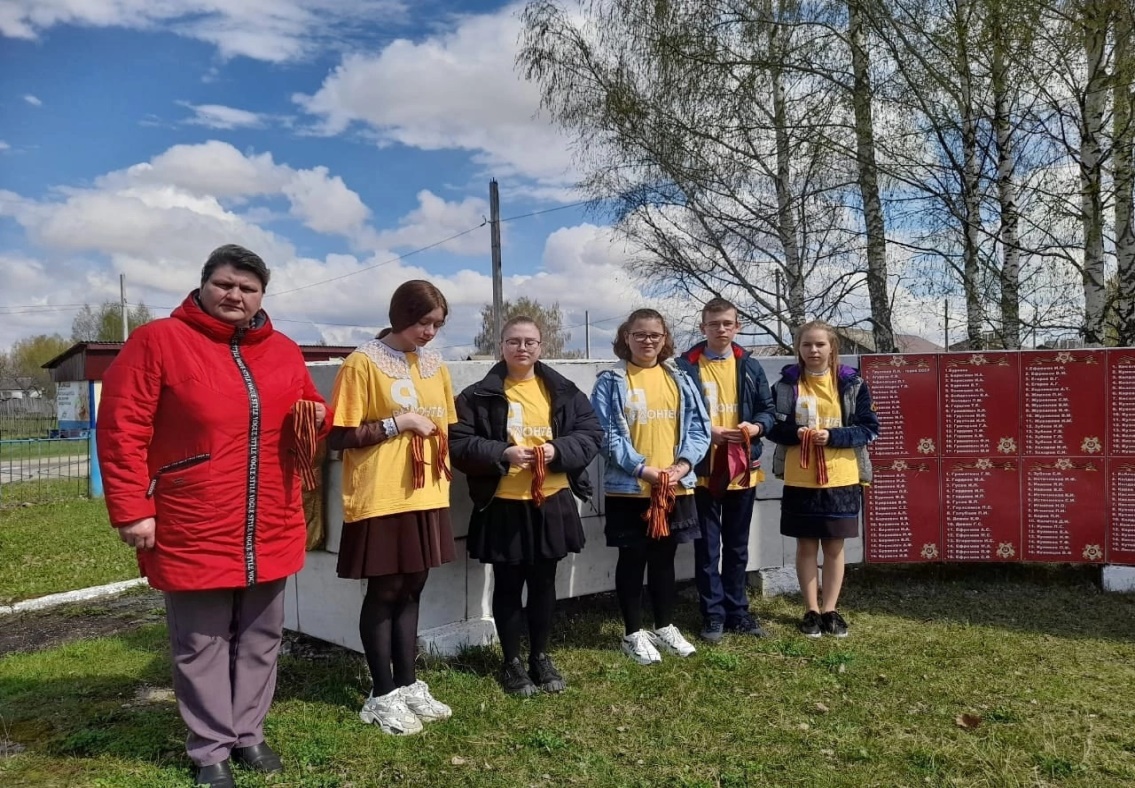 Поздравление ветеранов
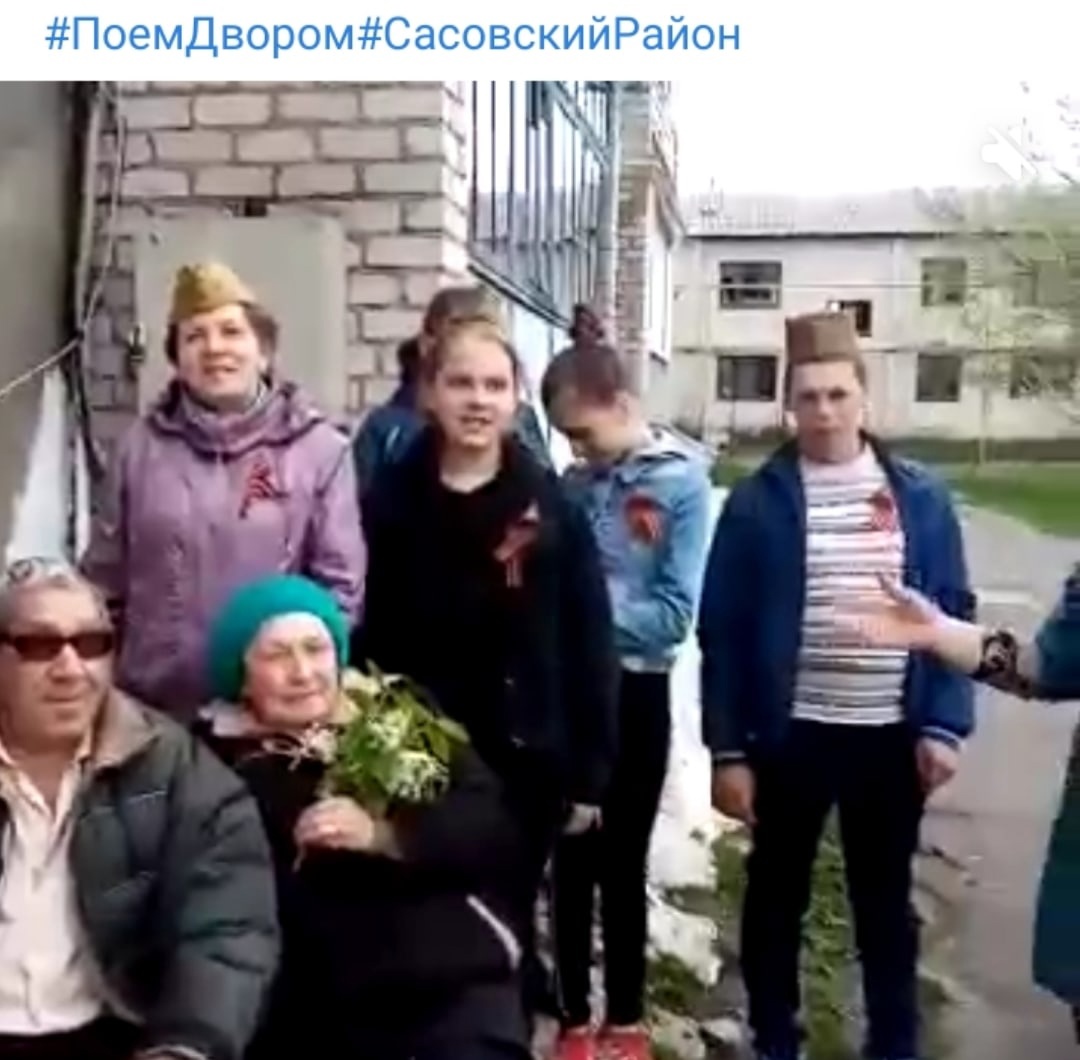 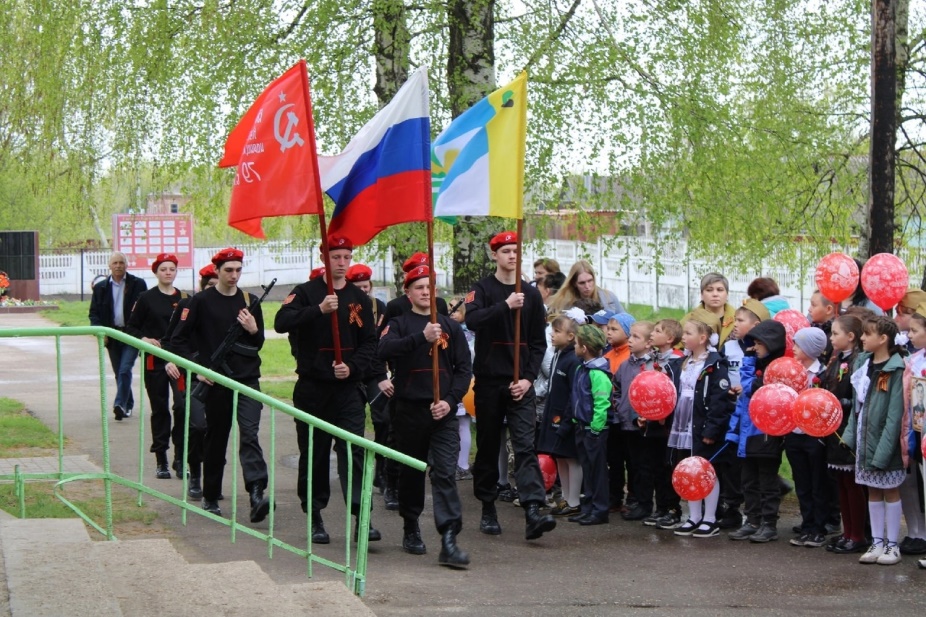 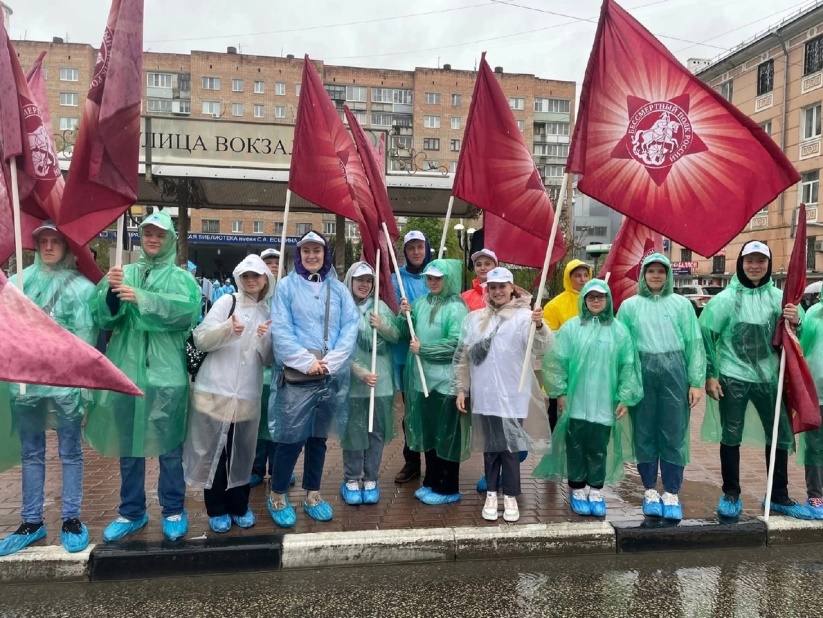 Акция "Георгиевская ленточка"
Бессмертный полк
Акция "Поём двором"
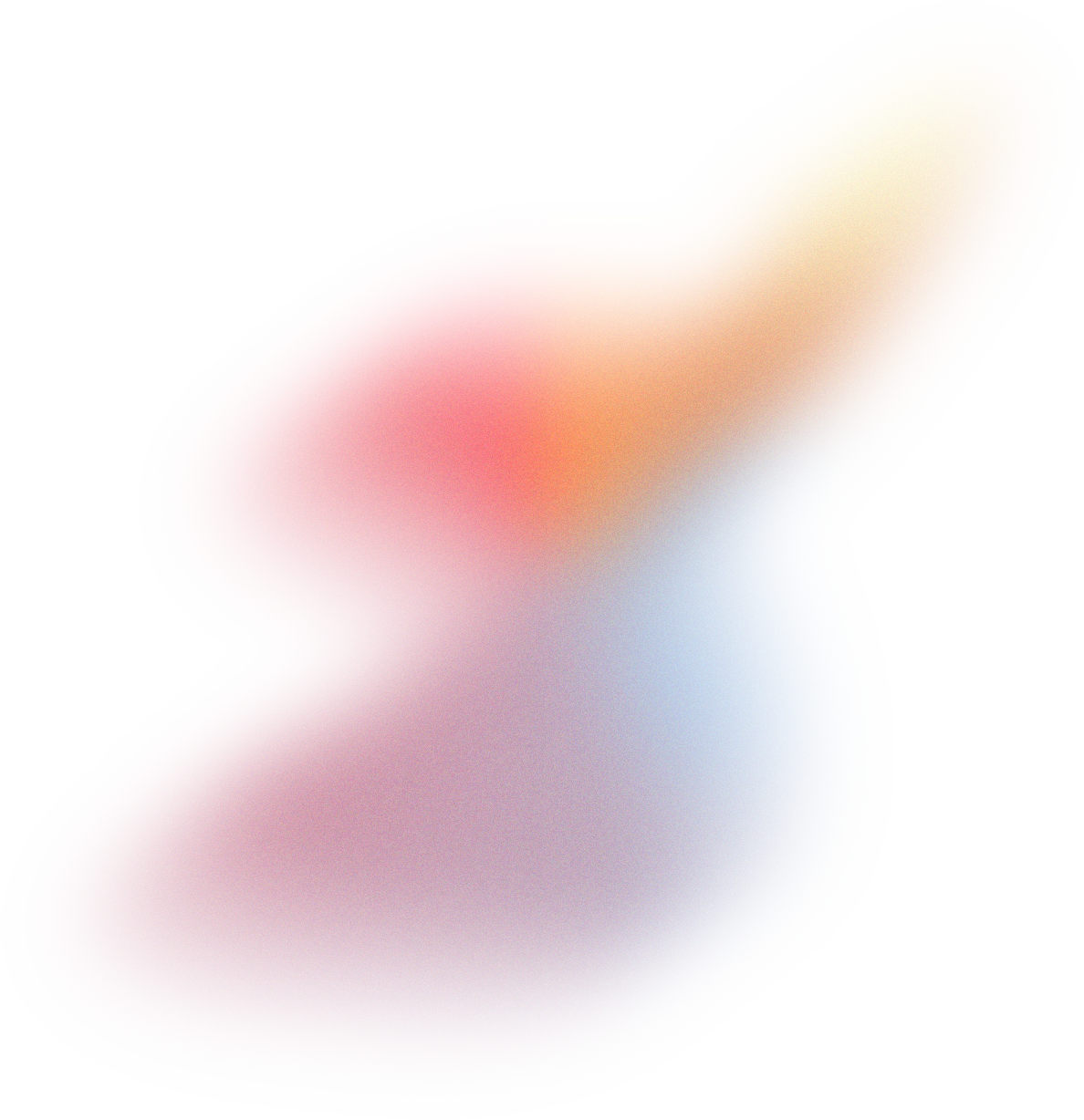 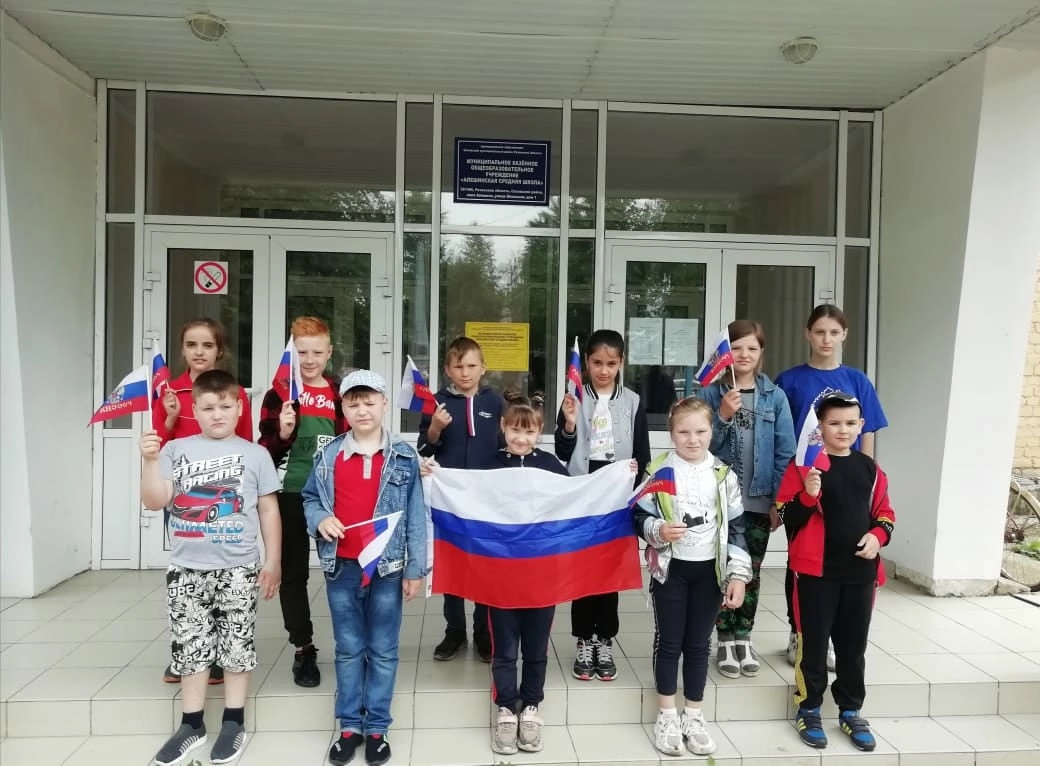 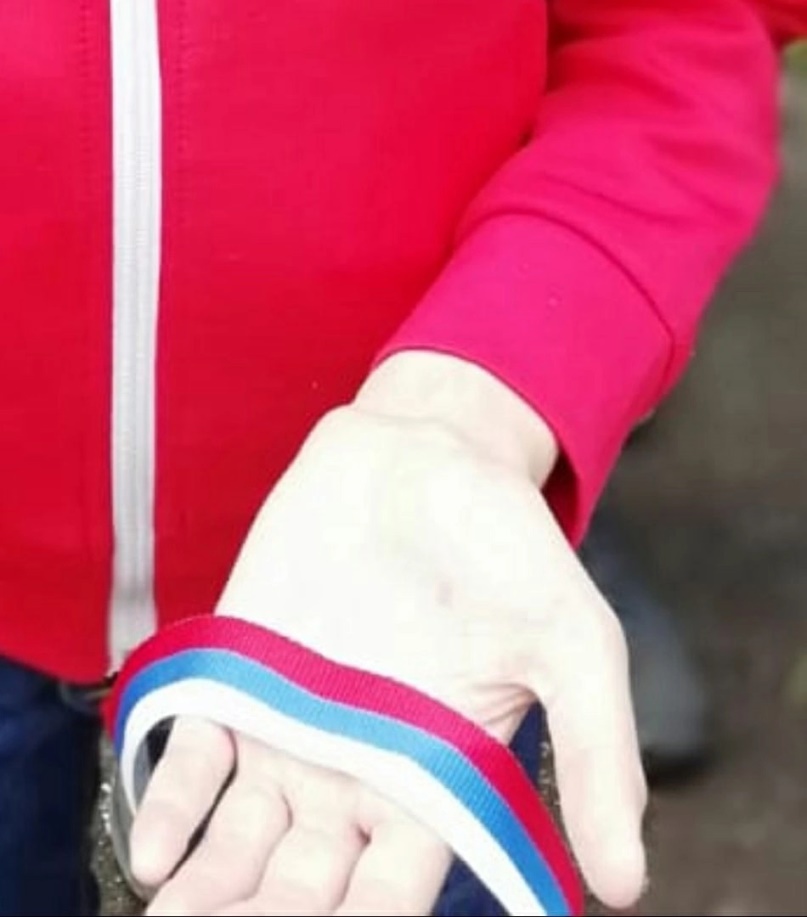 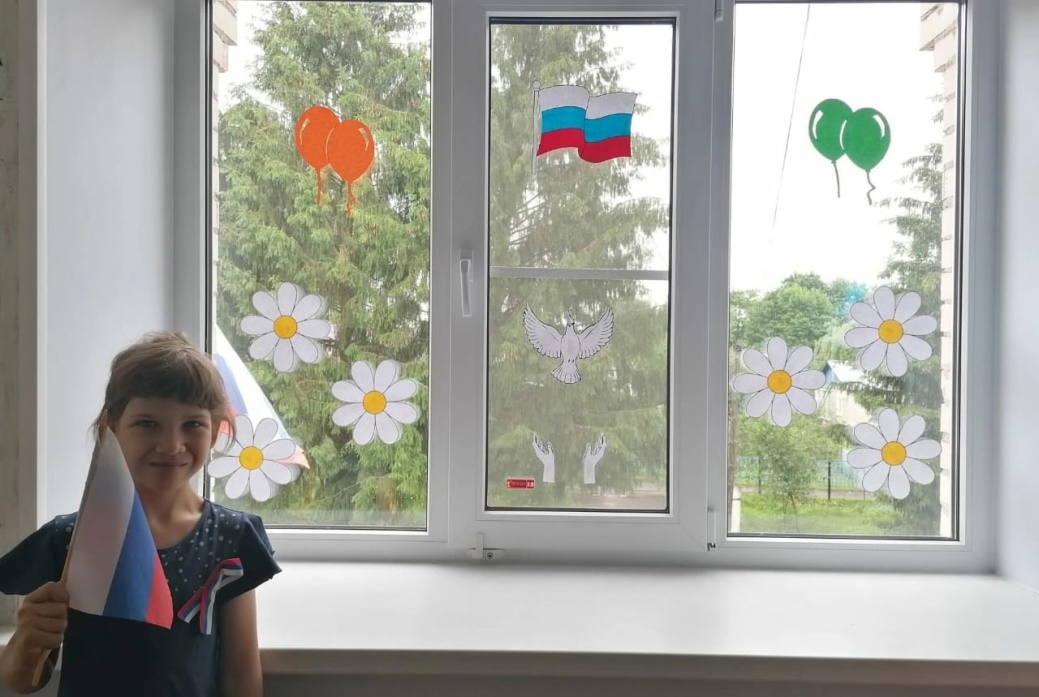 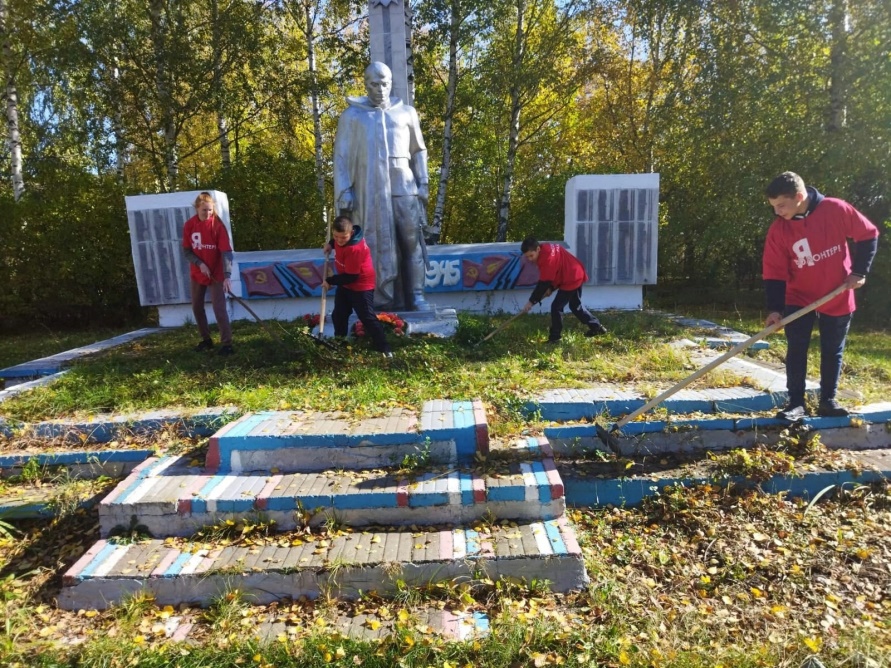 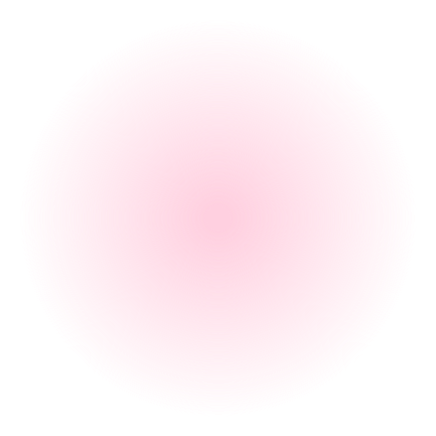 Акция "Окна России"
Акция "Обелиск"
Флешмоб "Флаги России"
Акция "Триколор"
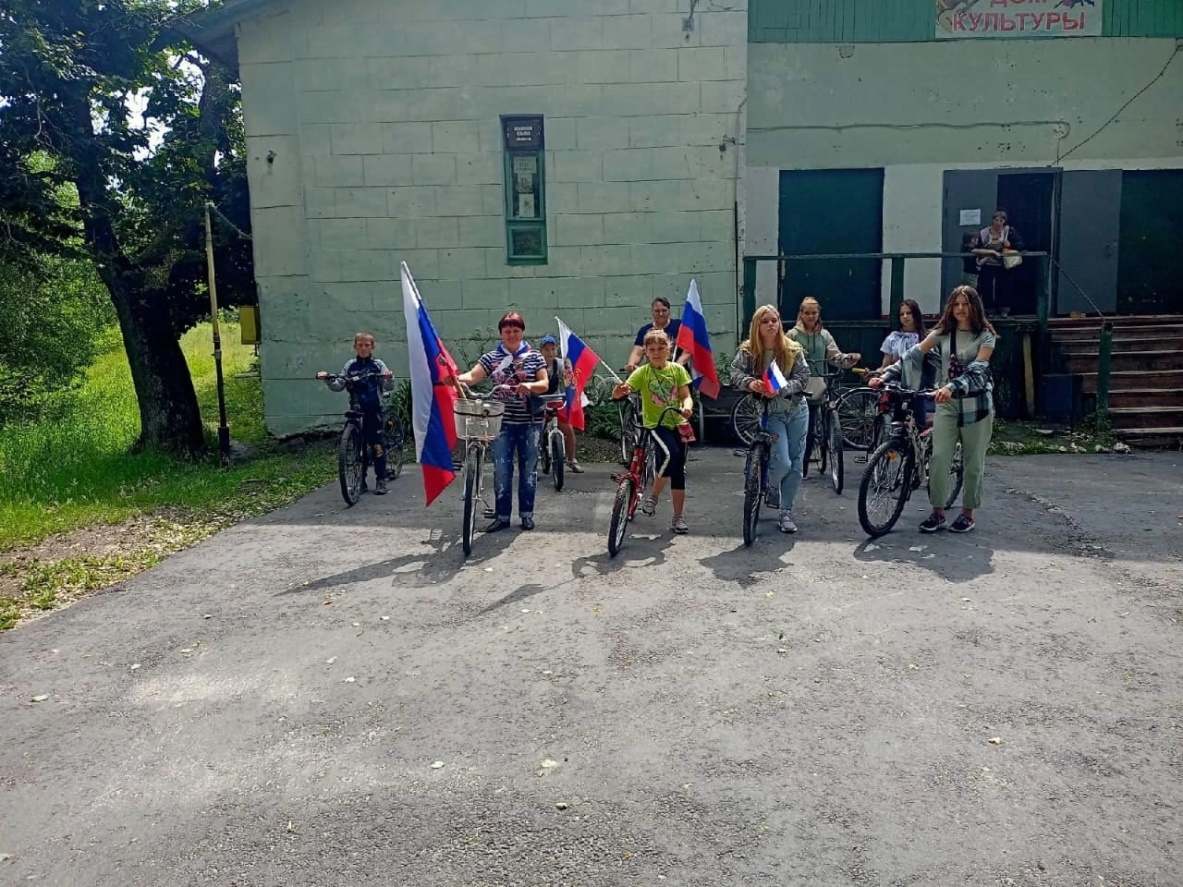 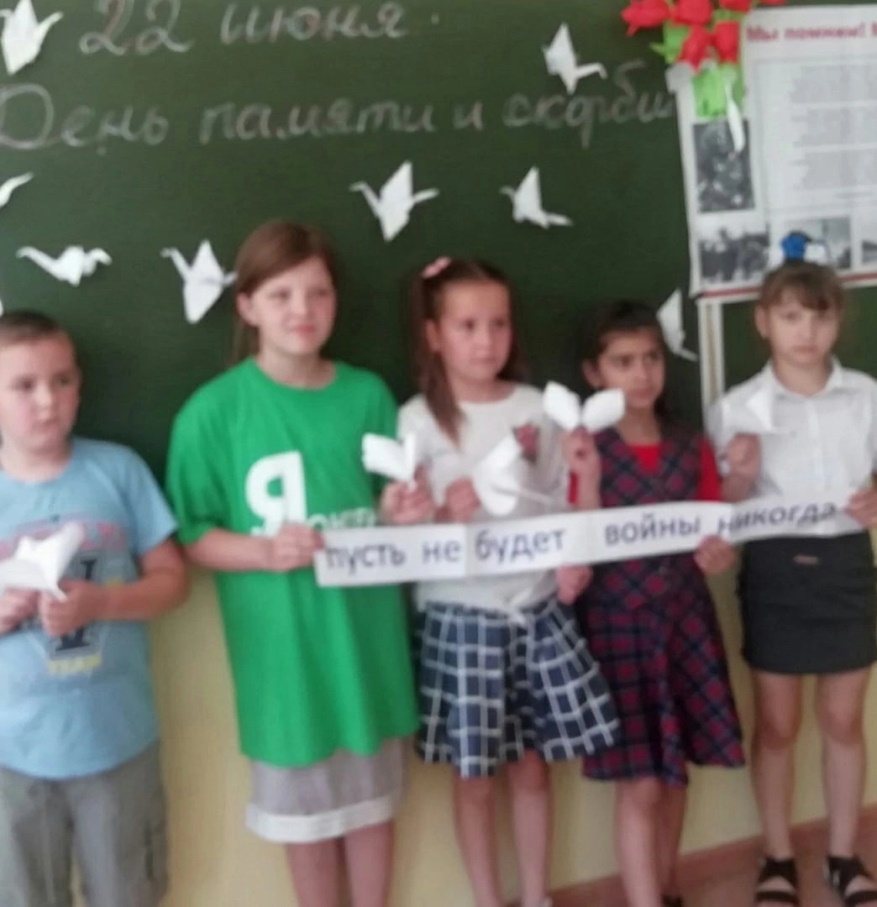 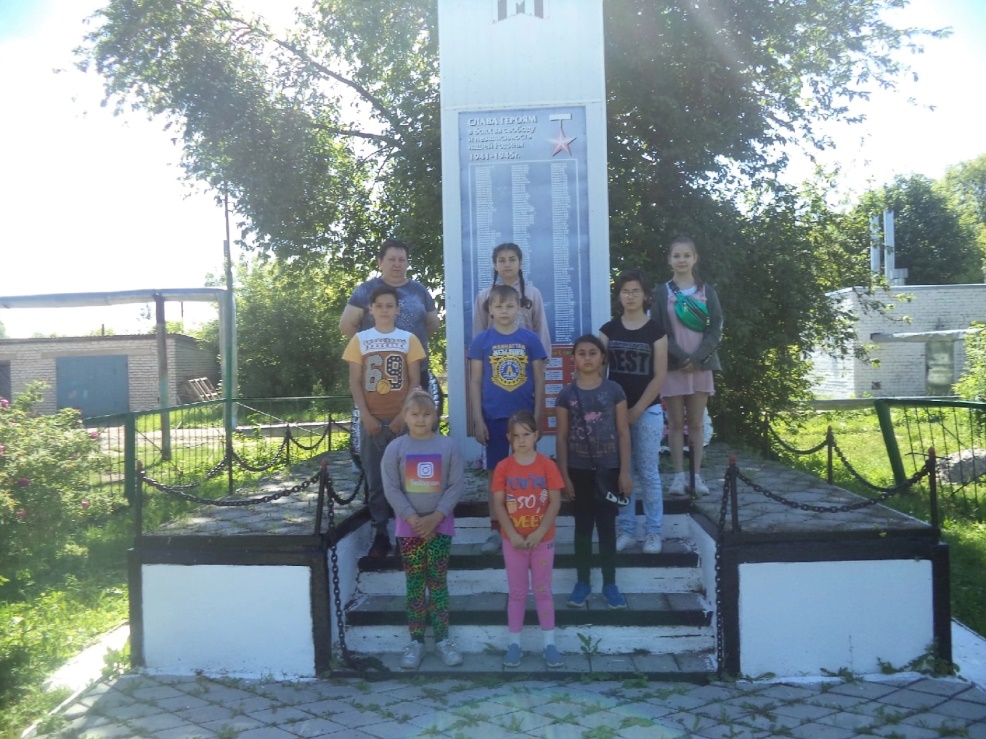 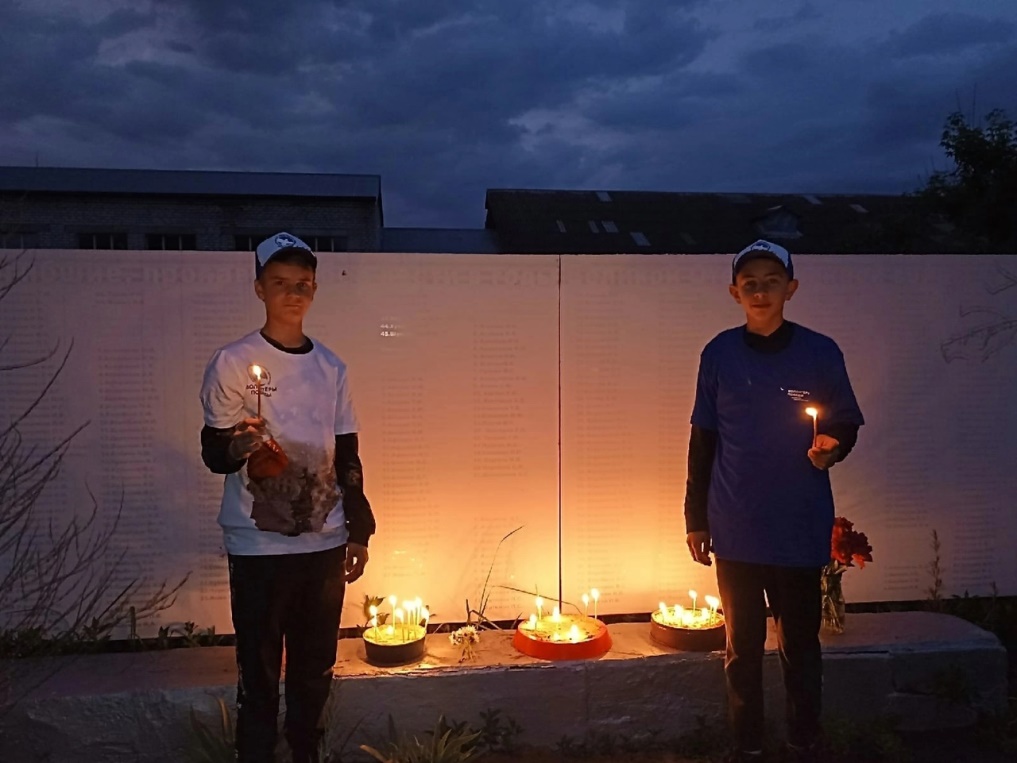 Акция "Никто не забыт, ничто не забыто!"
Велопробег, посвящённый Дню России
Акция "Свеча памяти"
День памяти и скорби
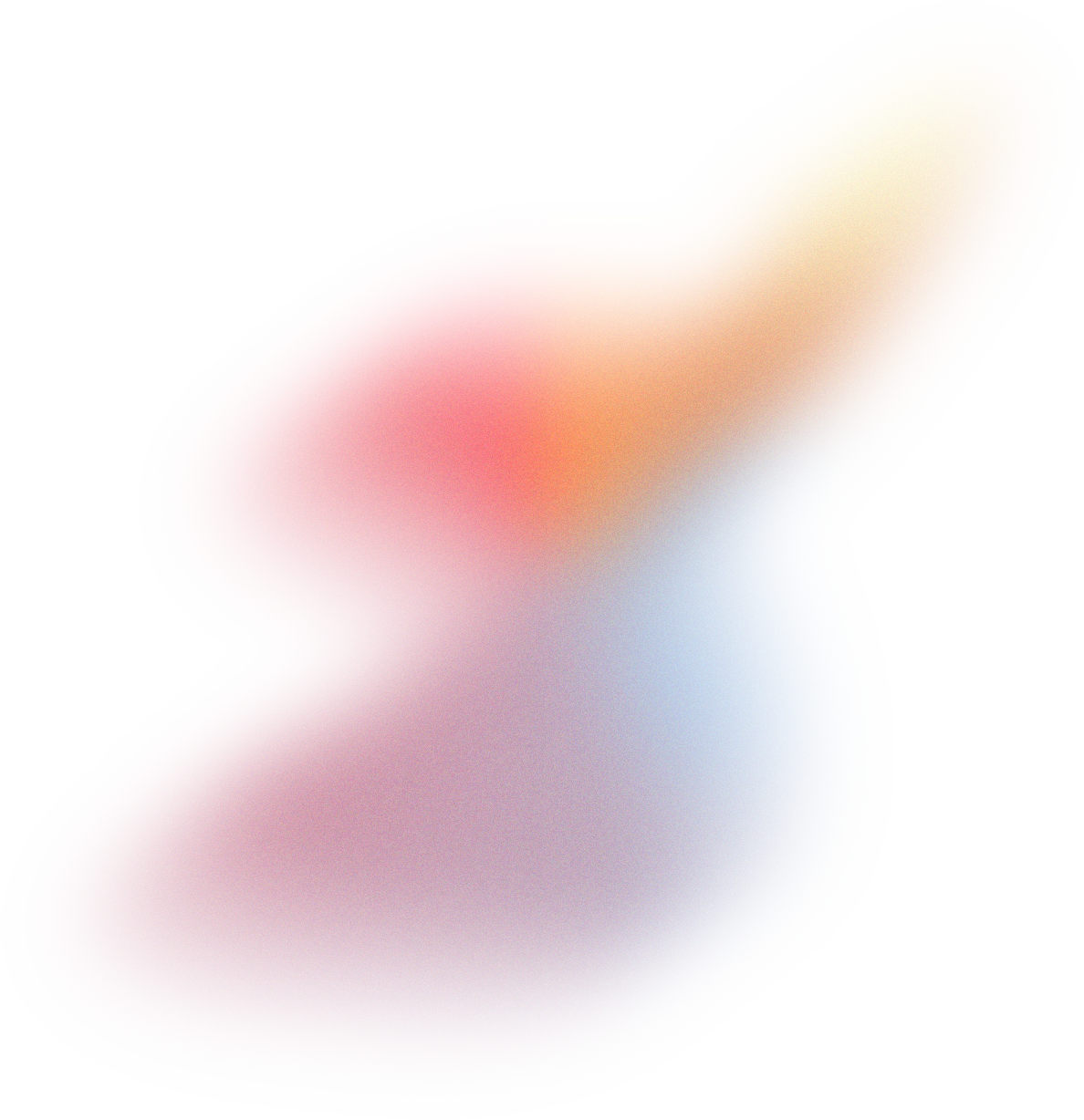 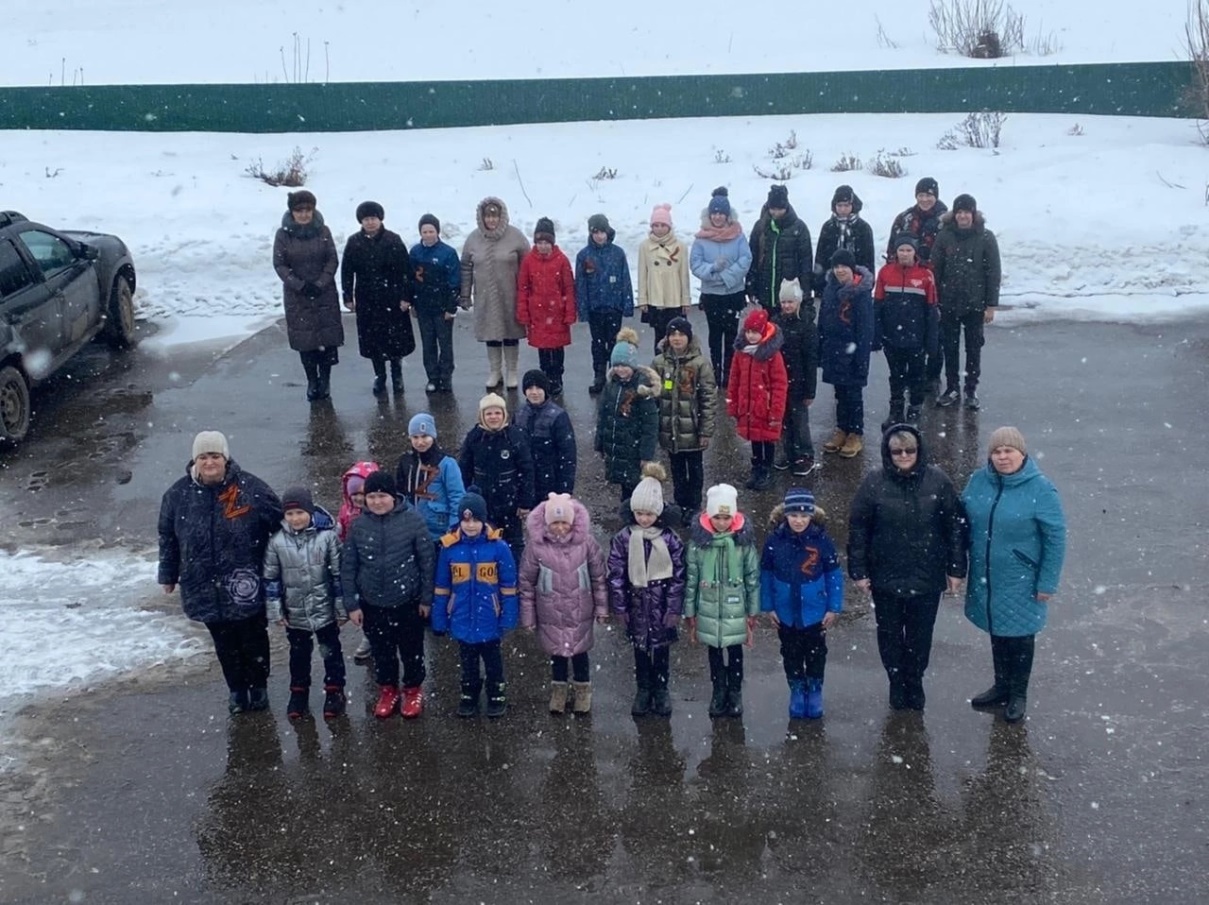 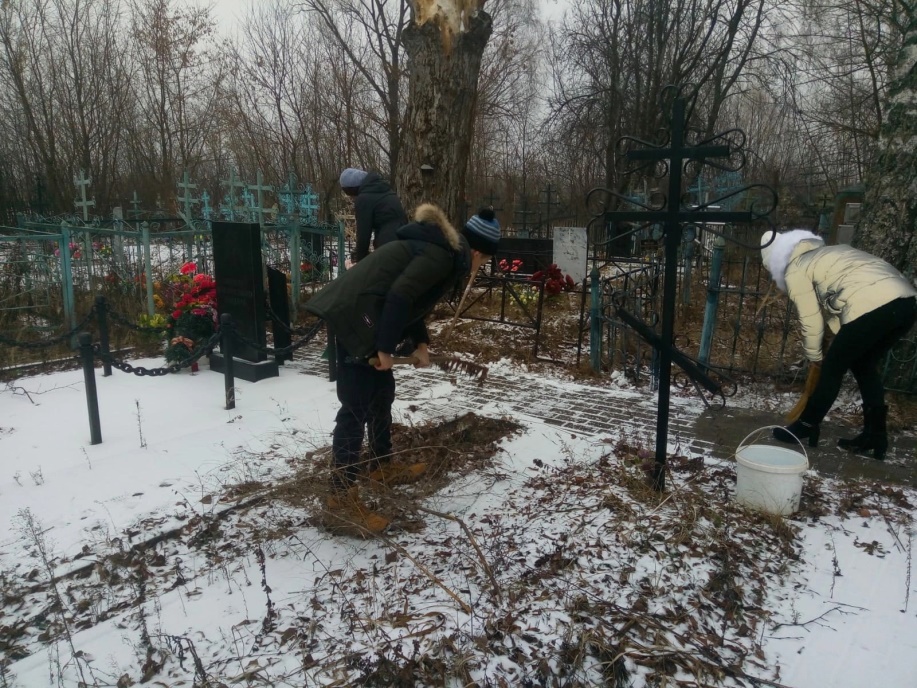 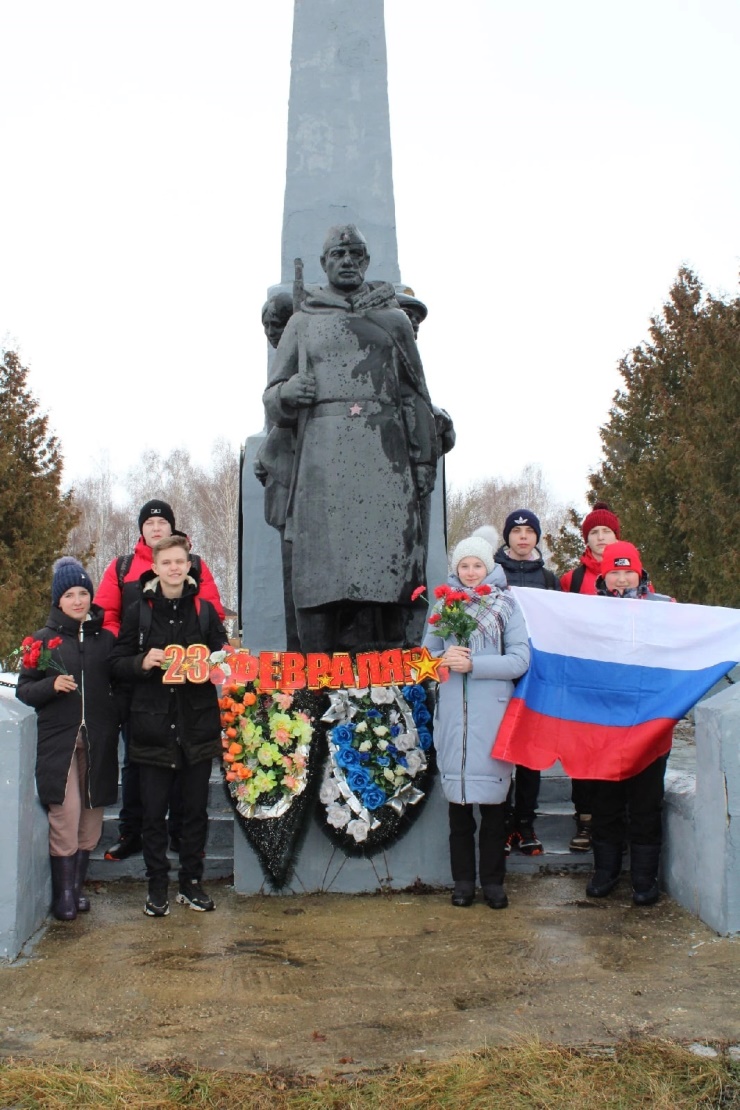 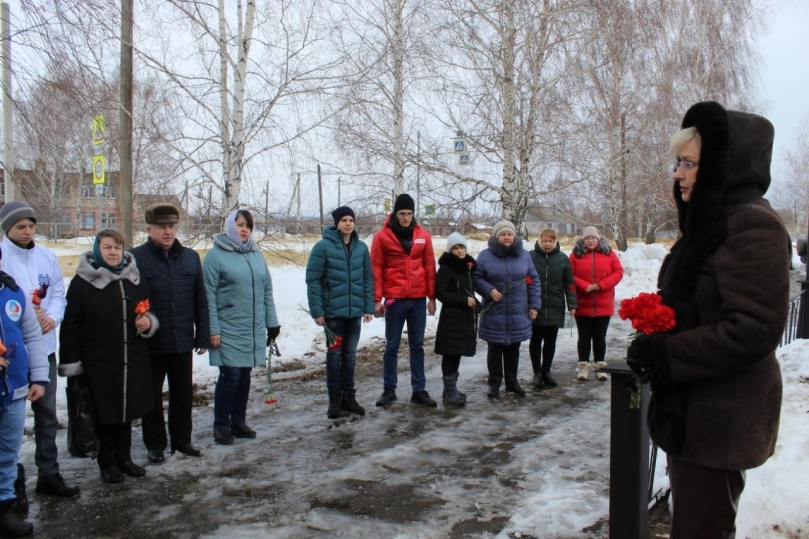 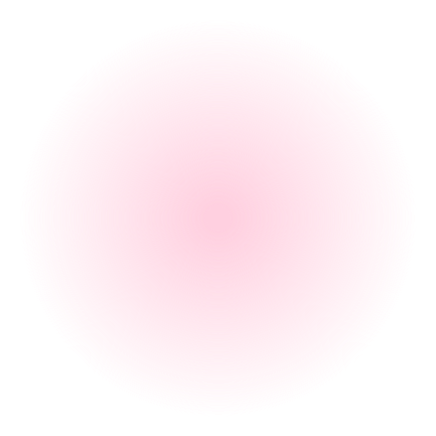 Акция возложения цветов
Акция "Добрые дела"
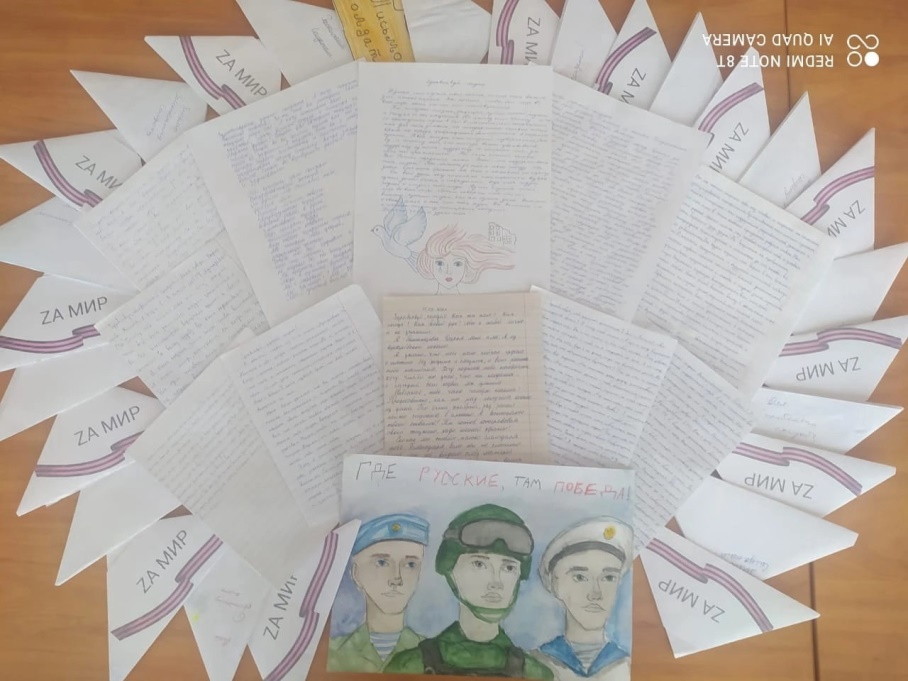 Акция "Своих не бросаем"
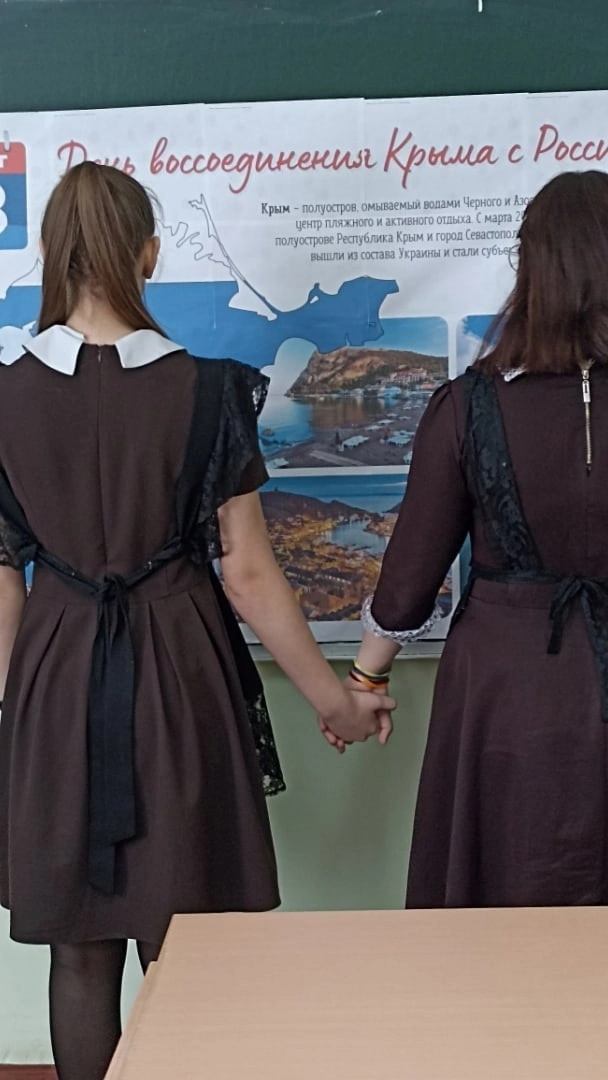 День защитника Отечества
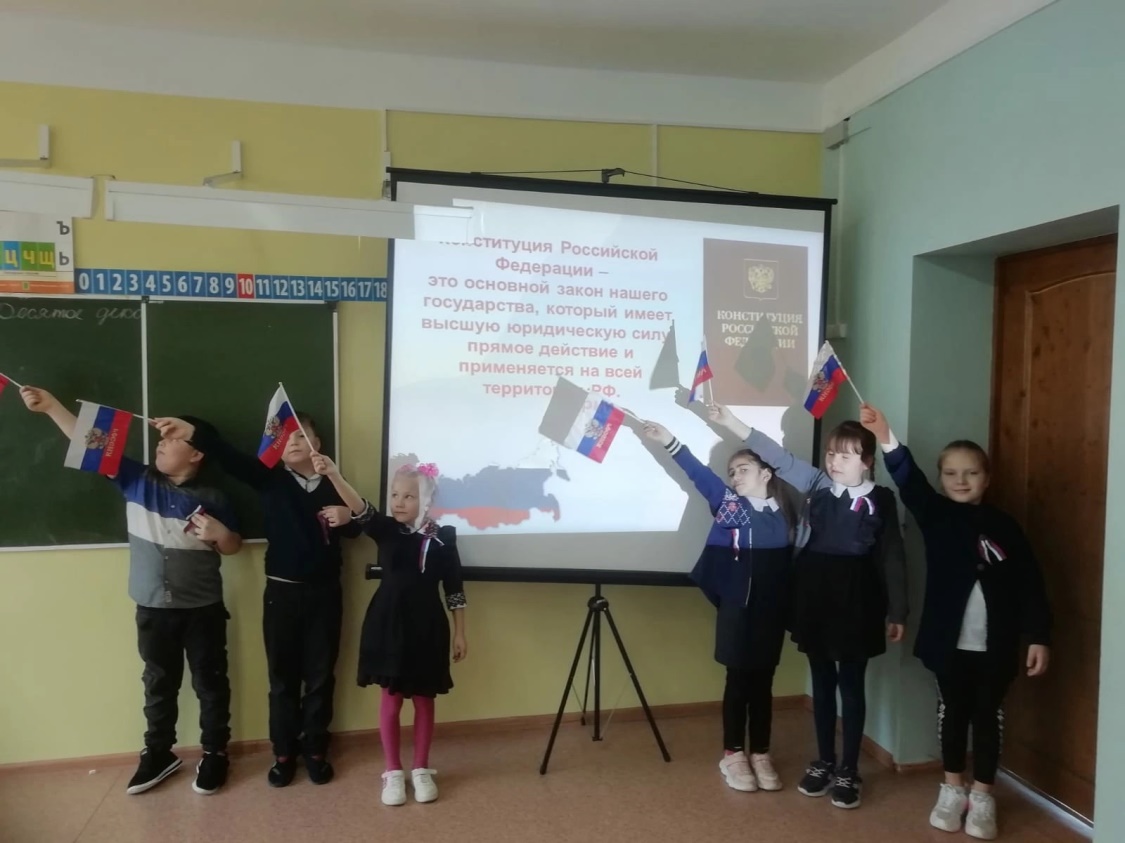 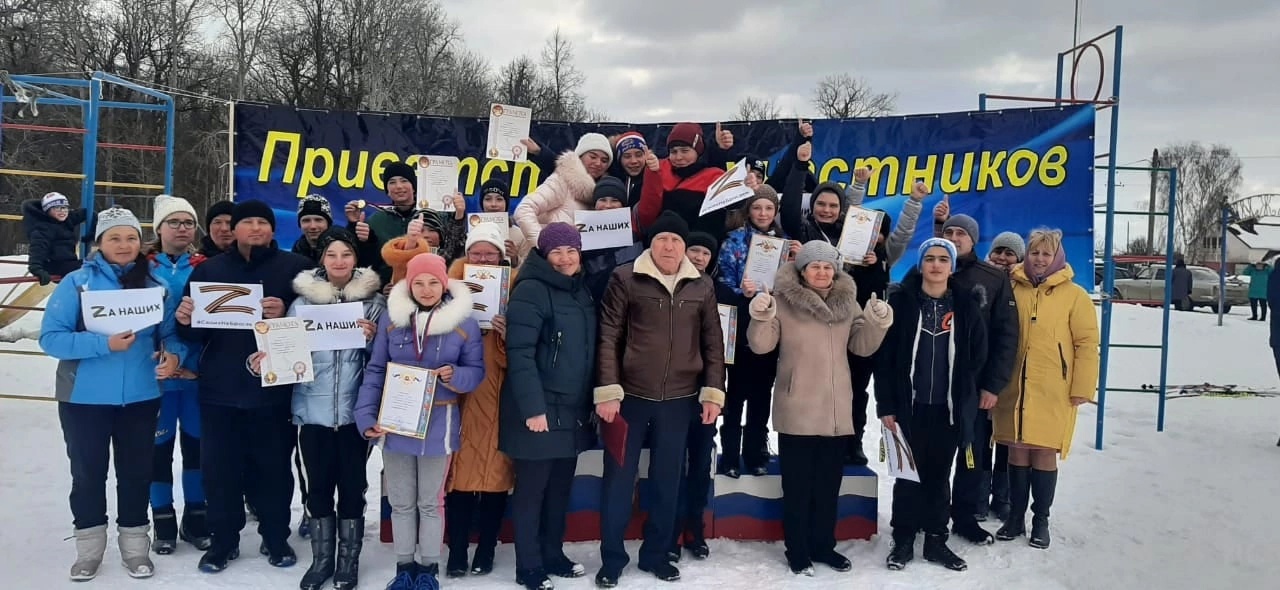 Акция "Письмо солдату"
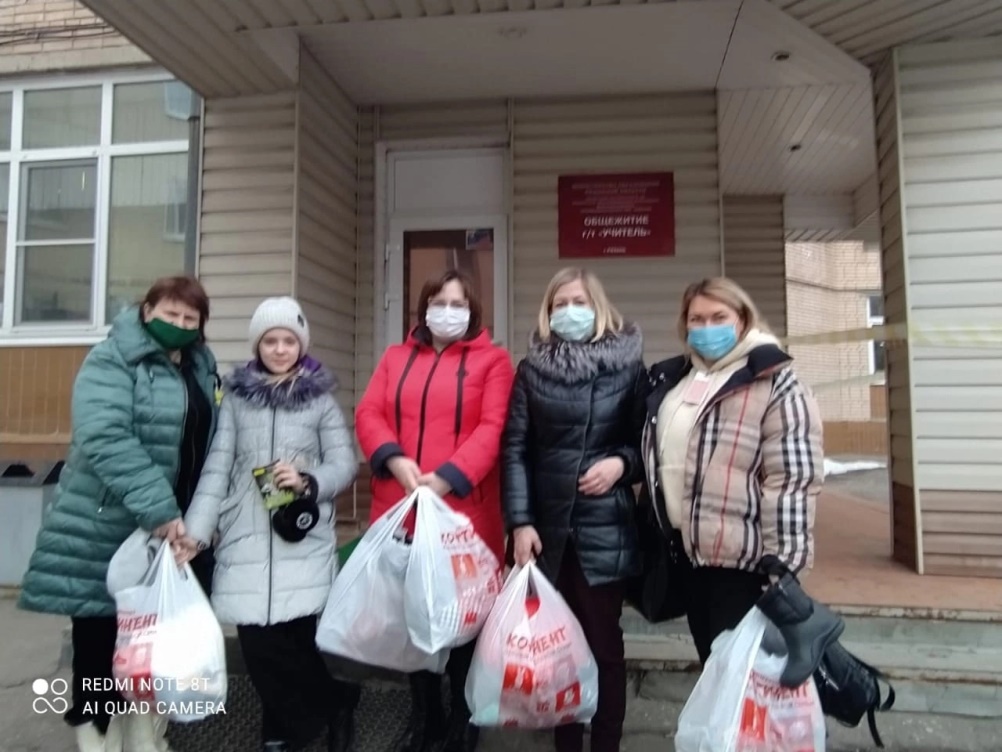 Лыжня,посвященная акции "Своих не бросаем"
Акция "Ленточка - триколор"
Челлендж, приуроченный ко Дню воссоединения Крыма с Россией.
Помощь гражданам ЛНР и ДНР
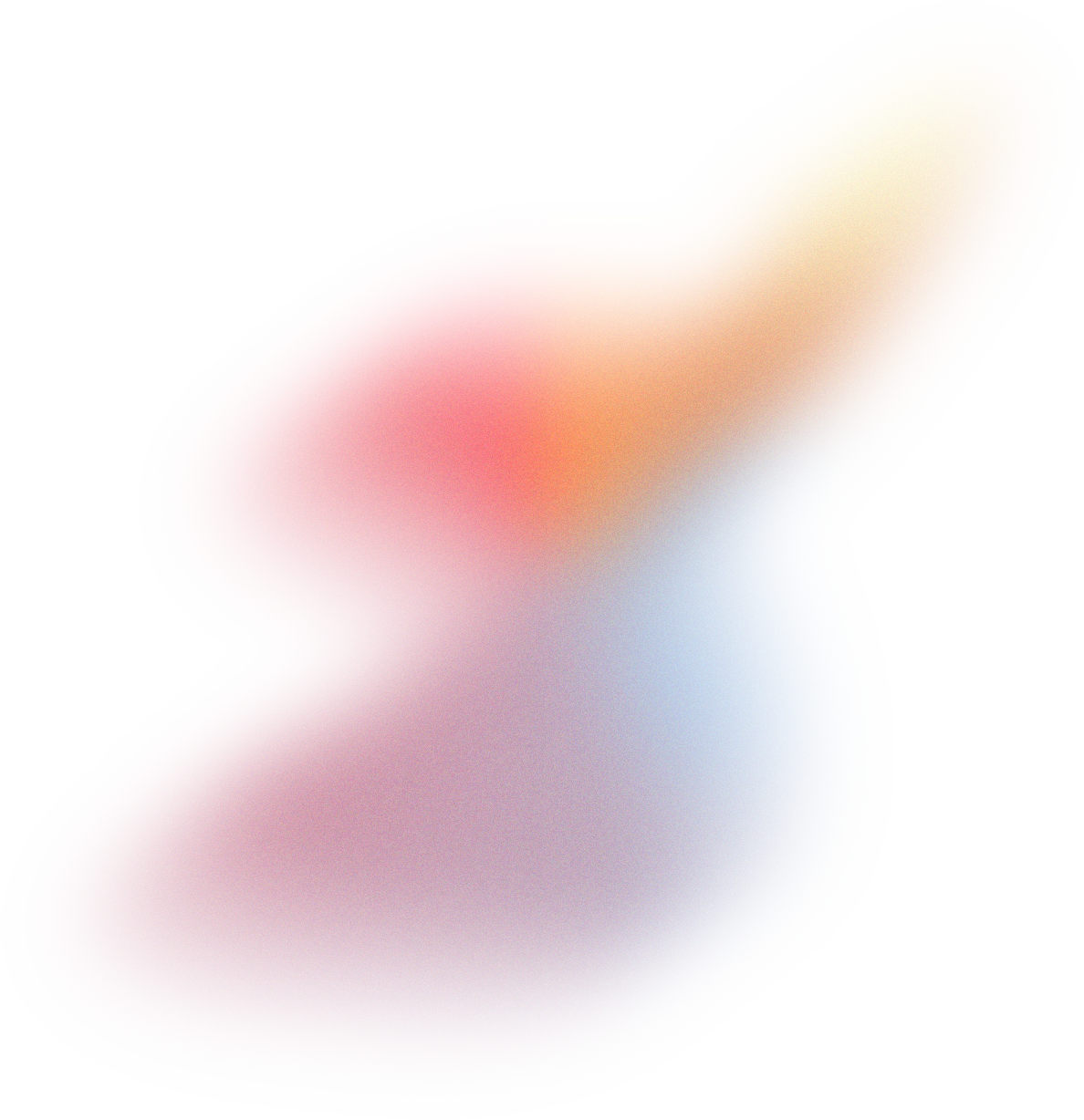 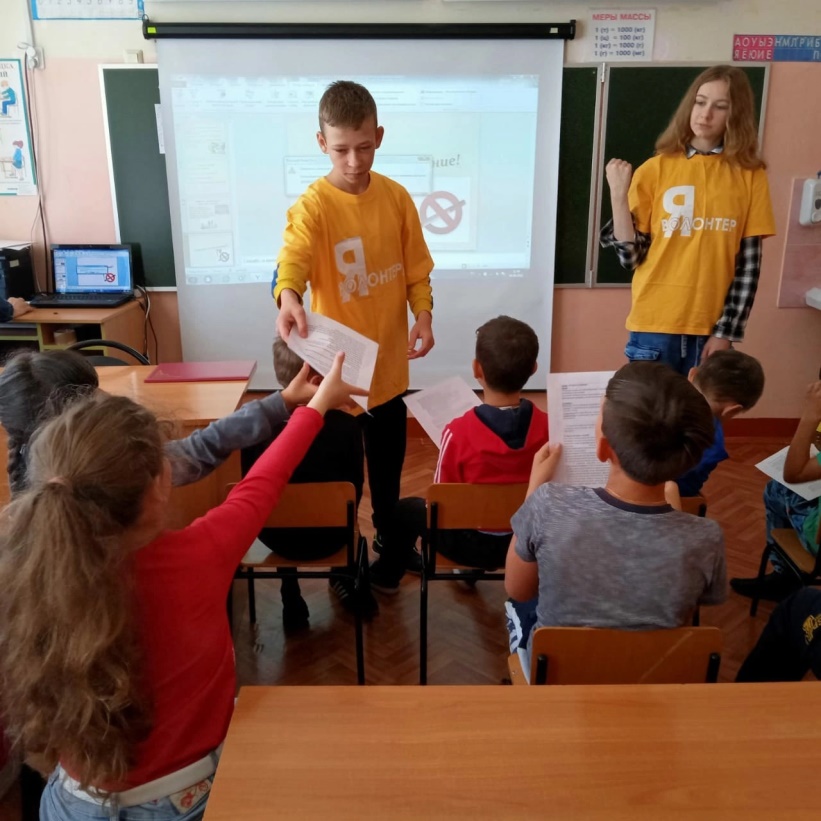 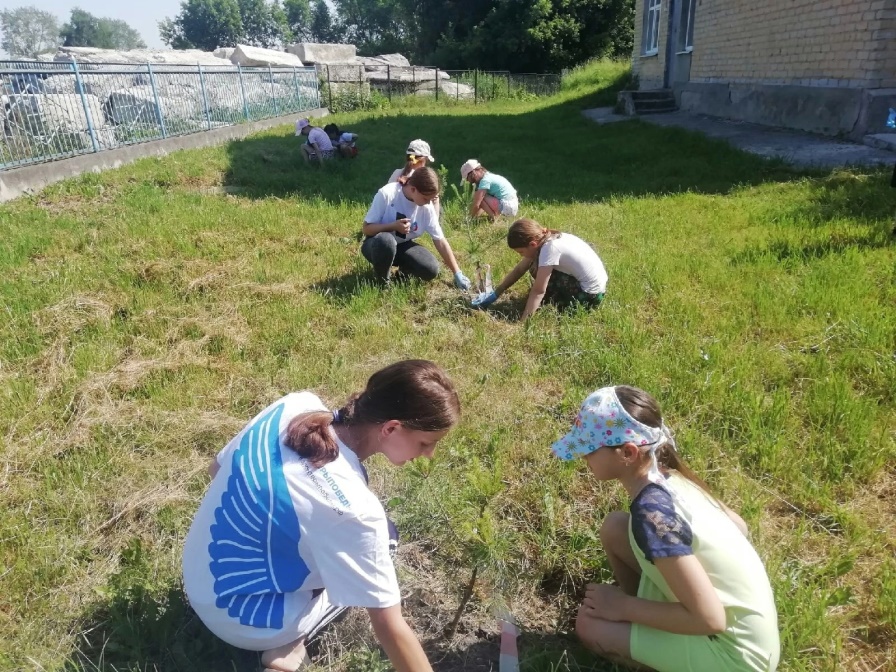 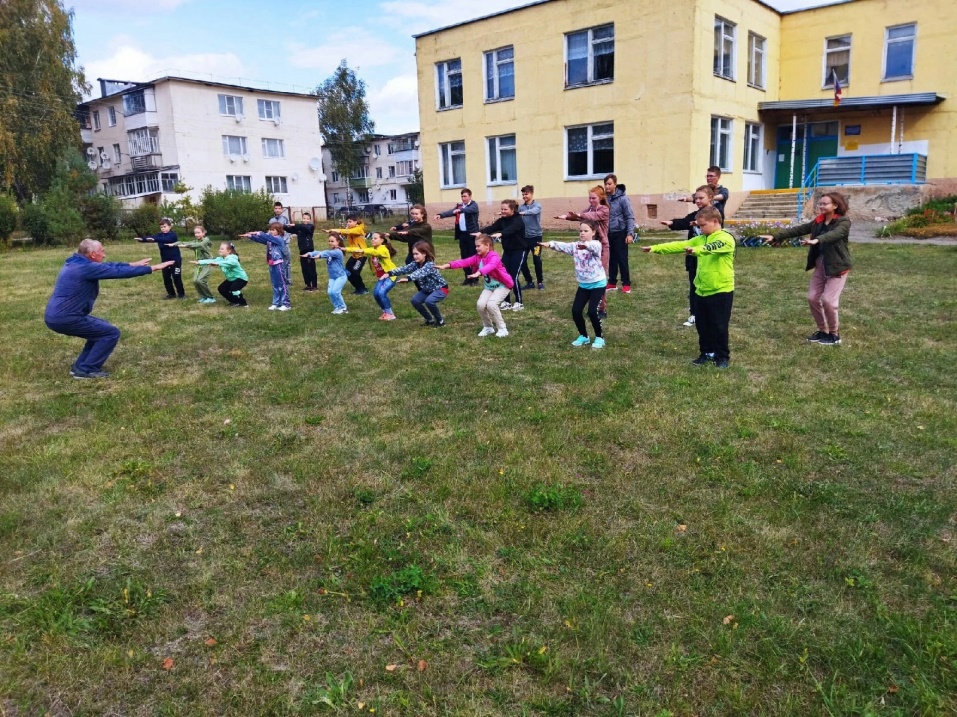 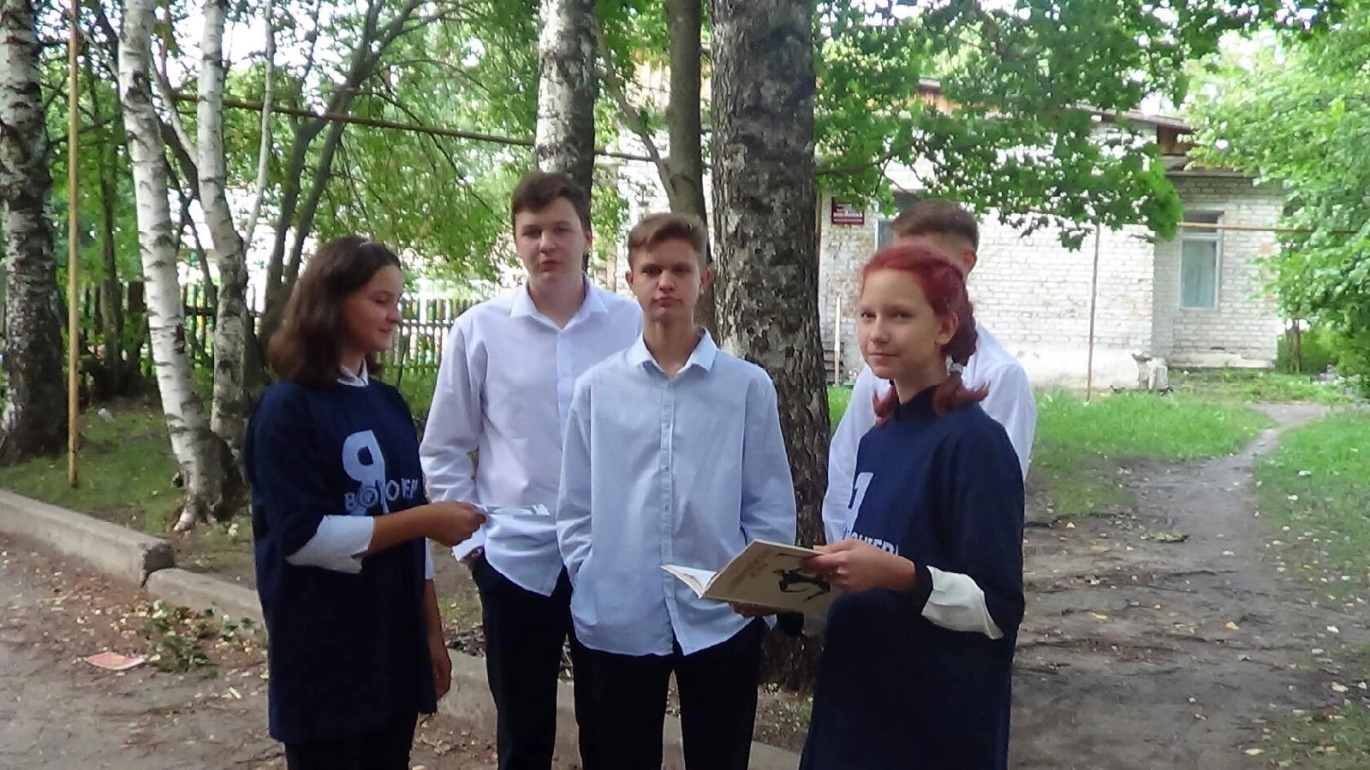 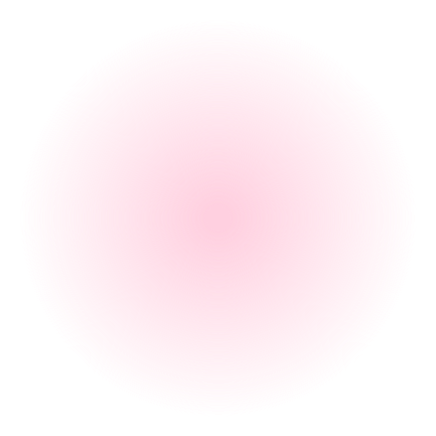 Акция "Зарядка с чемпионом"
Акция "Добровольцы - детям"
Интеллектуальный забег "Бегущая книга"
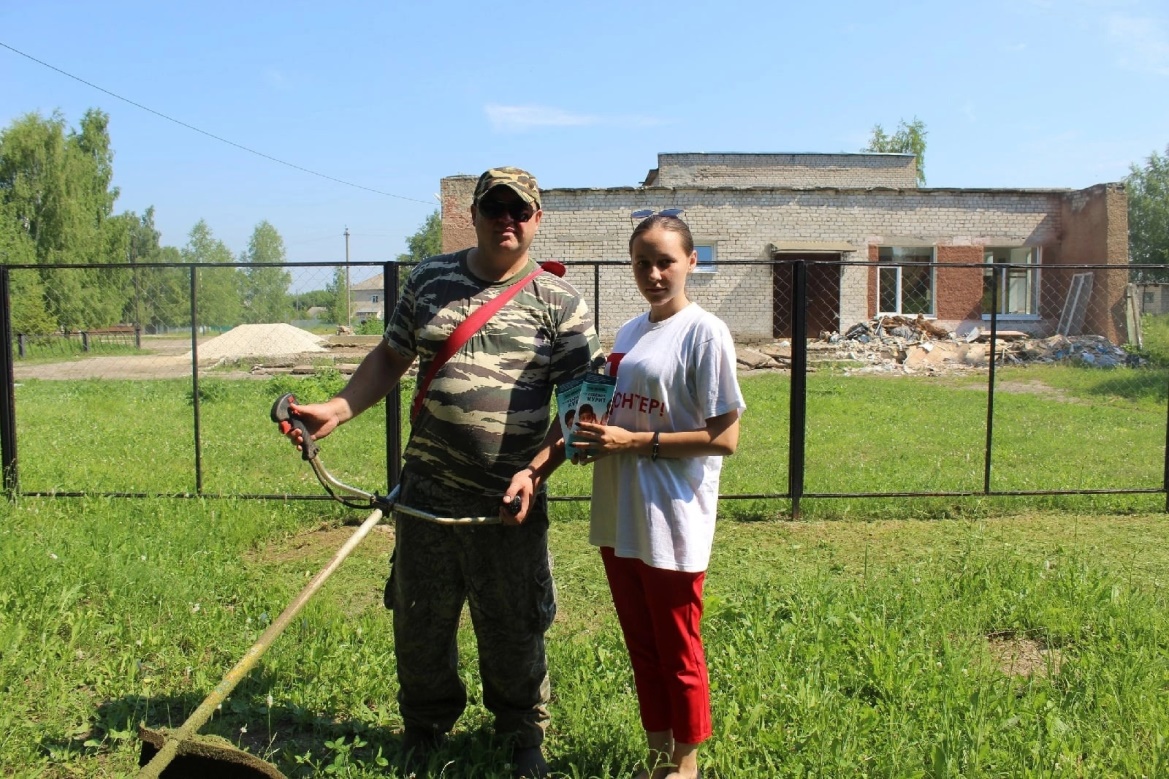 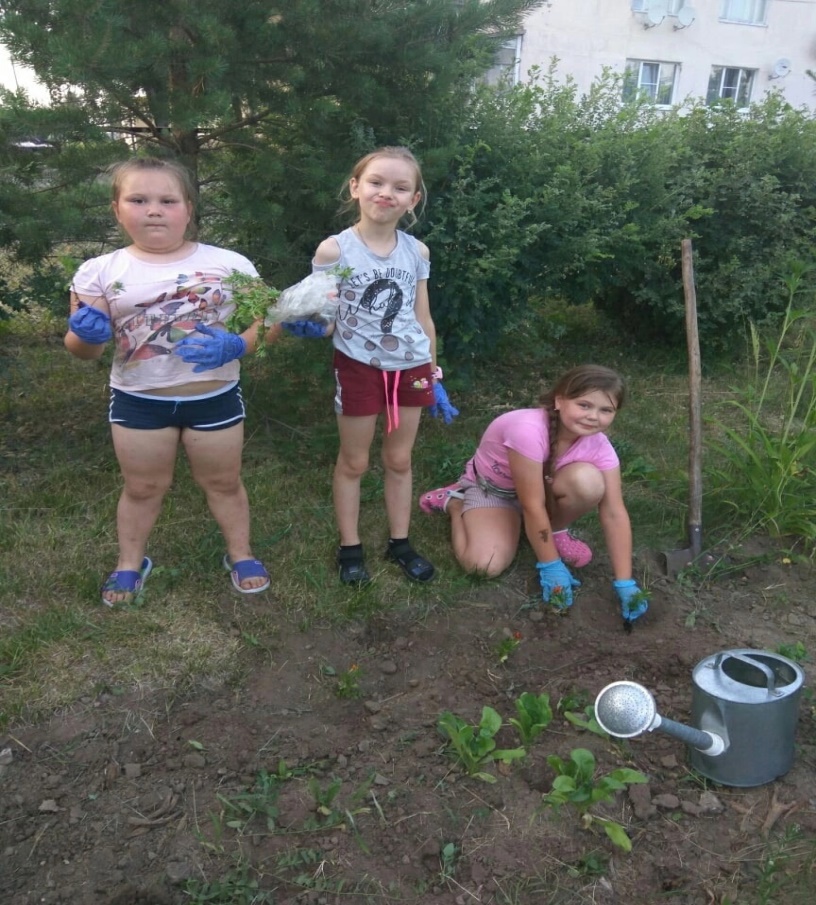 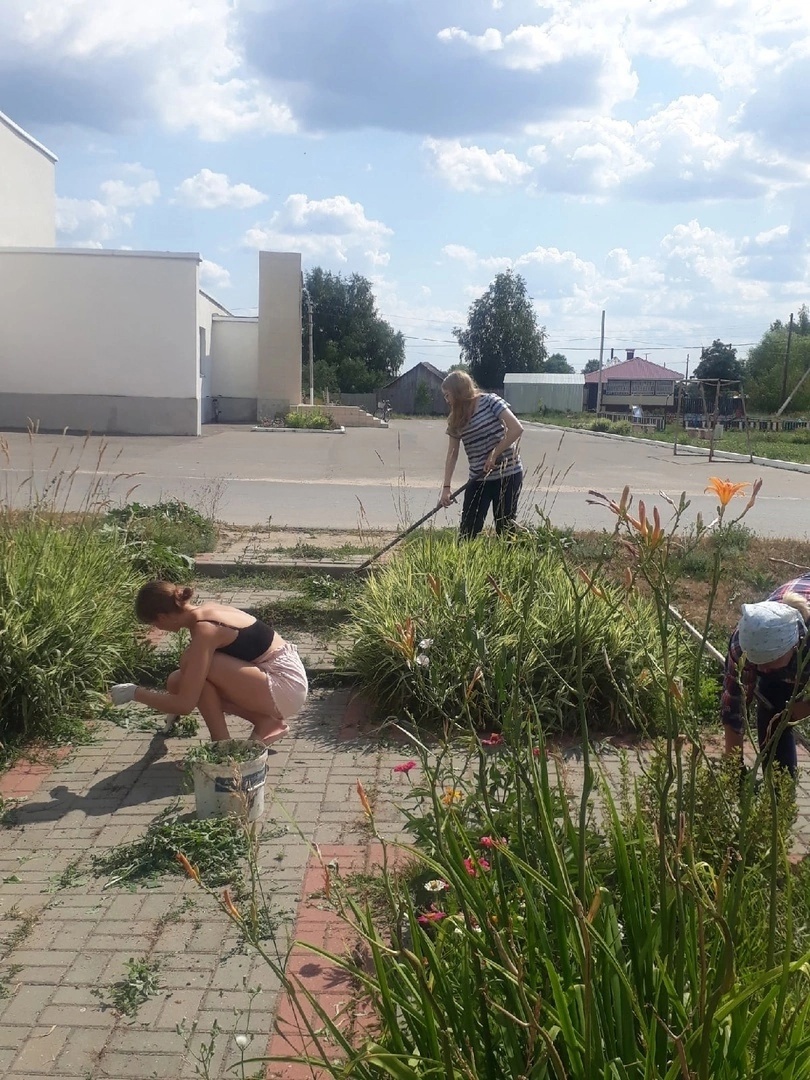 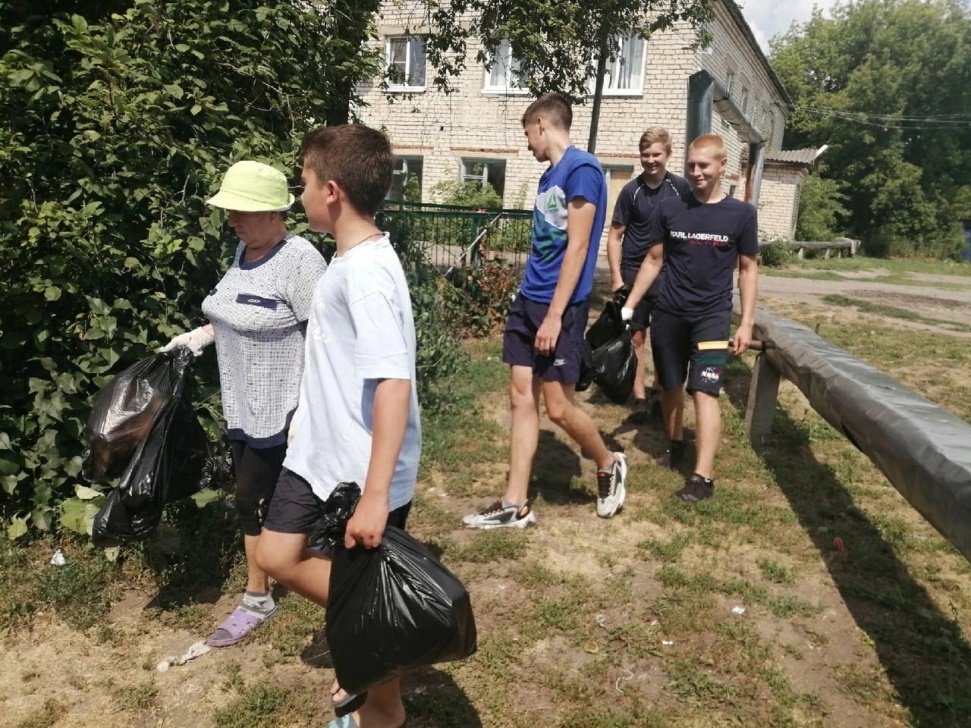 Акция "Лето без табачного дыма"
Экологический поход "Мы - за чистое село"
Акция "Добрая суббота"
Акция "Чистый памятник"
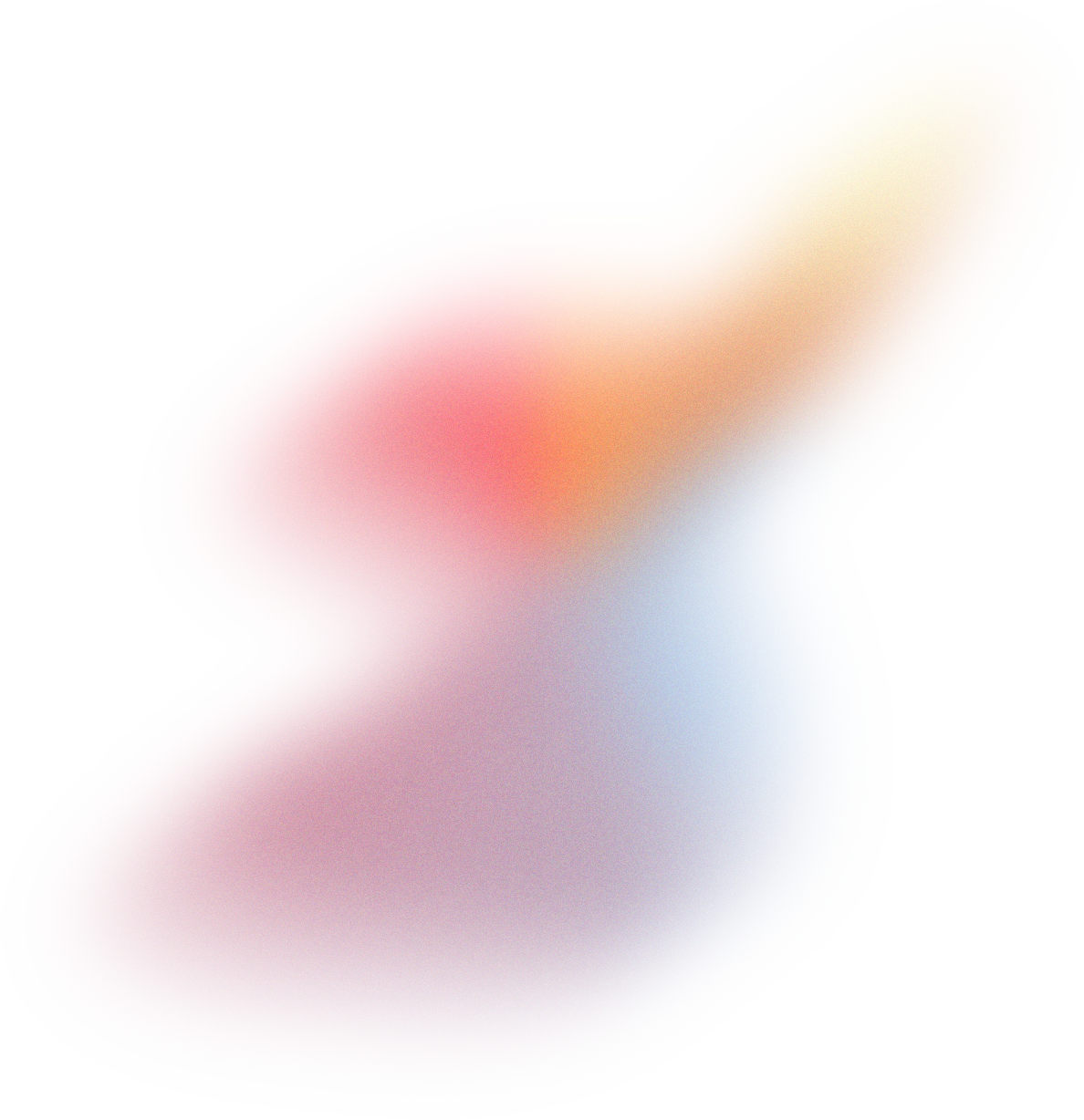 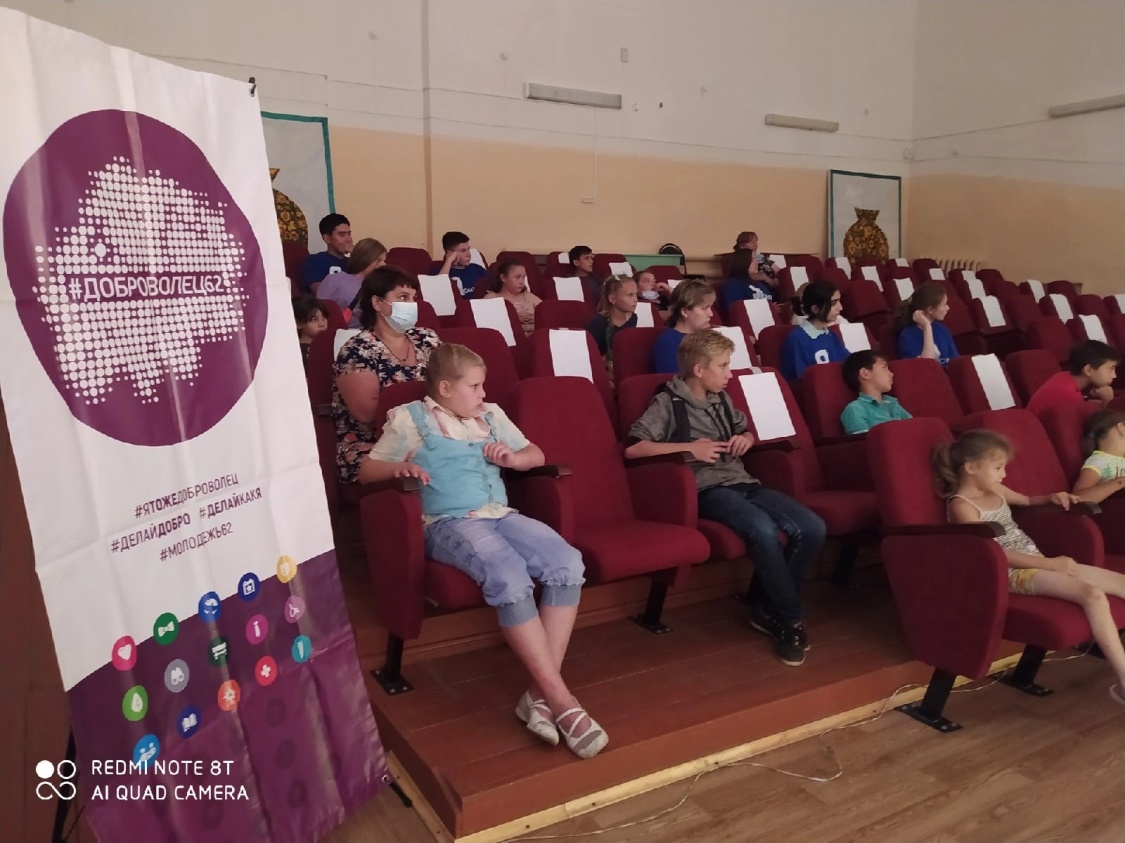 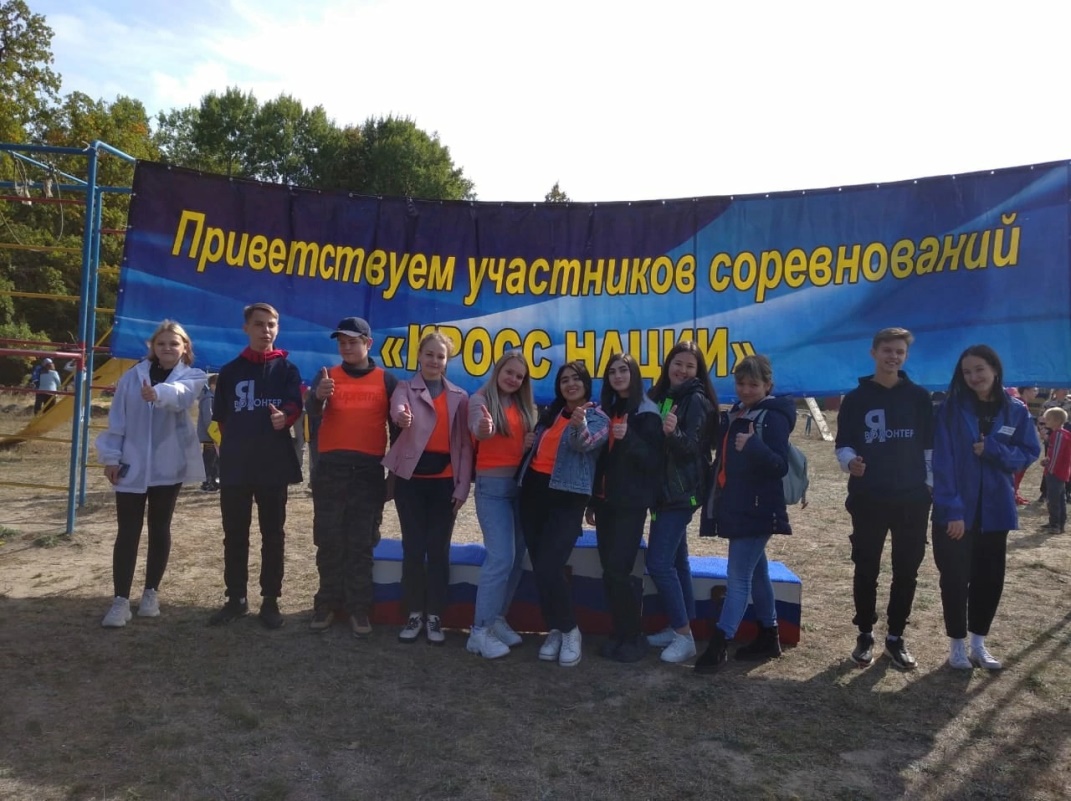 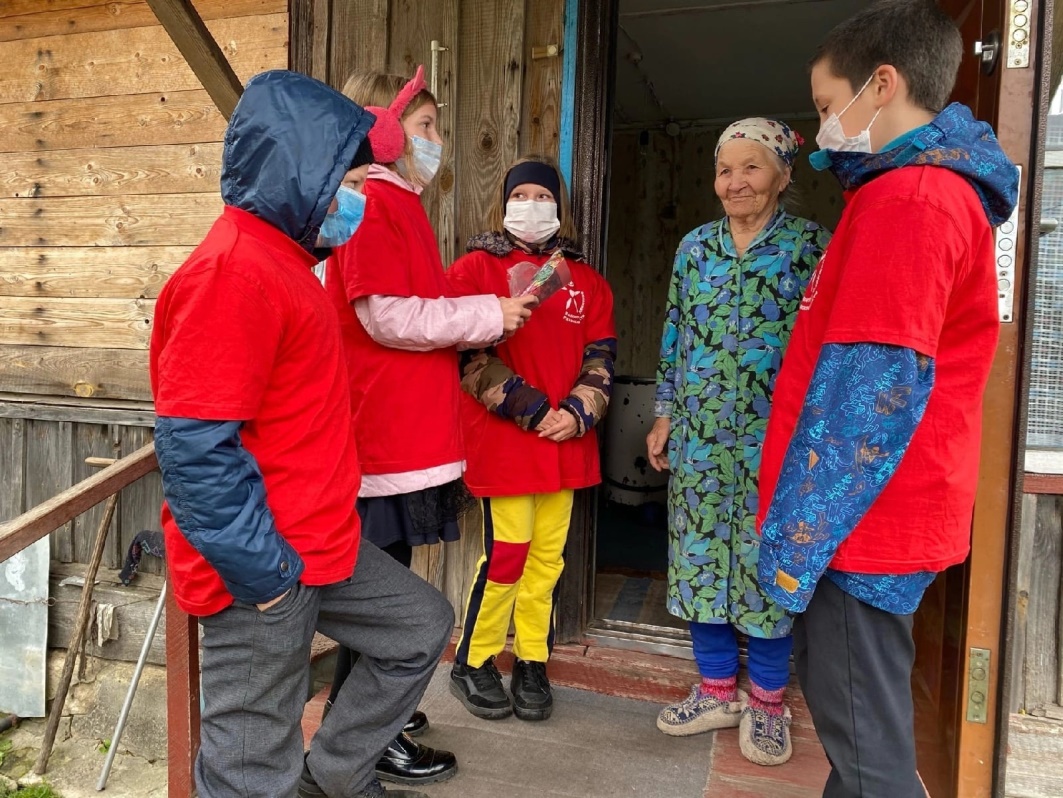 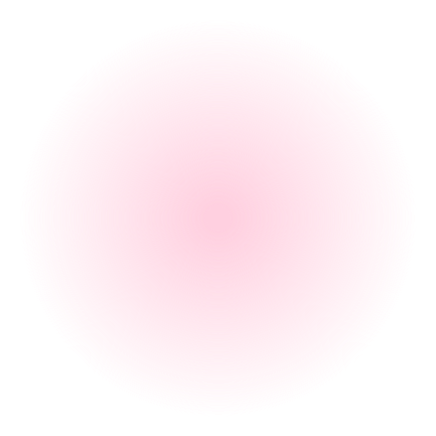 "Добрая неделя" в Сасовском районе
Помощь в организации "Кросс нации"
Поздравительная акция "День добрых глаз, день добрых рук"
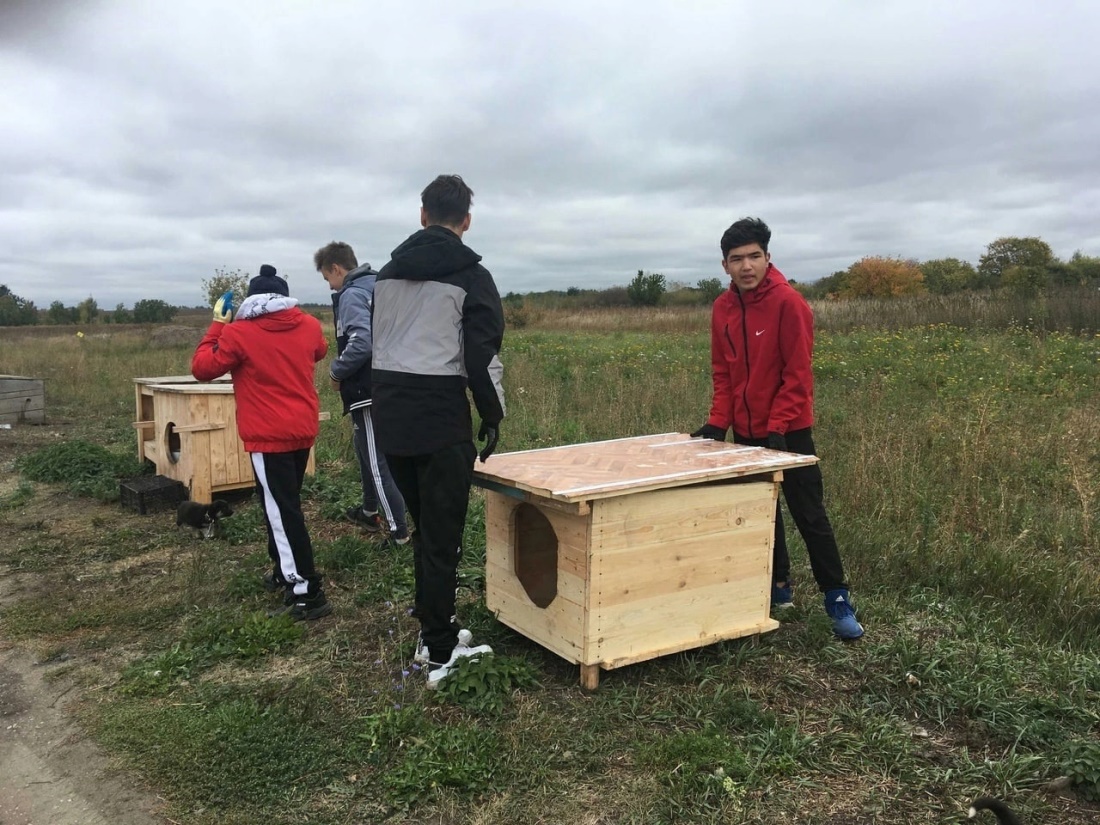 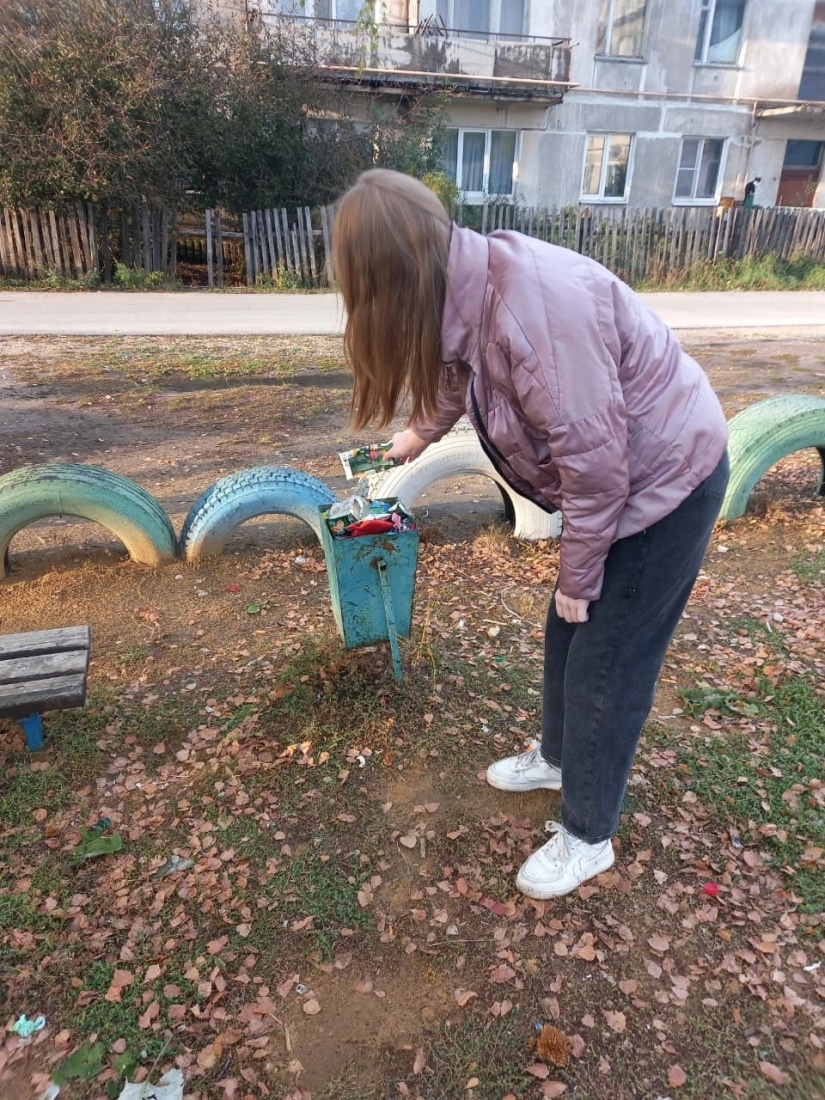 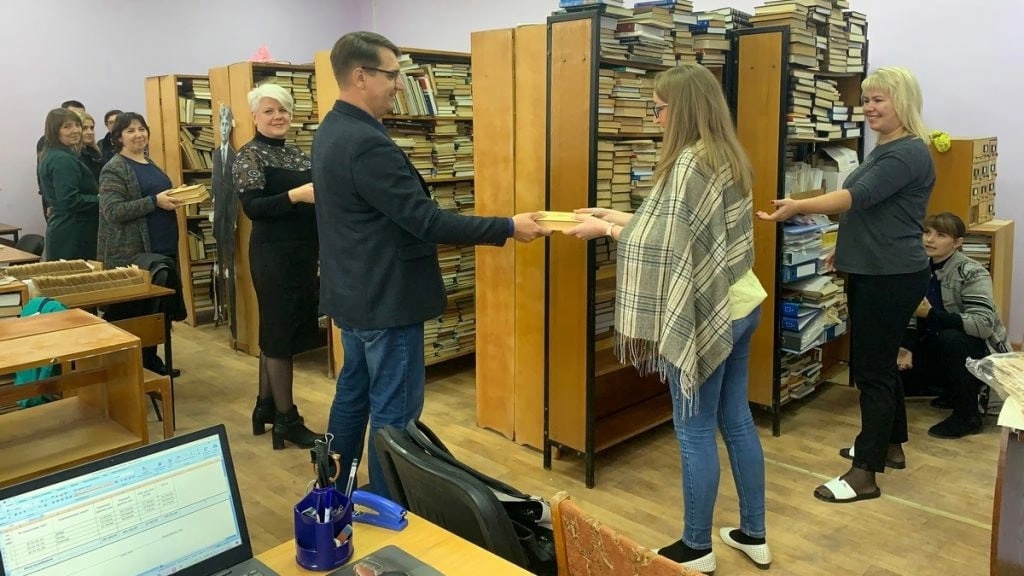 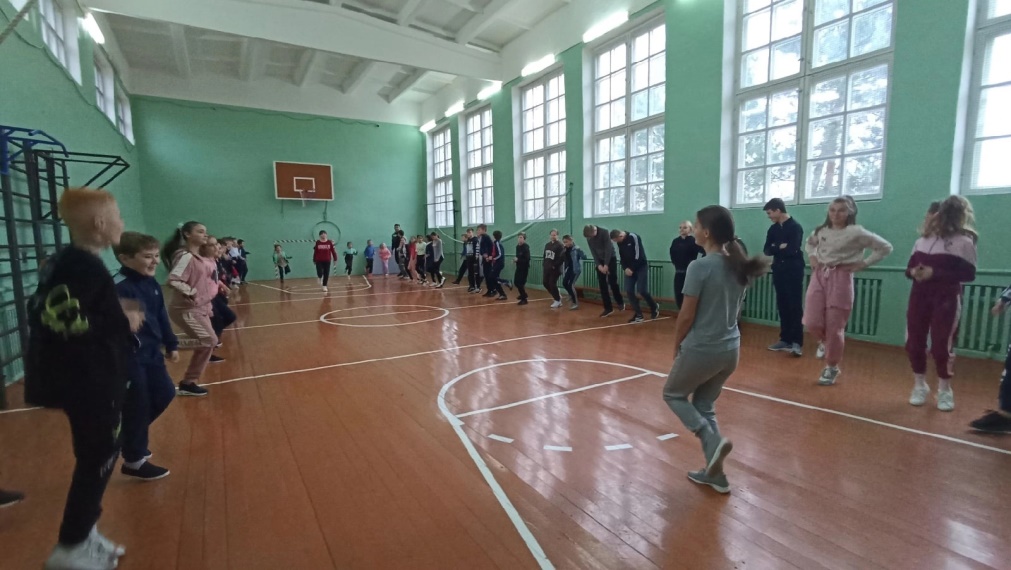 Акция "Вместе против наркотиков"
"Волонтерский десант"
Проект "Регион добрых дел"
Акция "Культурный десант"
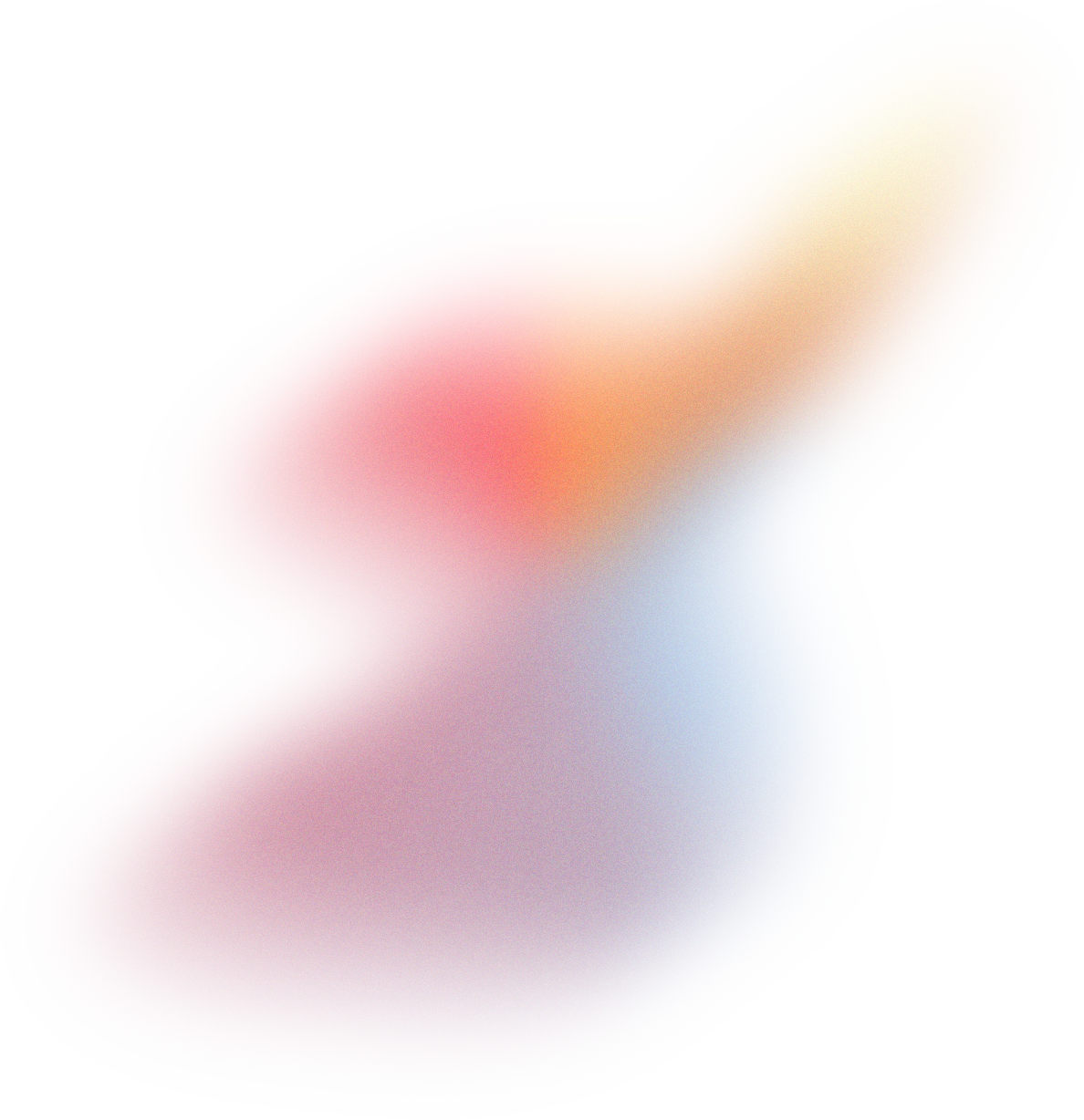 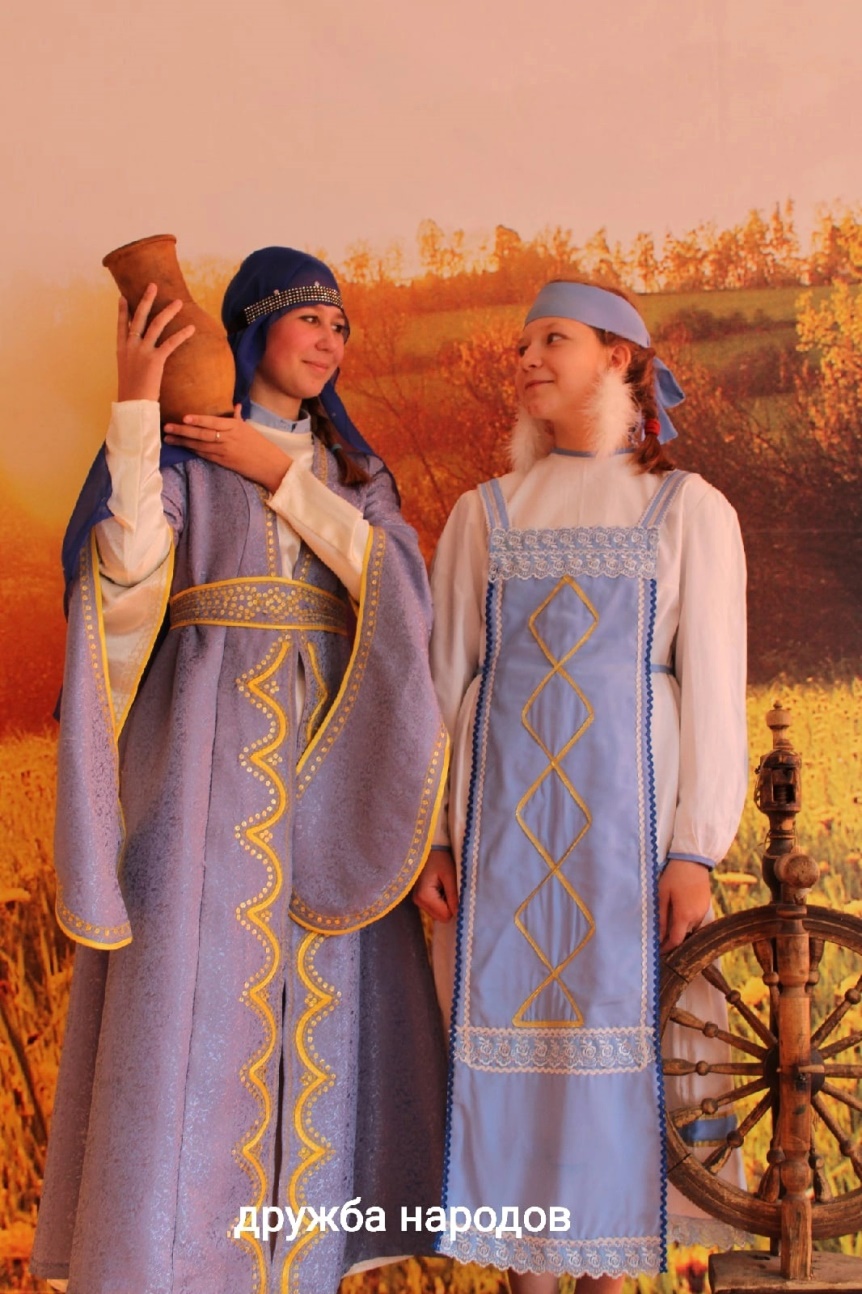 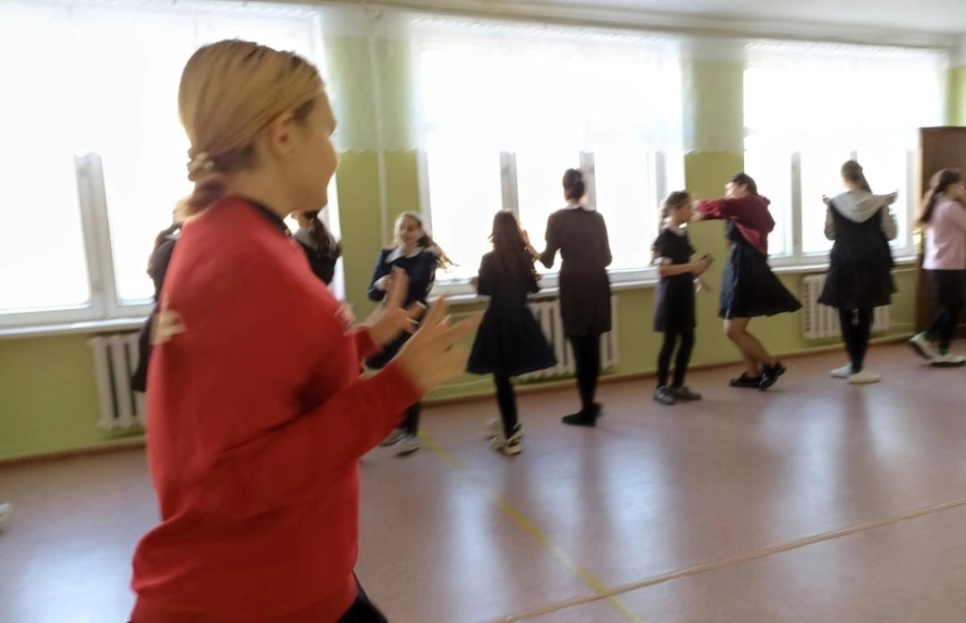 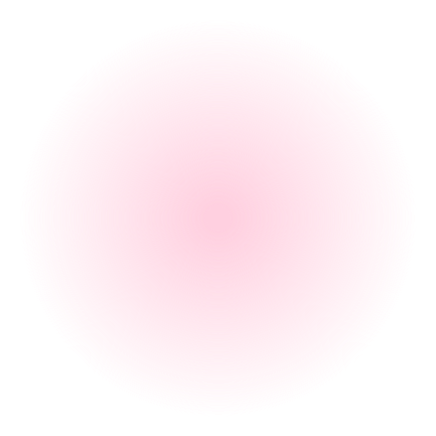 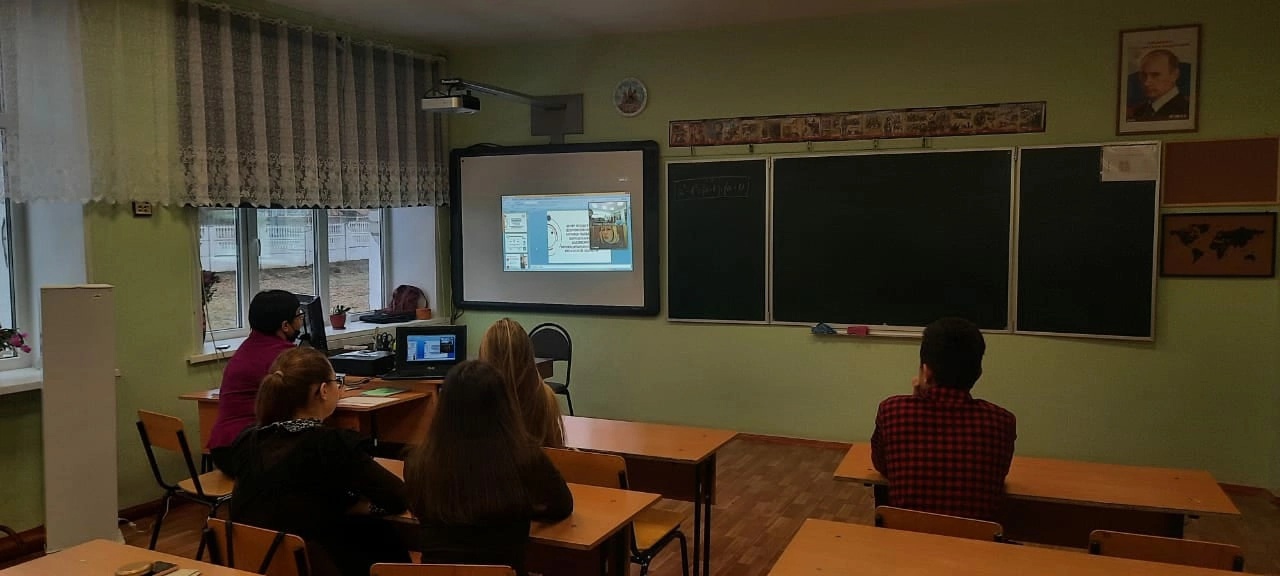 День толерантности
"Добрый регион" в Сасовском районе
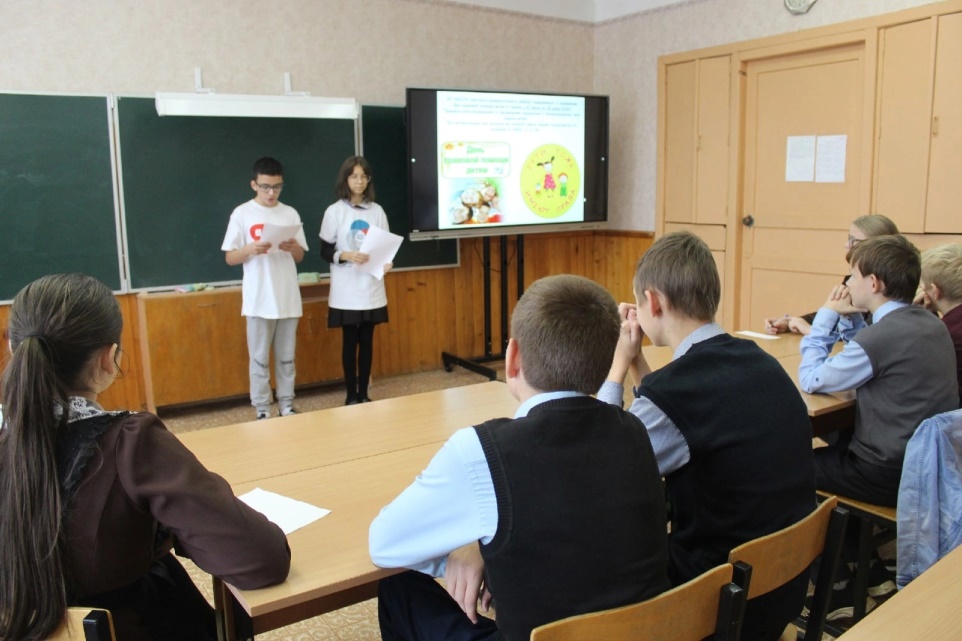 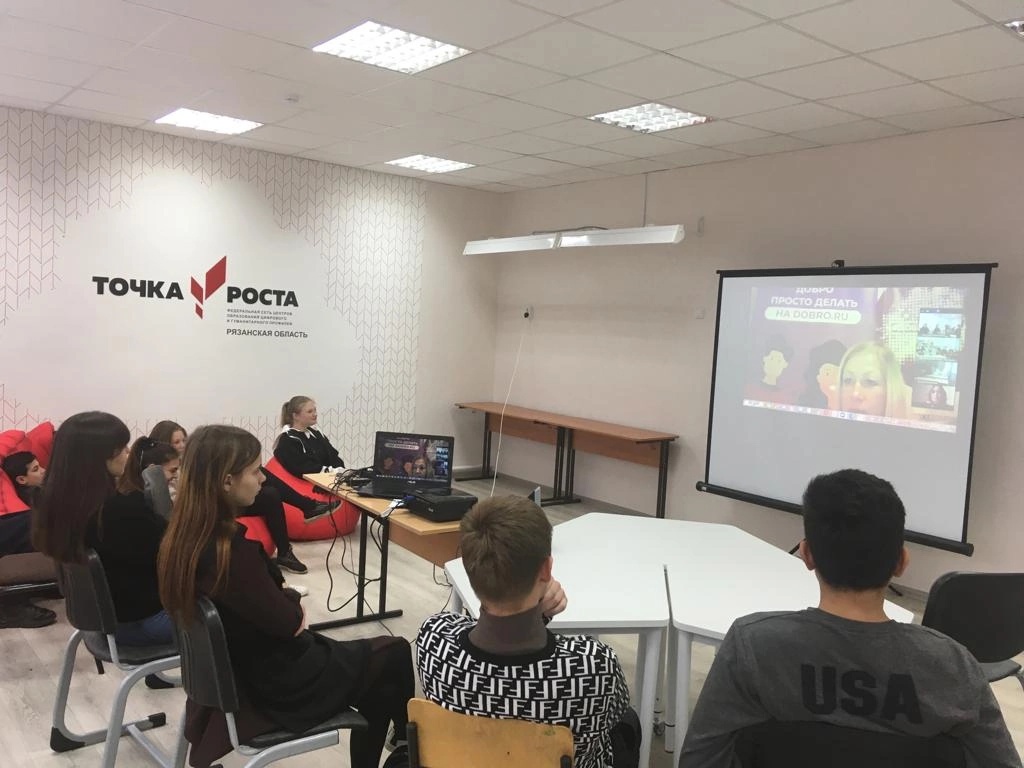 Акция "Мы разные, но мы едины"
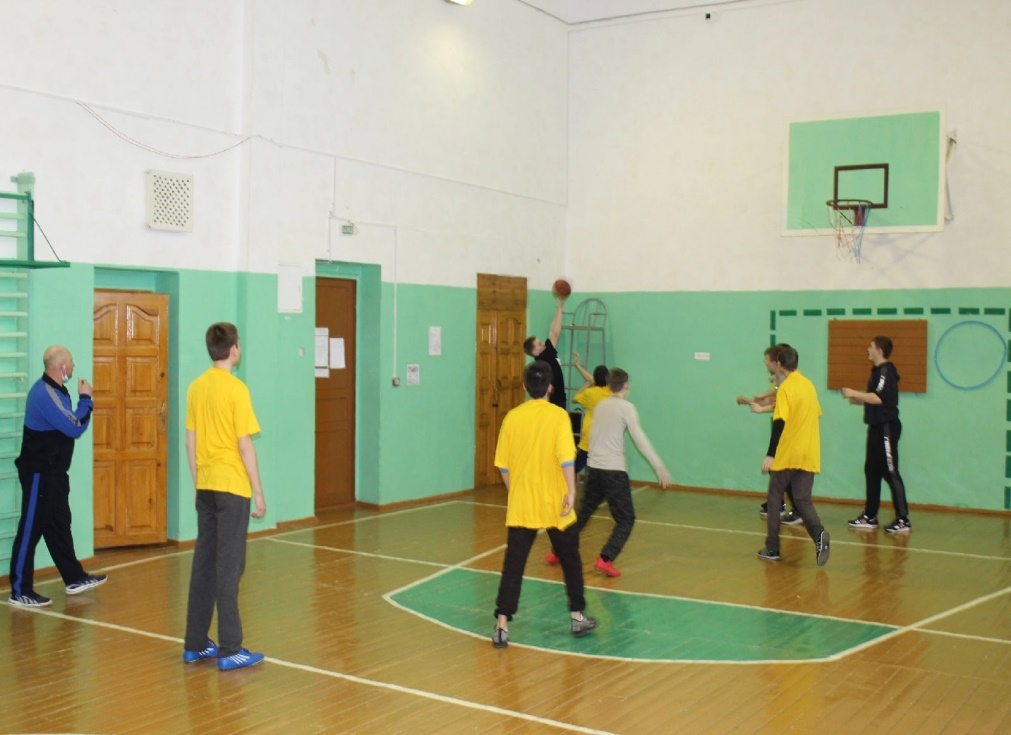 День правовой помощи детям
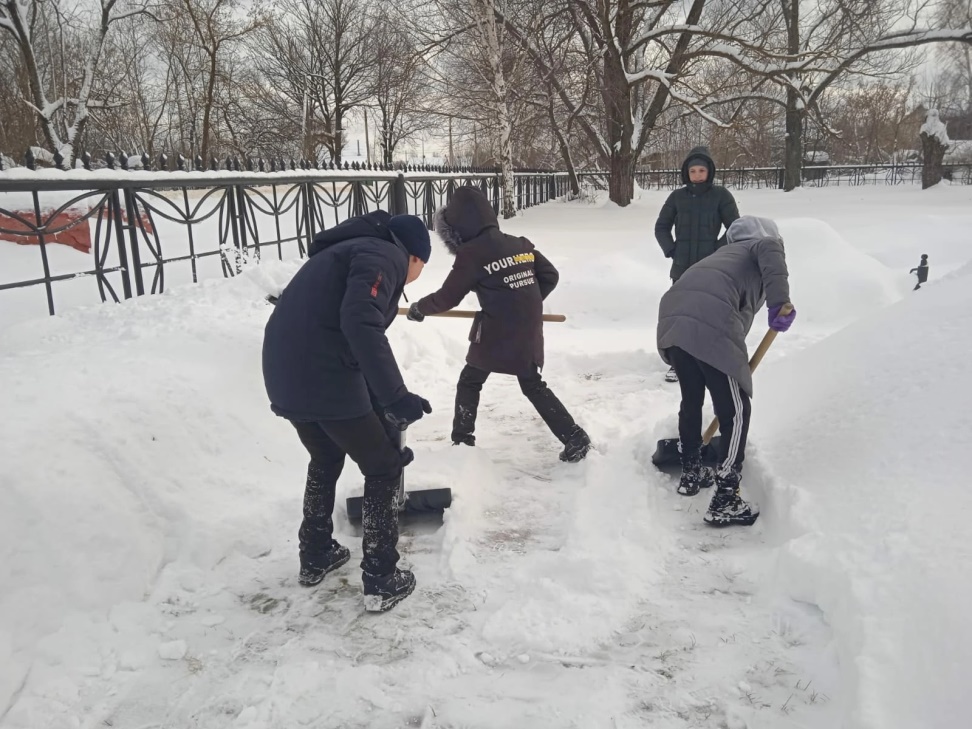 Слёт волонтеров в Сасовском районе
День  здоровья
Акция "Снежный десант"
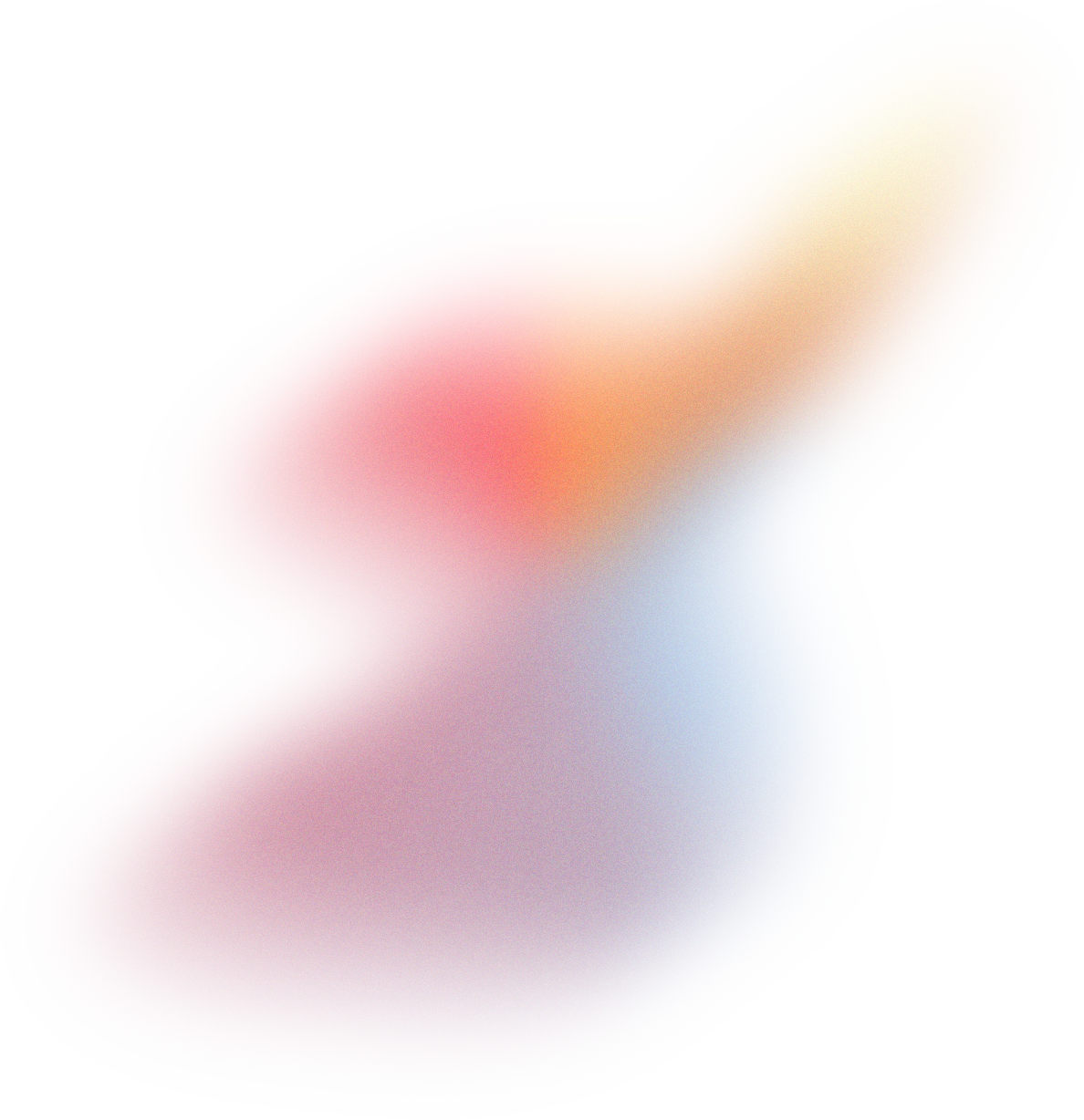 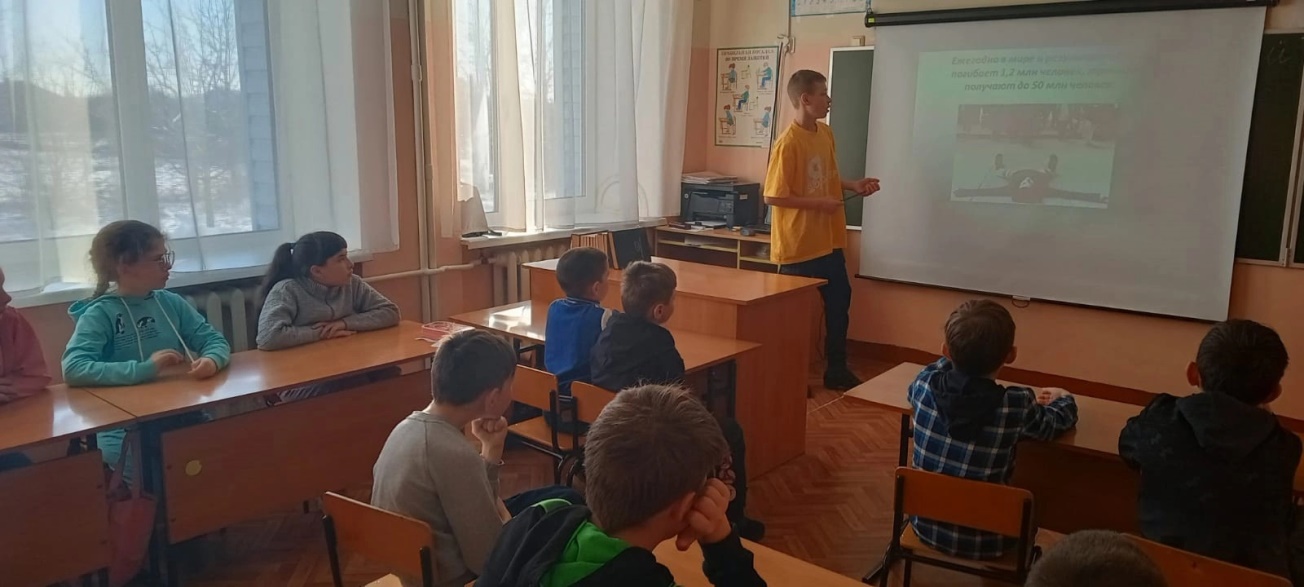 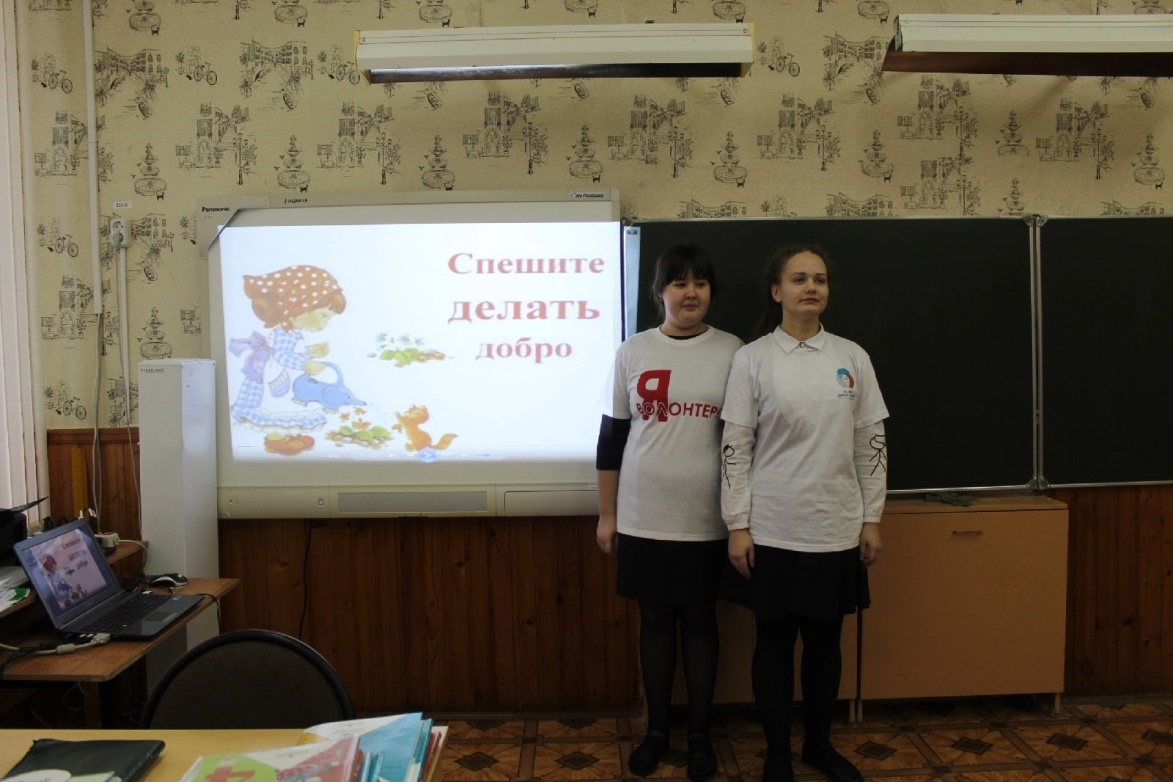 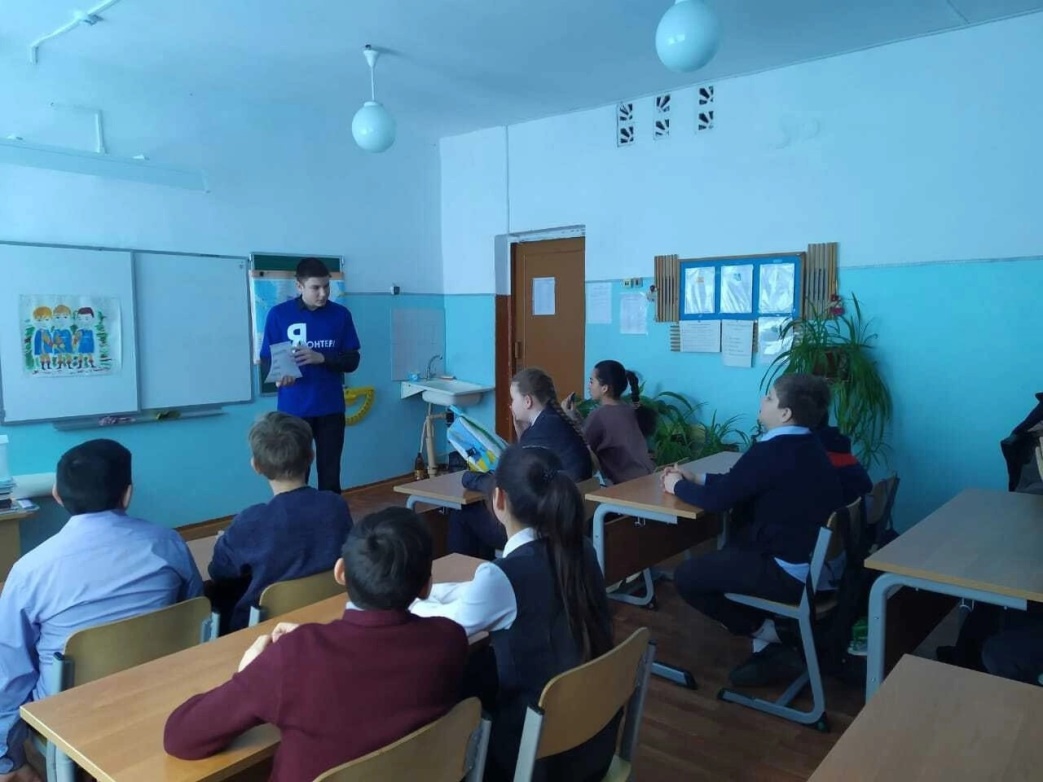 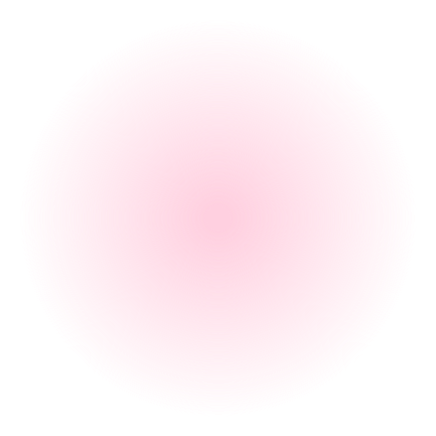 Акция "Мы за мир без ДТП"
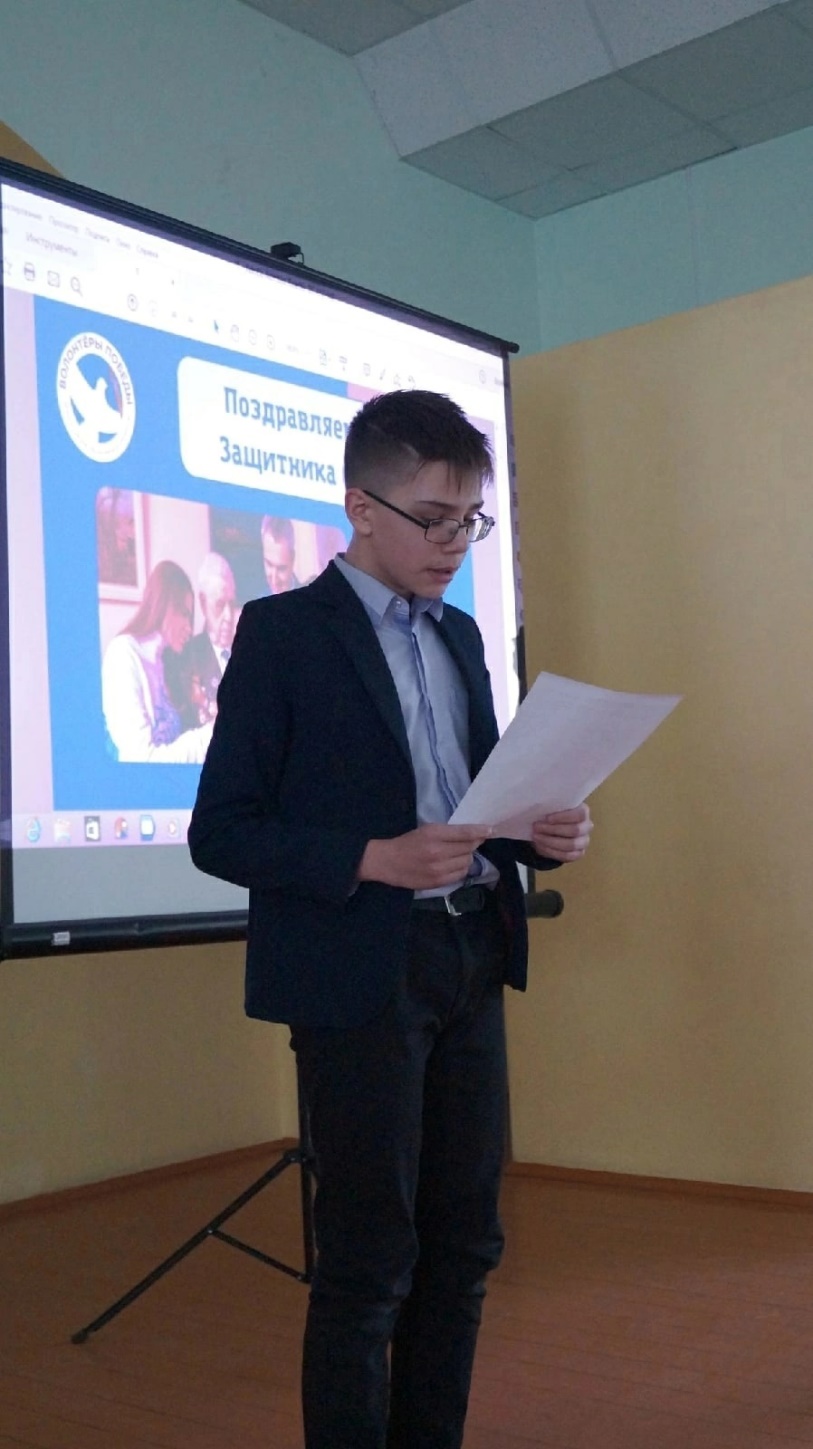 Акция "Добрые уроки"
Всероссийский урок добровольчества
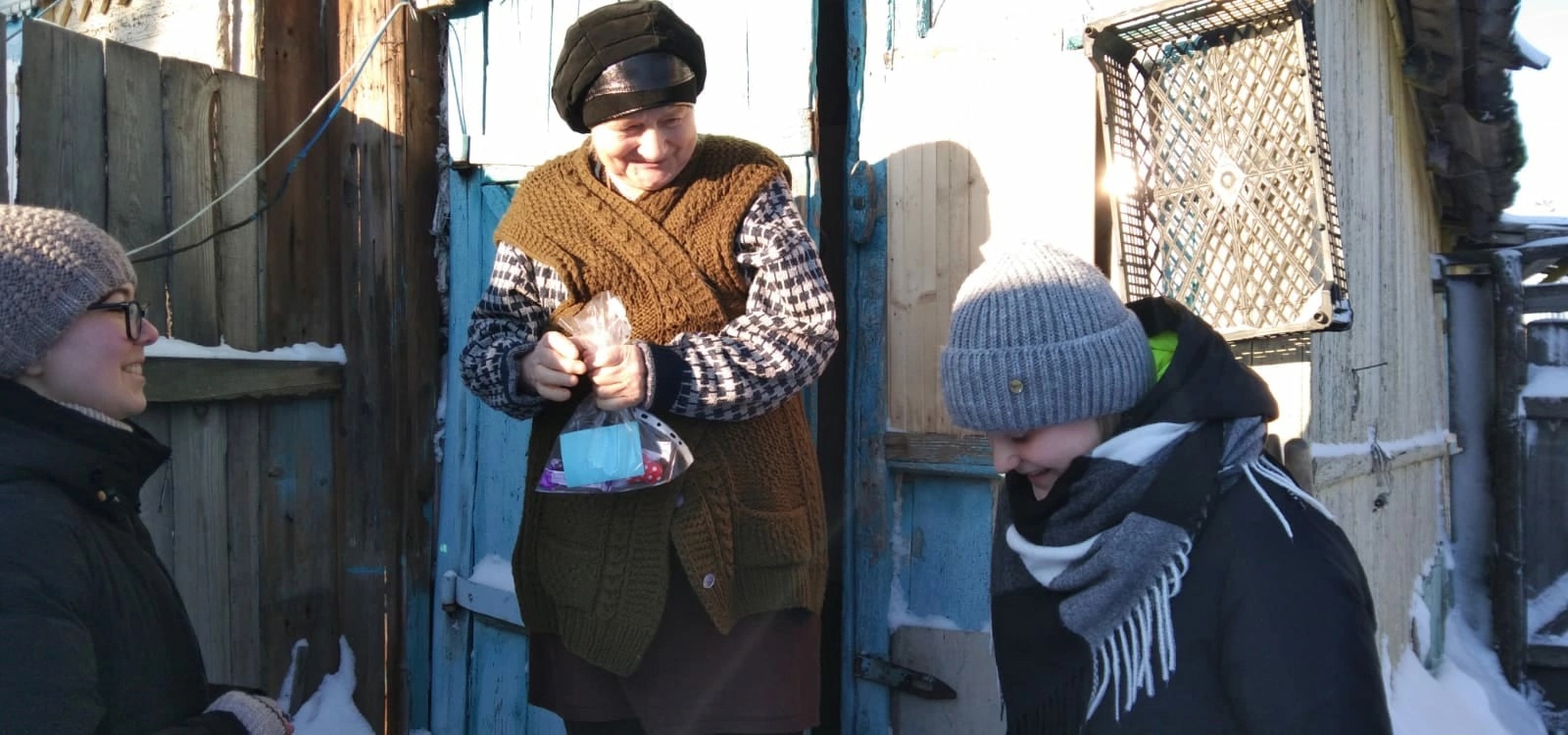 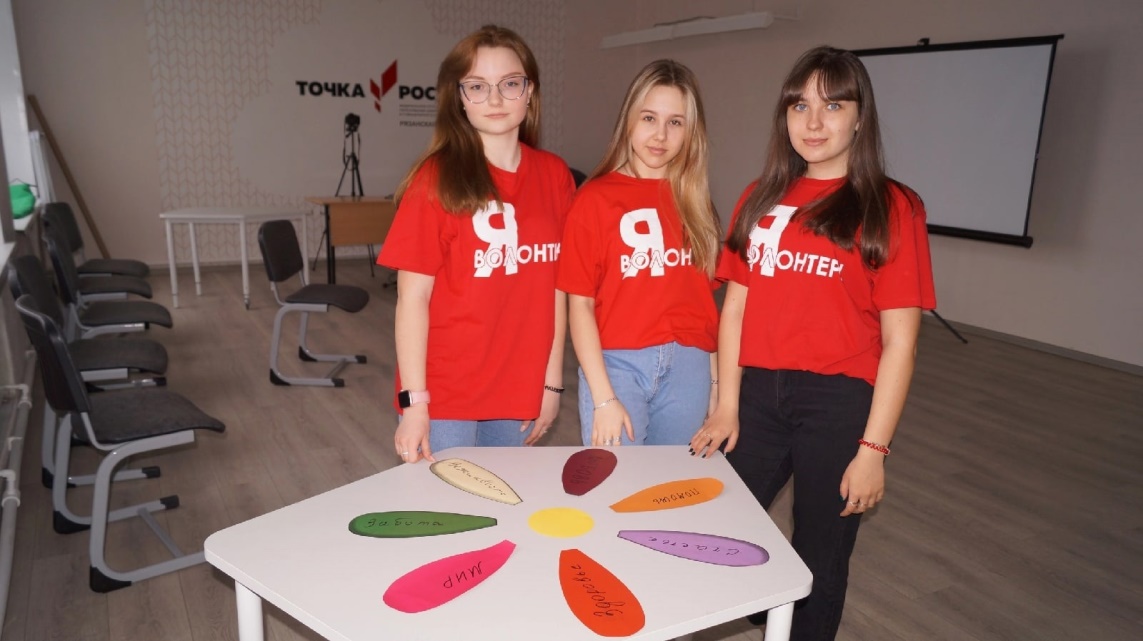 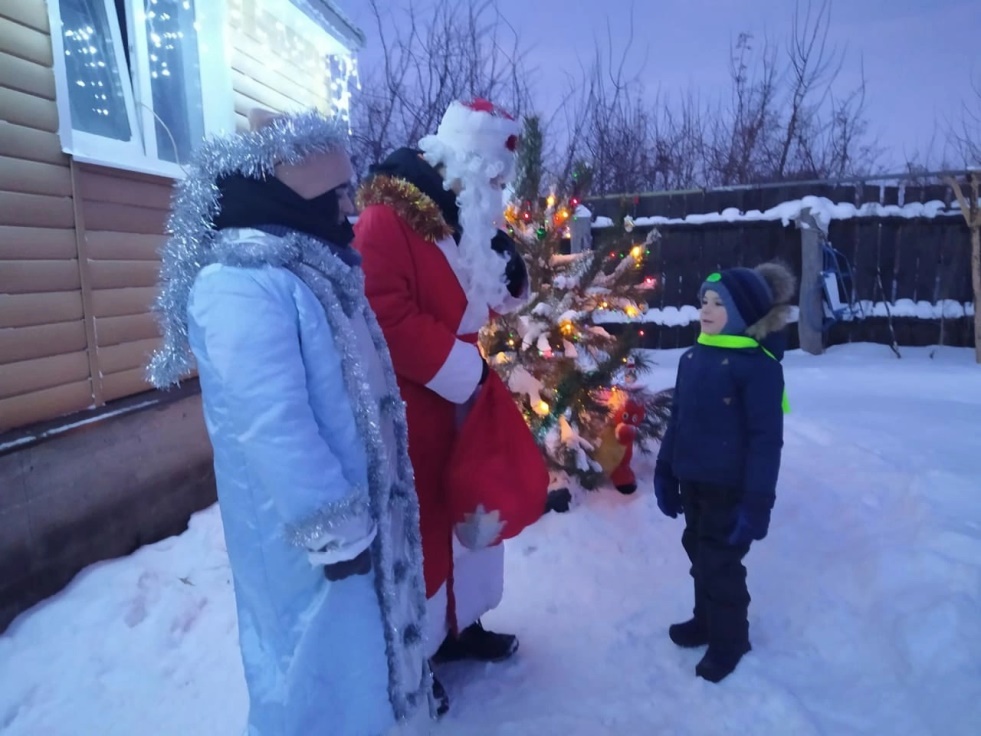 Акция "ДоброКино"
Акция "Новый год в каждый дом"
Урок мужества
Акция "Каждый ребенок имеет право на праздник"
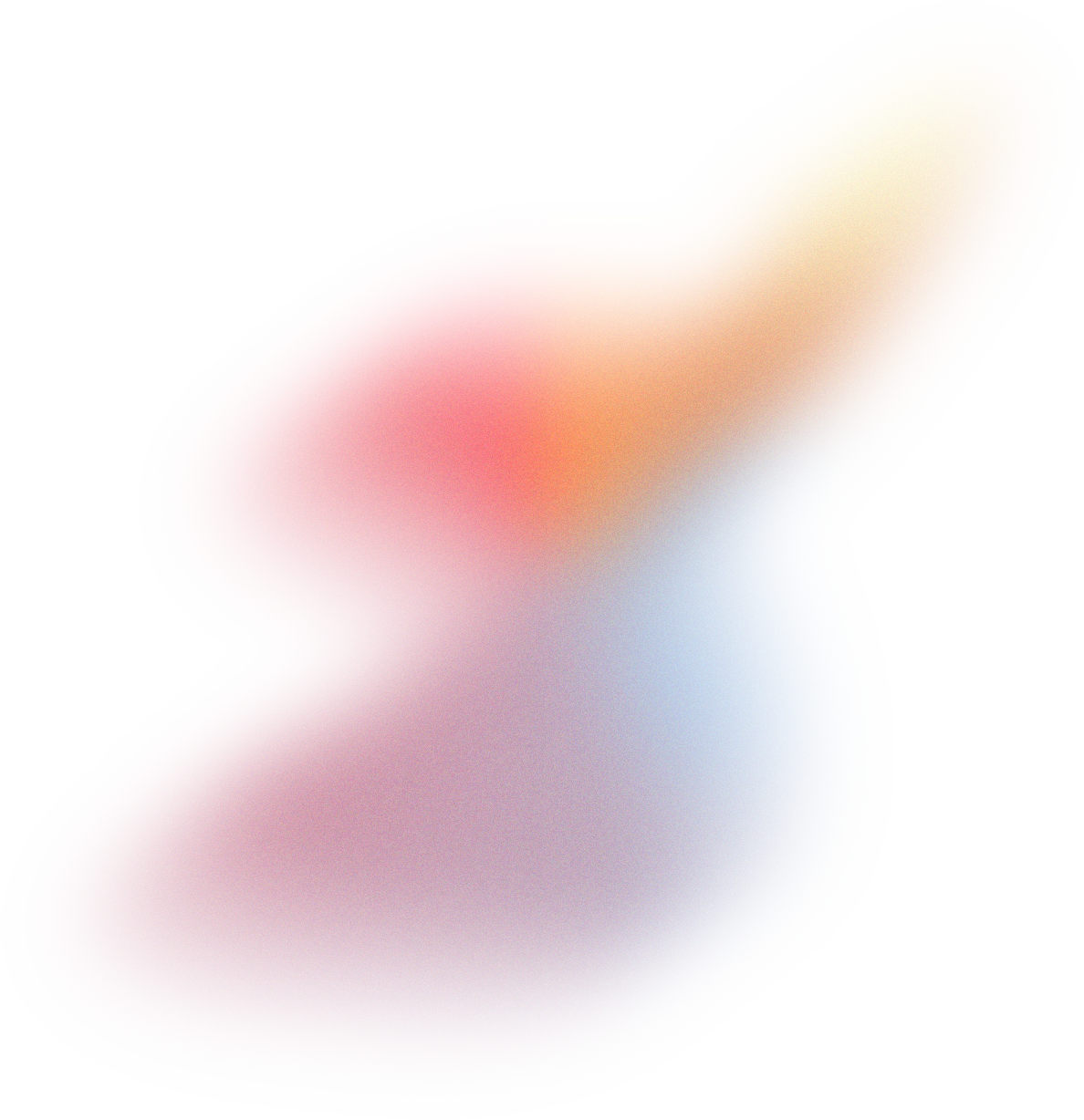 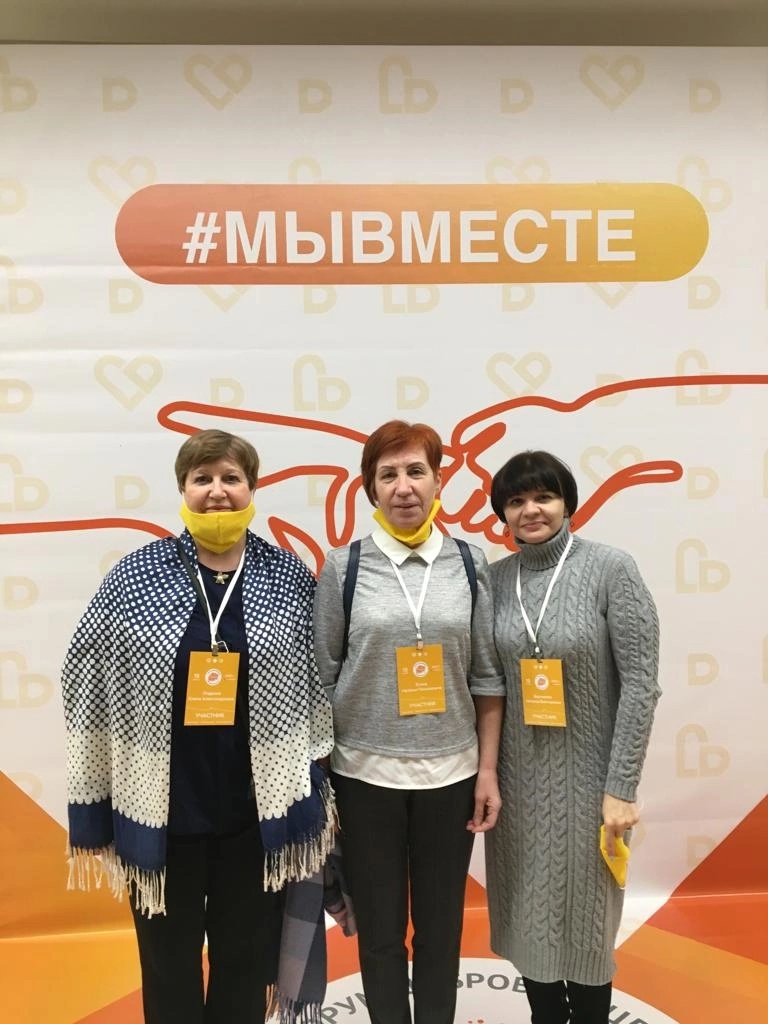 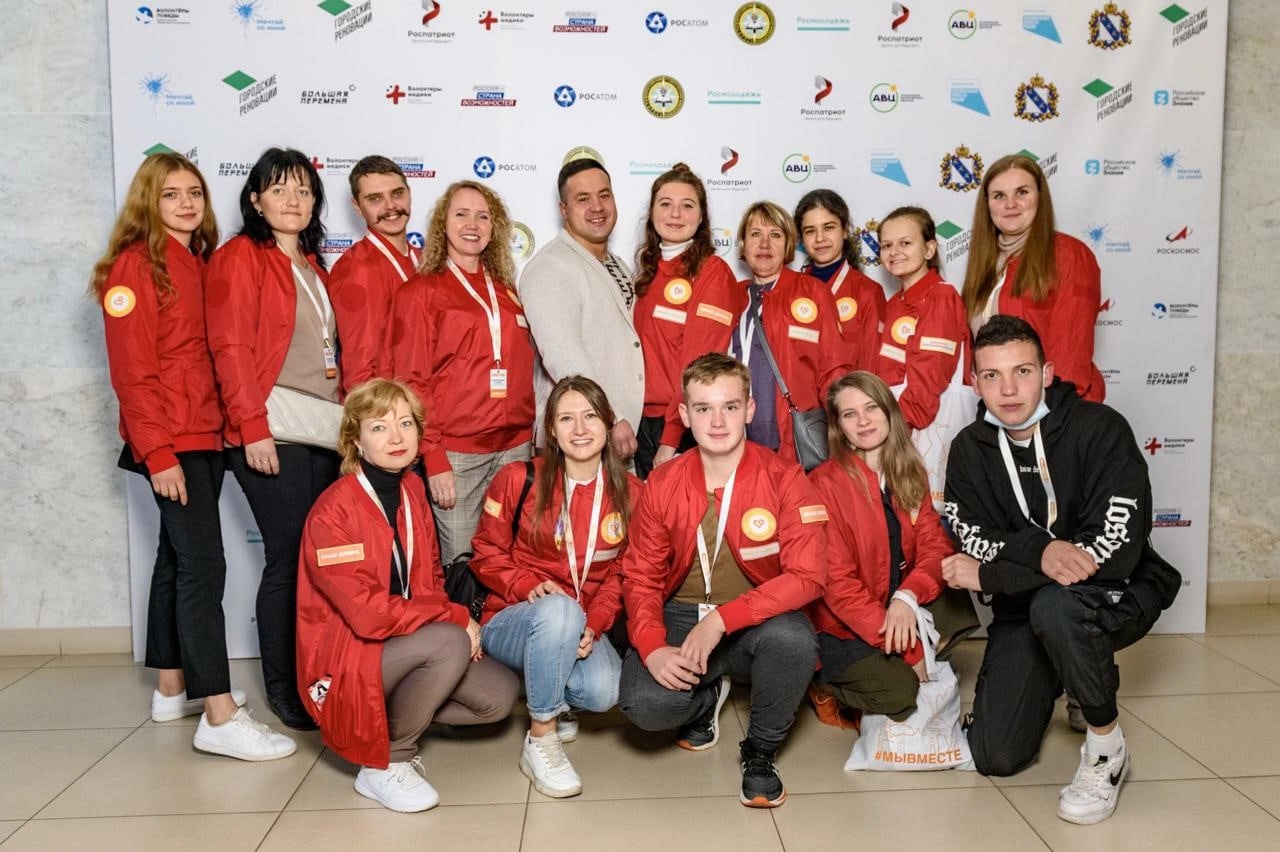 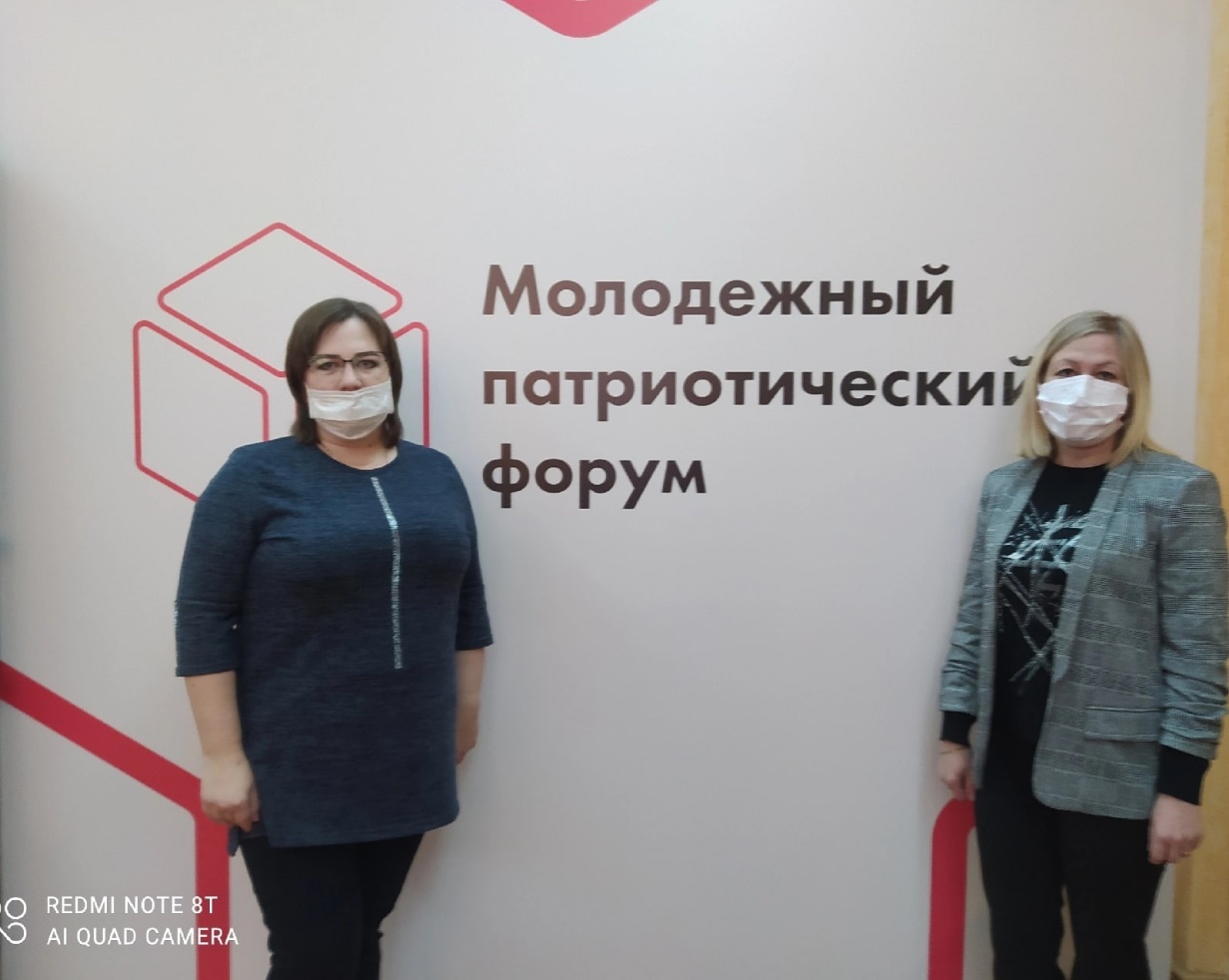 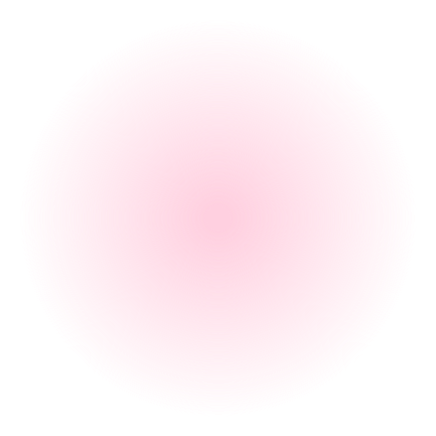 Участие в Молодежном патриотическом форуме
Участие в окружном форуме добровольцев Центрального Федерального округа «МыВместе»
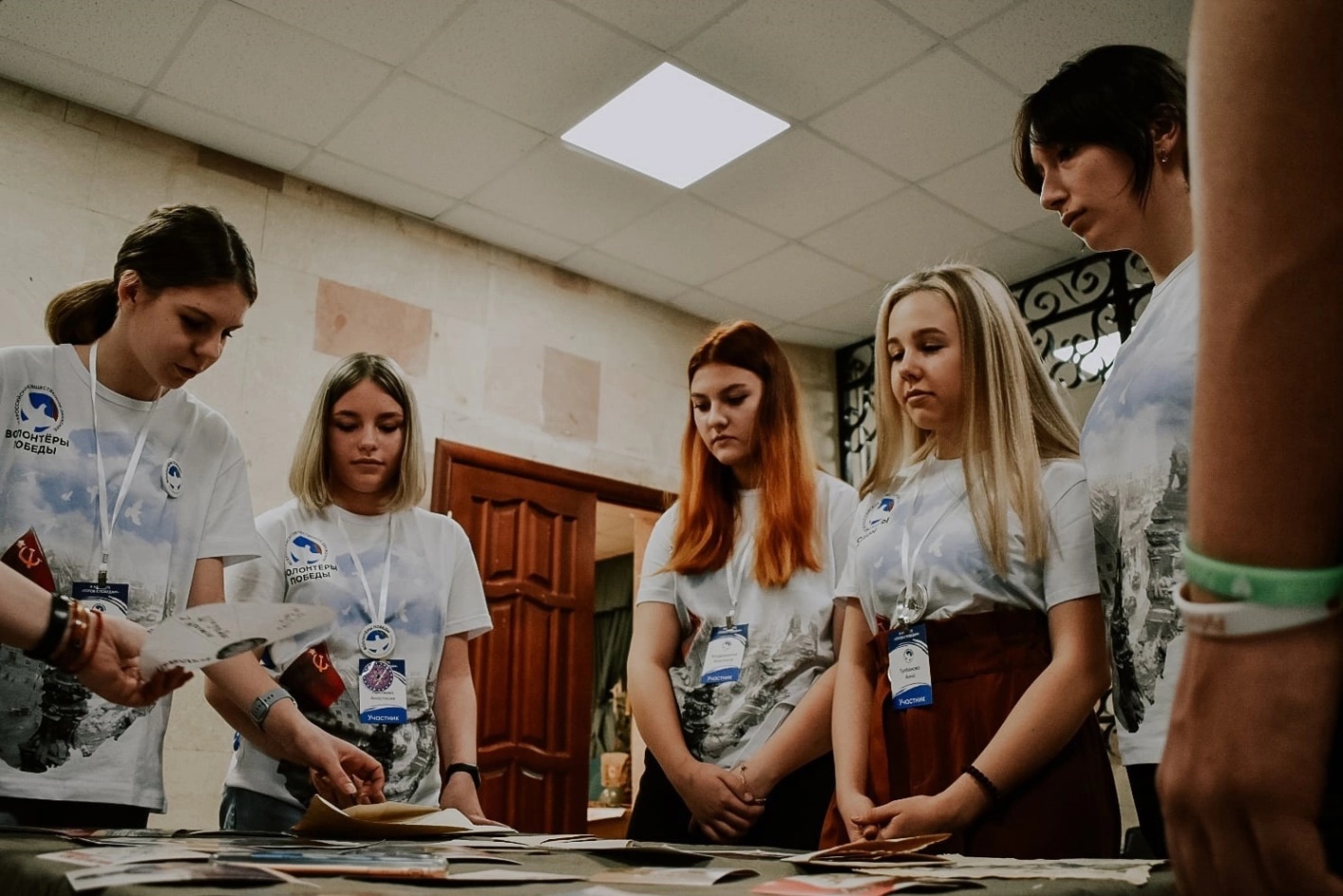 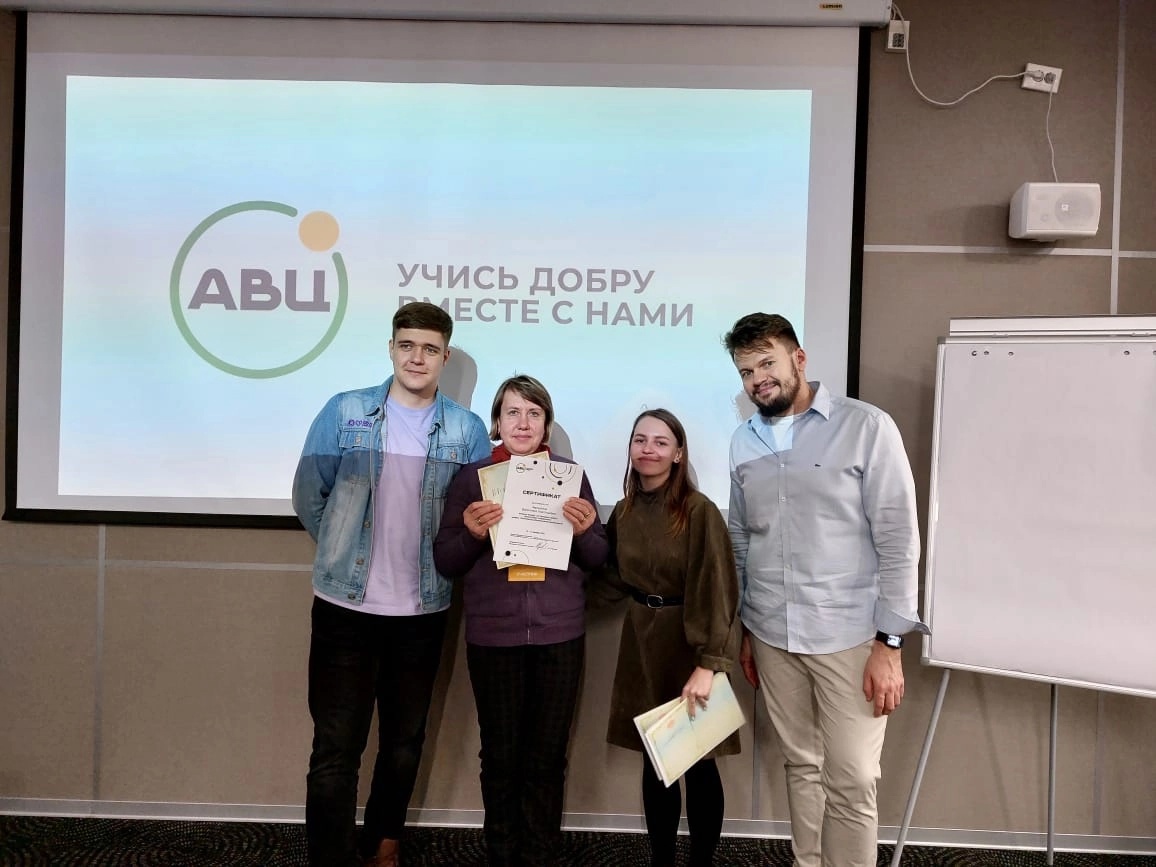 Участие в V Форуме добровольцев Рязанской области.
Волонтёры Сасовского района приняли участие в областном слёте
Волонтёров Победы «Готов к Победам»
Участие в образовательной программе "Школа Добро.Университета"
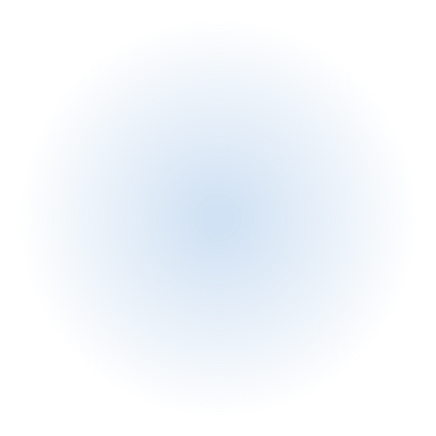 СОТРУДНИКИ ЦЕНТРА
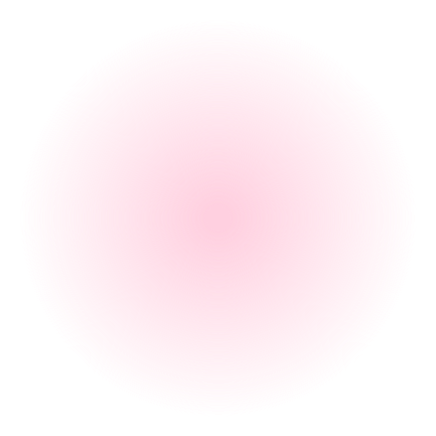 Лопухова Марина Хамидовна
Махмудова Альбина Айвасовна
координатор добровольческой деятельности в муниципальном образовании, руководитель центра поддержки добровольчества Сасовского района
Медиакоординатор
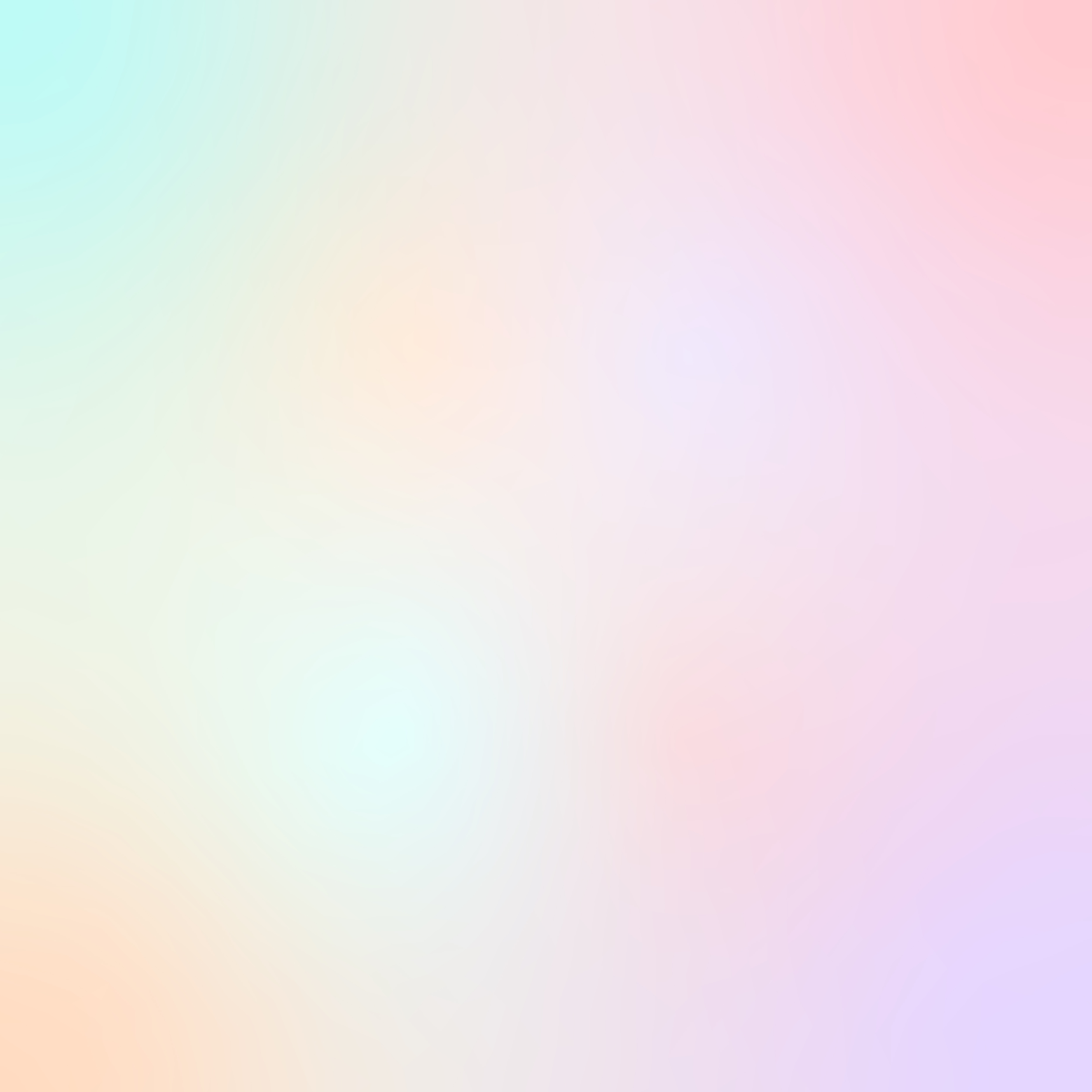 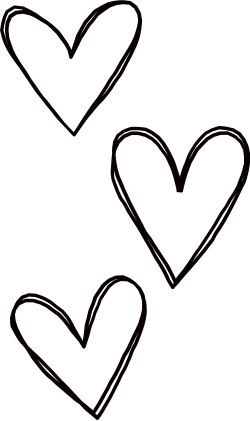 СПАСИБО ЗА ВНИМАНИЕ!